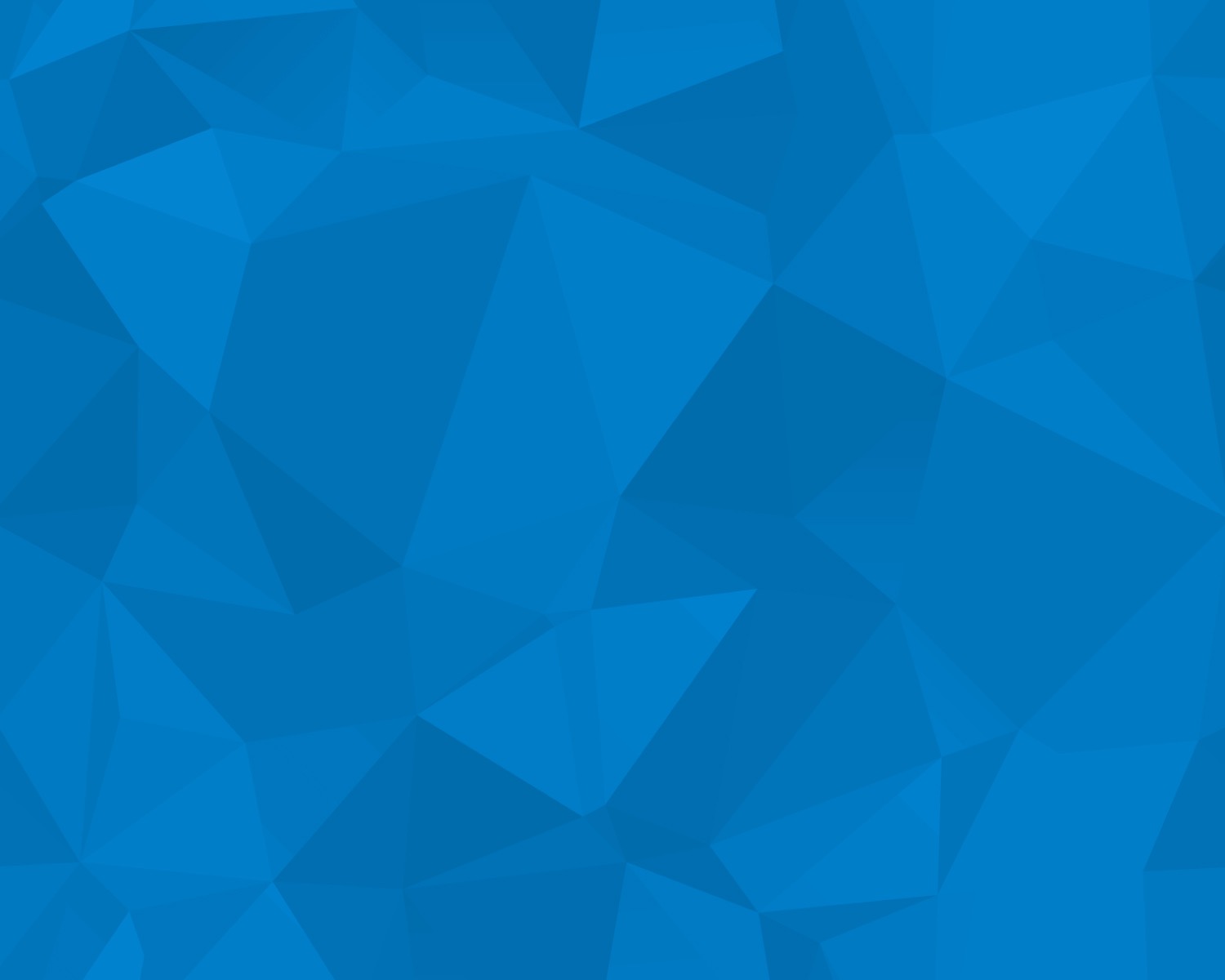 Start to Finish Twitter Marketing For Startups
Exactly How to use Twitter as a Serious Traction Channel
By Derric Haynie
Derric.link/twitter
/facebook   
/linkedin 
/snapchat 
/growthhackers   
/inbound   
/quora
/rebrandly-blog
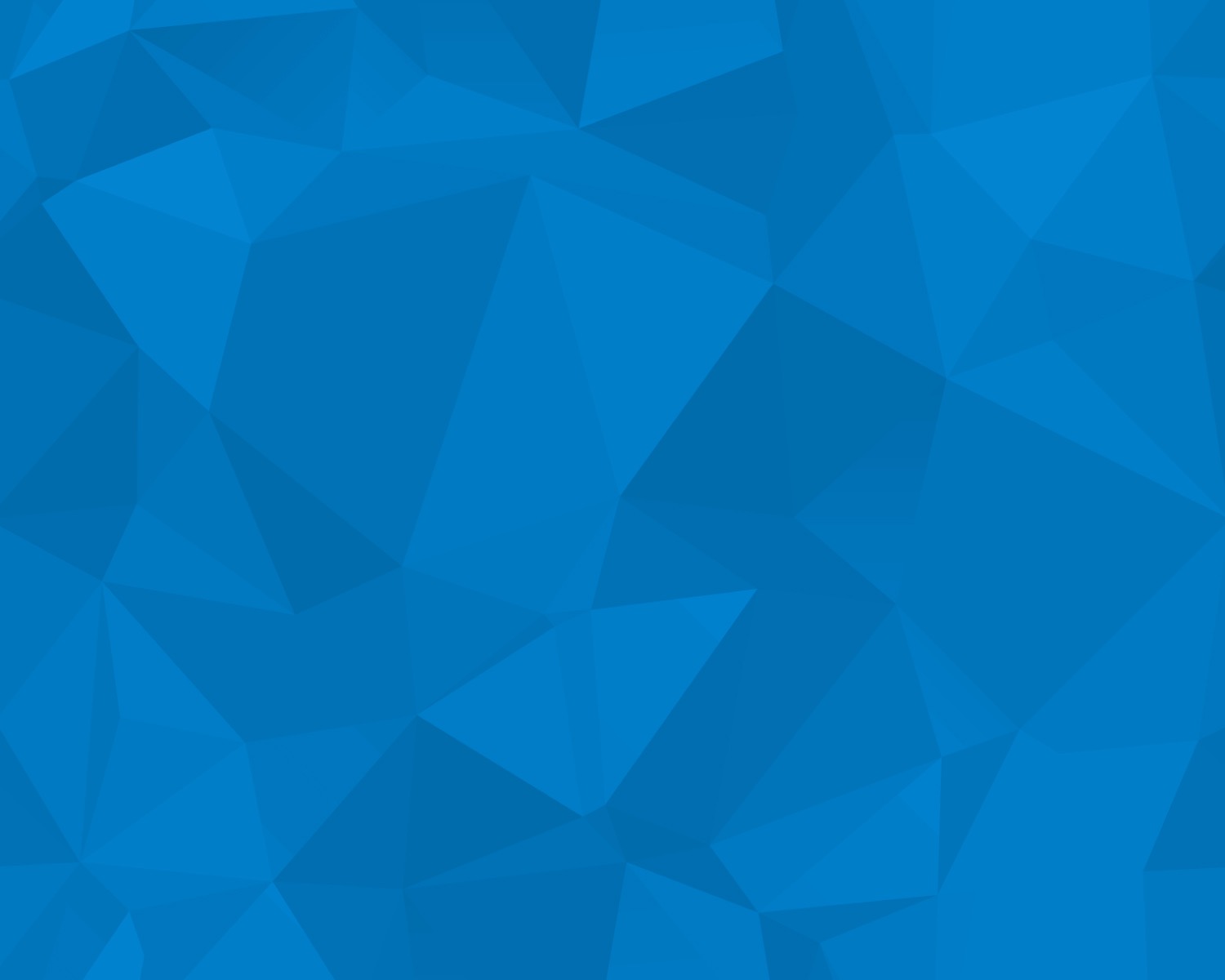 Slides:

Derric.link/slides
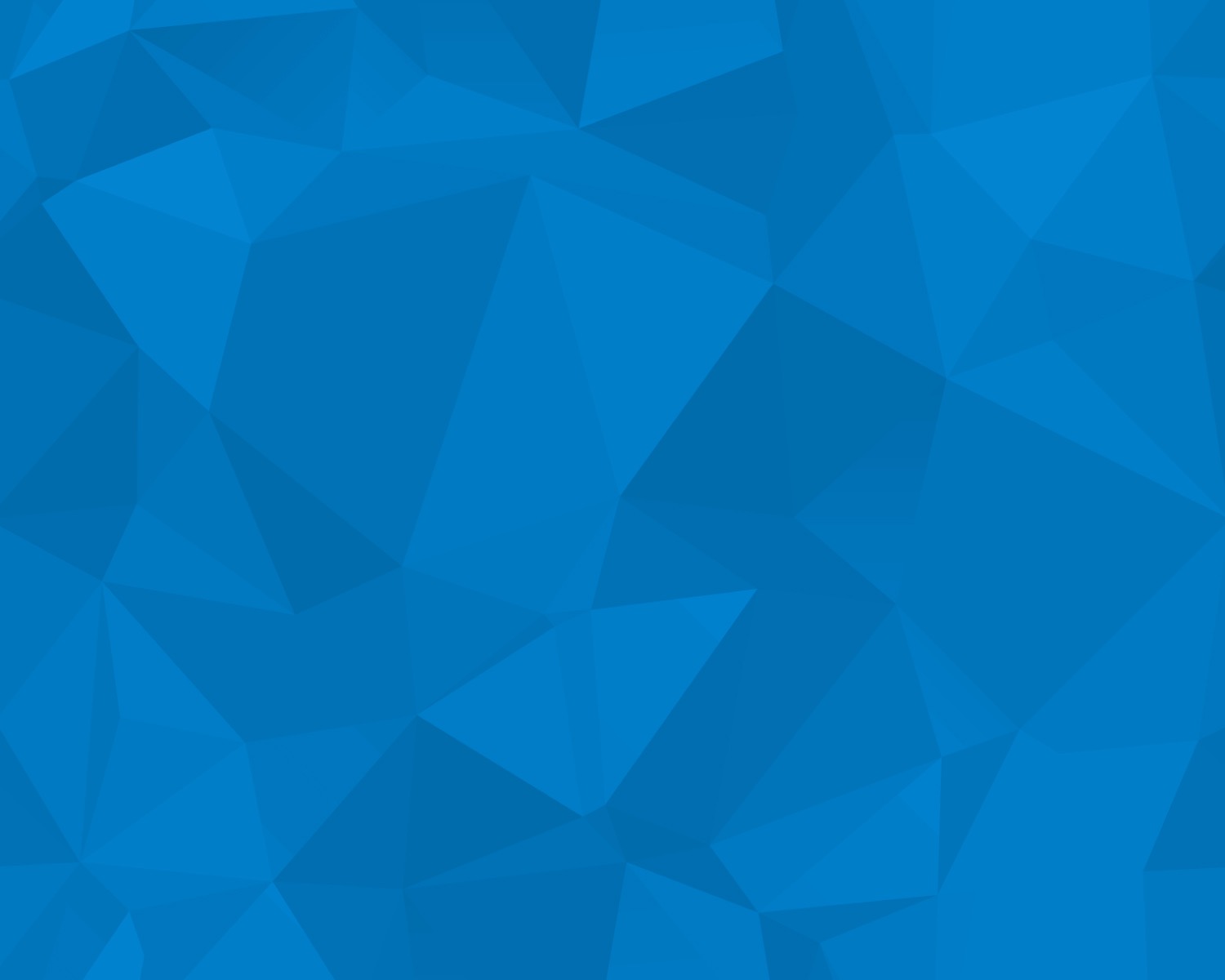 All Things You Need
Don’t Bother if You Don’t Have:
Blog Content

Tracking Setup On Your Website

4 Hours per Week

$0 - $100 / month

A Well Designed Inbound Marketing Funnel
Derric.link/slides
Derric.link/twitter
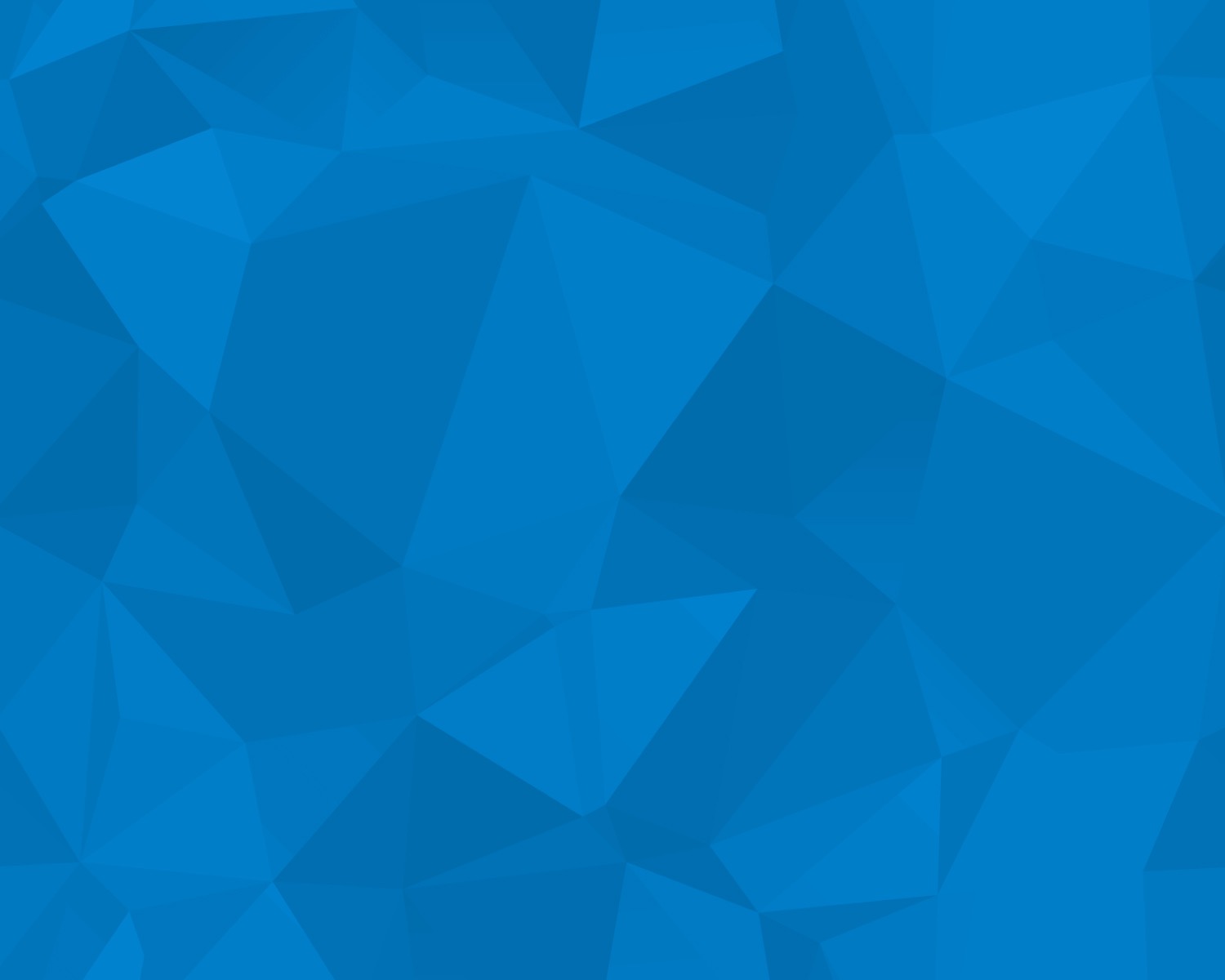 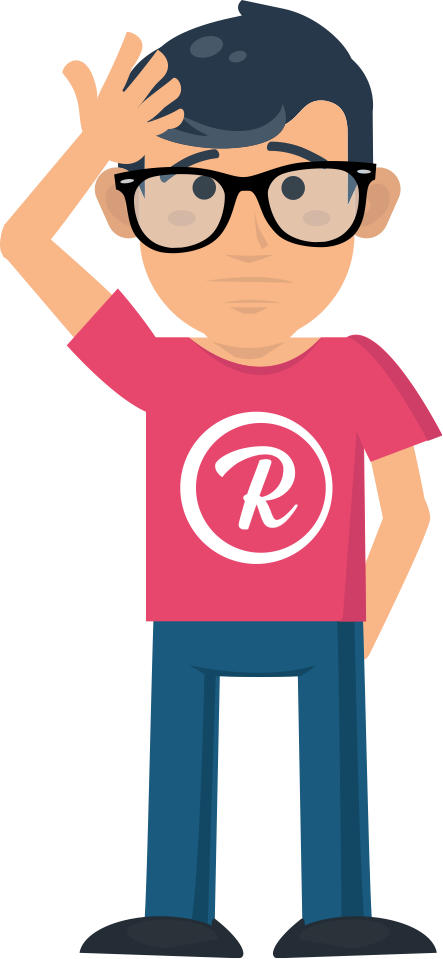 All Things Not Covered
Figure this shit out on your own:
Content Marketing Strategy

Deep Understanding of Your Target Audience

Deep Twitter Insights

The Exact Offers and Messages To Send Your Audience

Your Overall Social Media Marketing Strategy

How to Manage 100k+ Social Media Accounts
Derric.link/slides
Derric.link/twitter
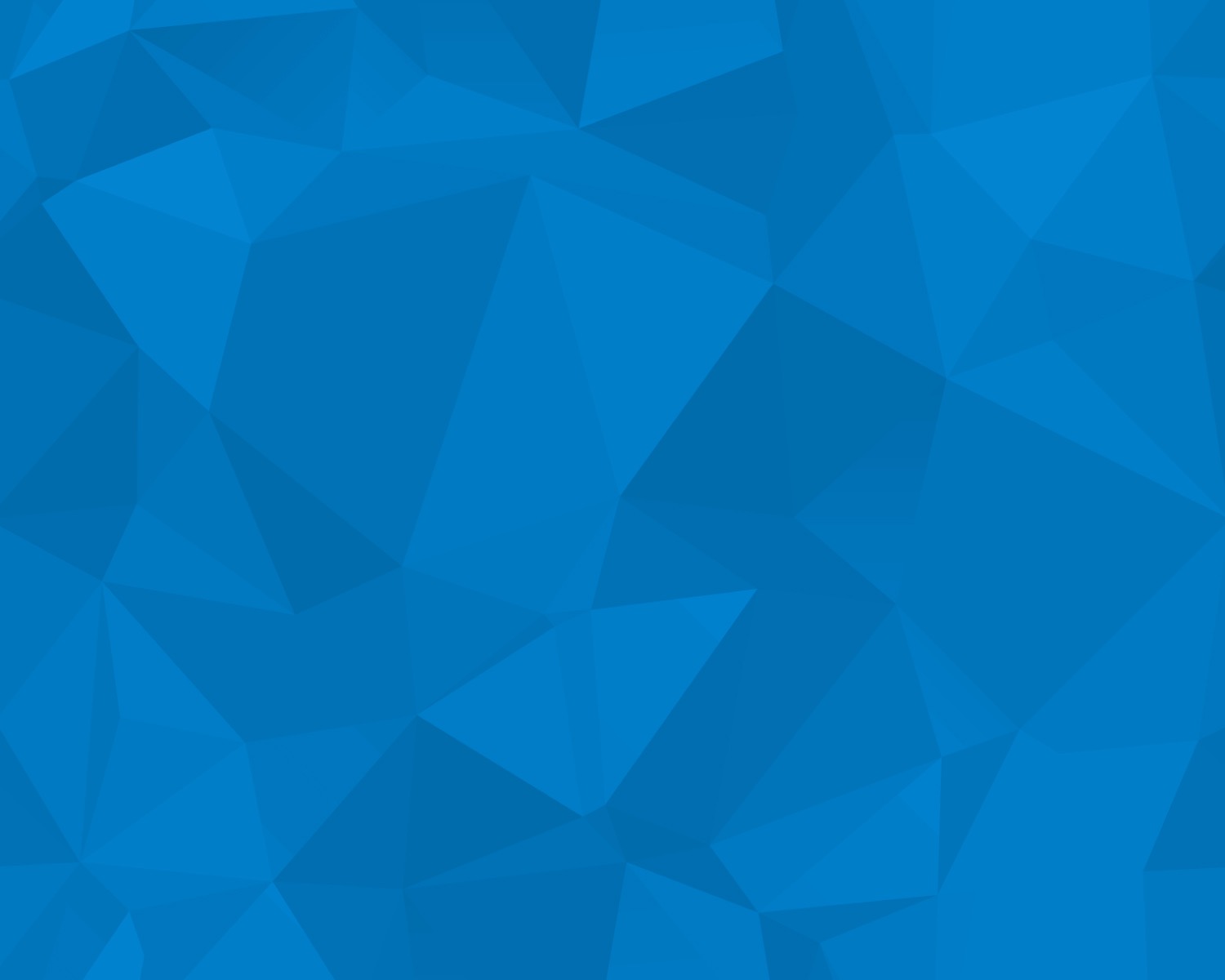 Pop Quiz:
How Often Should You Sell on Social Media?
Derric.link/slides
Derric.link/twitter
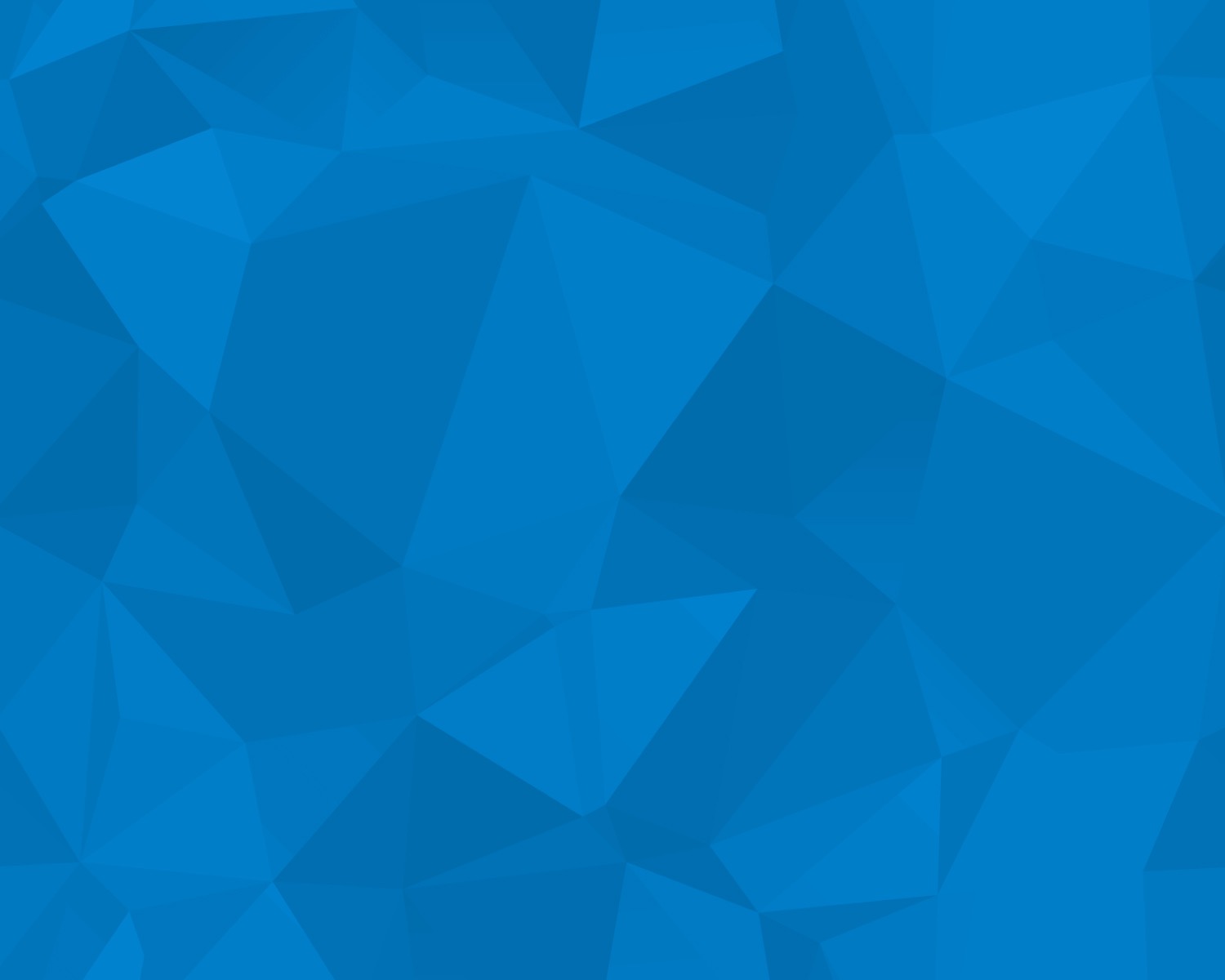 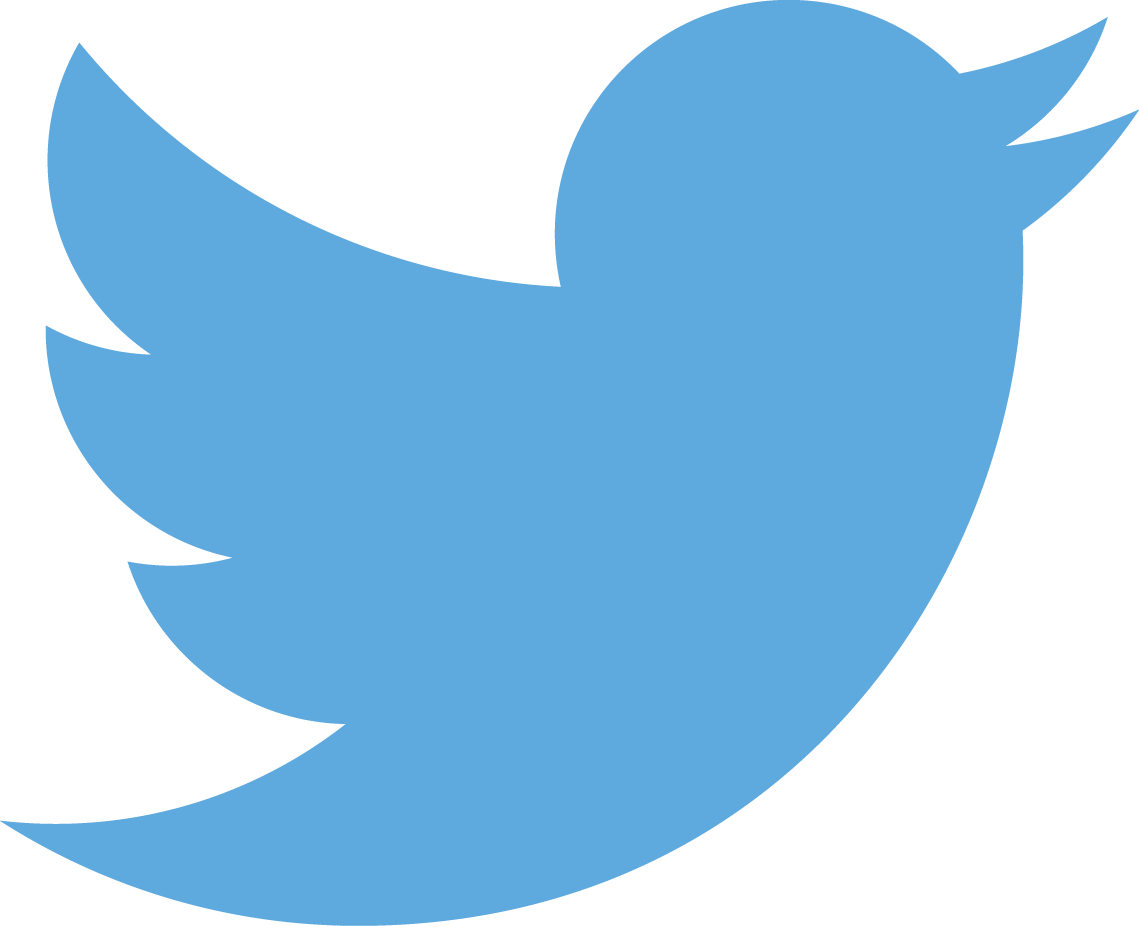 3 Laws of Twitter Marketing
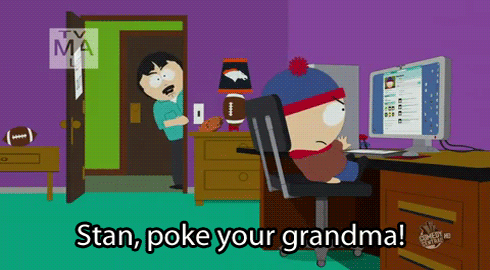 Give Value At All Times

Mange Your Shit

Absolutely No Selling
Derric.link/slides
Derric.link/twitter
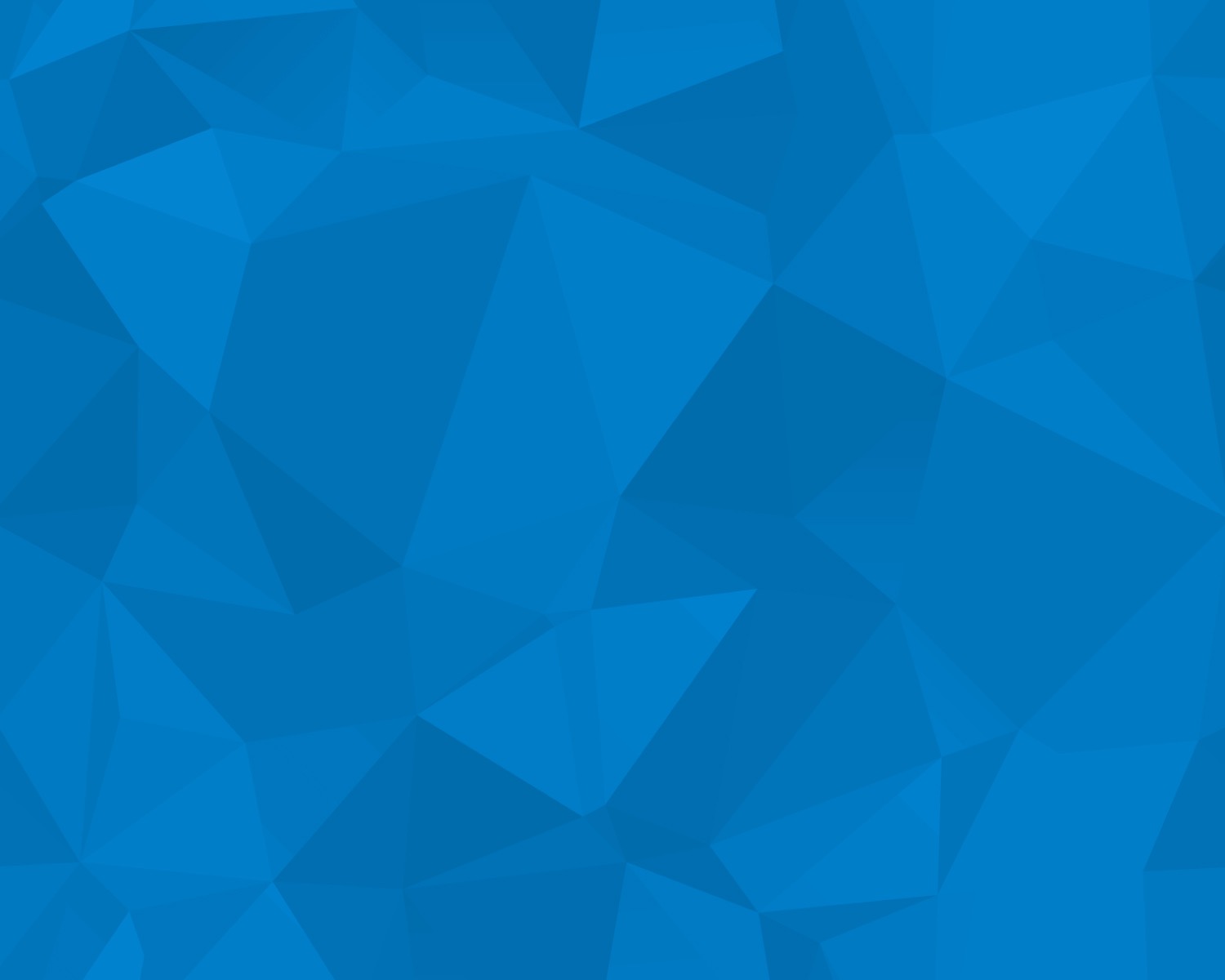 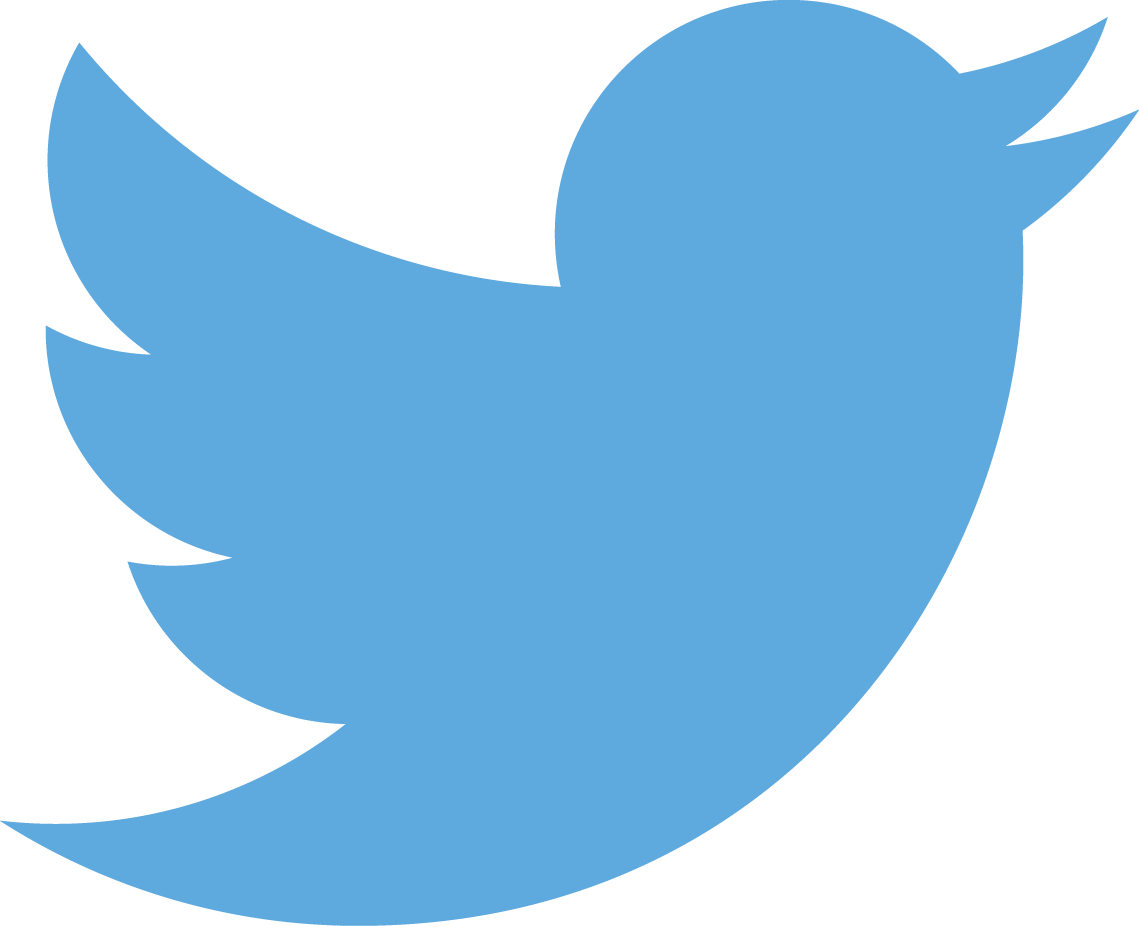 Tweet This Shit: derric.link/tweet
Social  Media Marketing is Simply Word of Mouth Marketing, Online.
Derric.link/slides
Derric.link/twitter
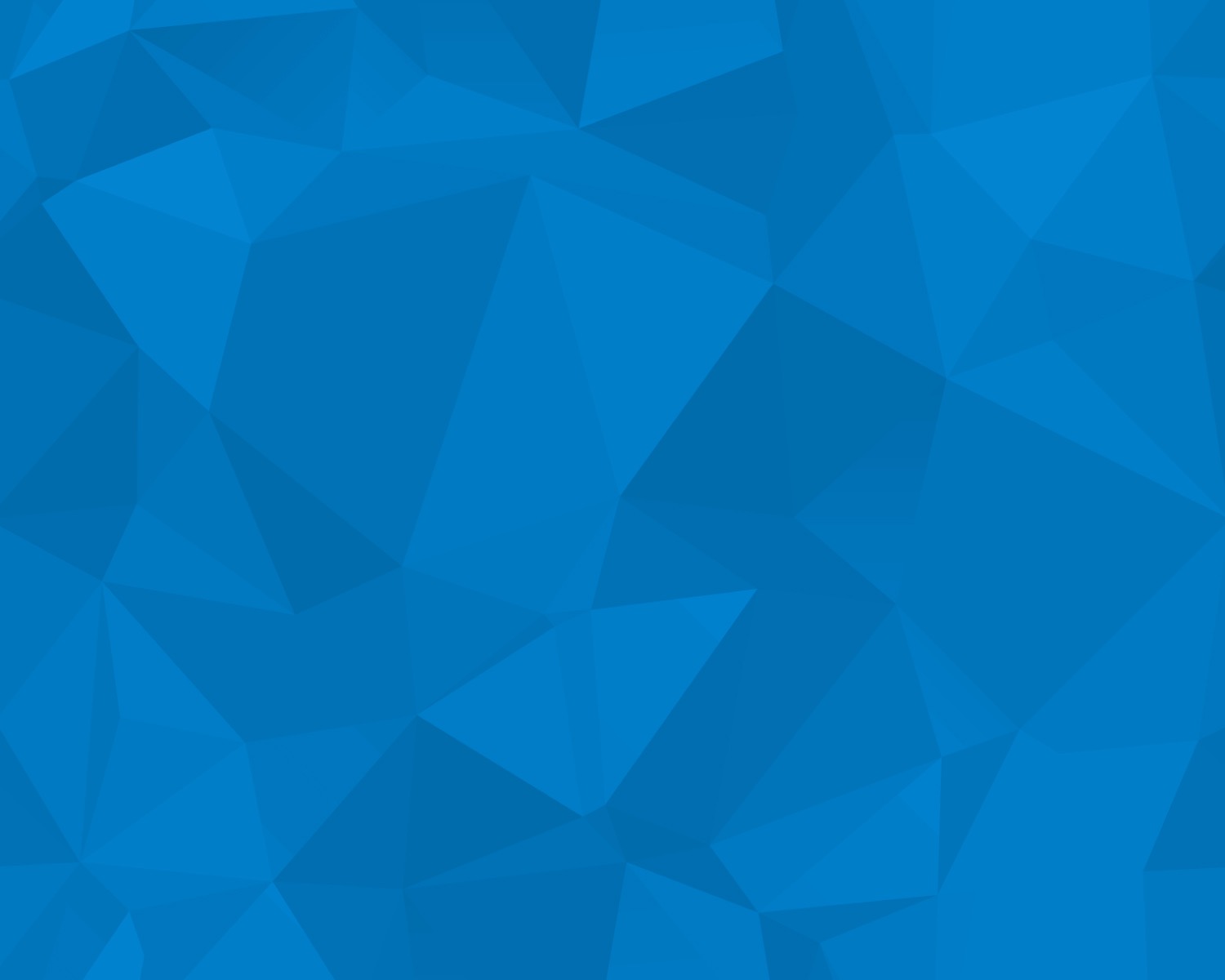 Step 1: Auto-Mentions
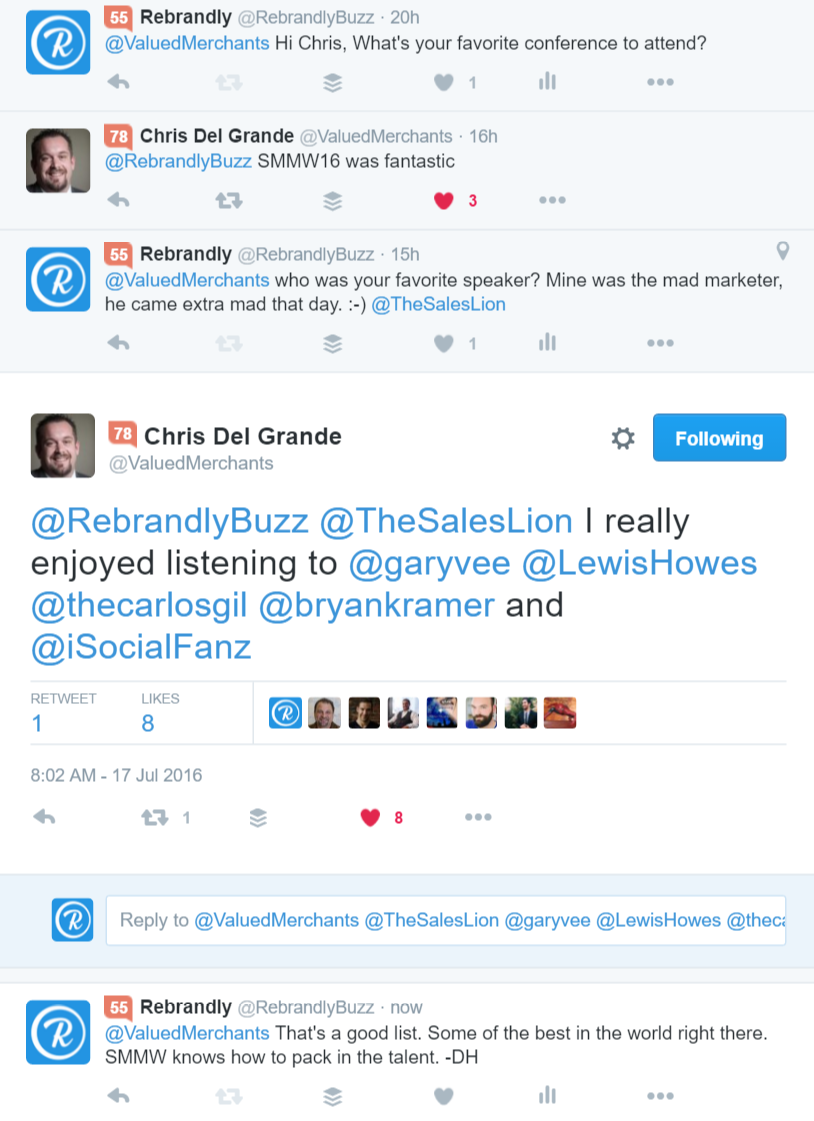 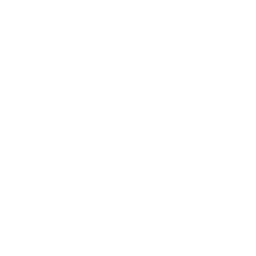 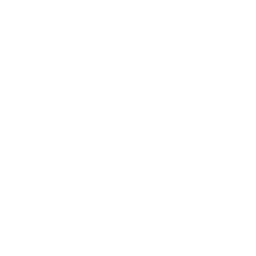 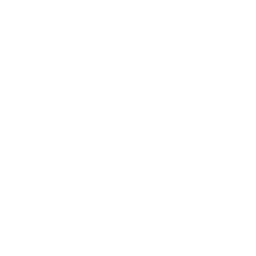 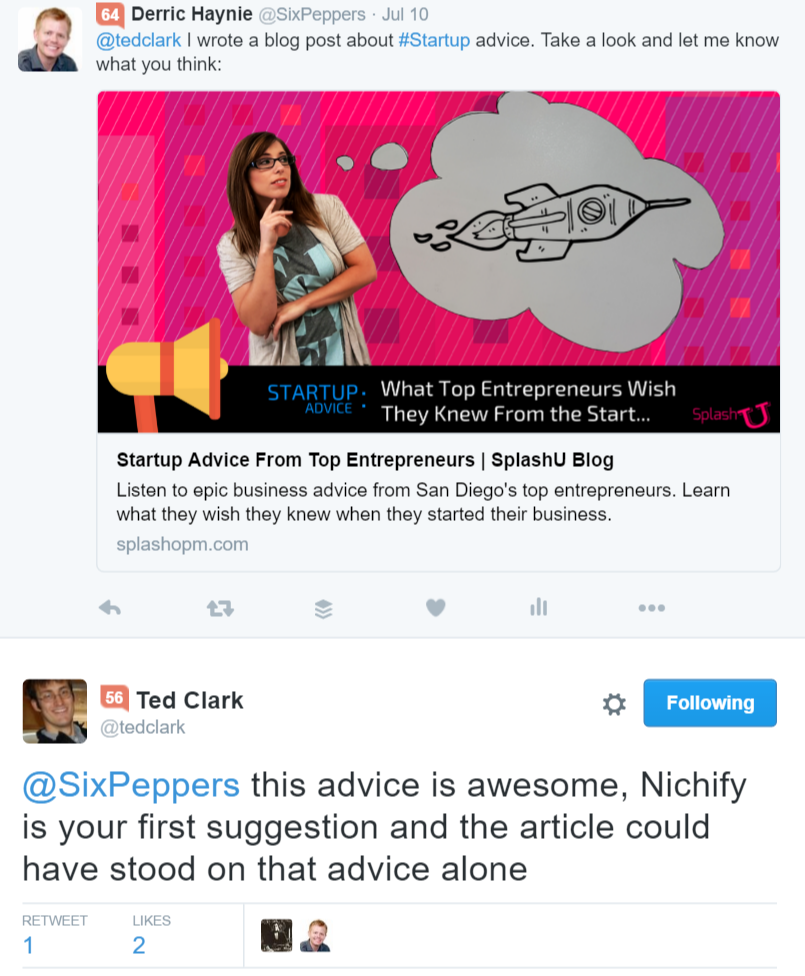 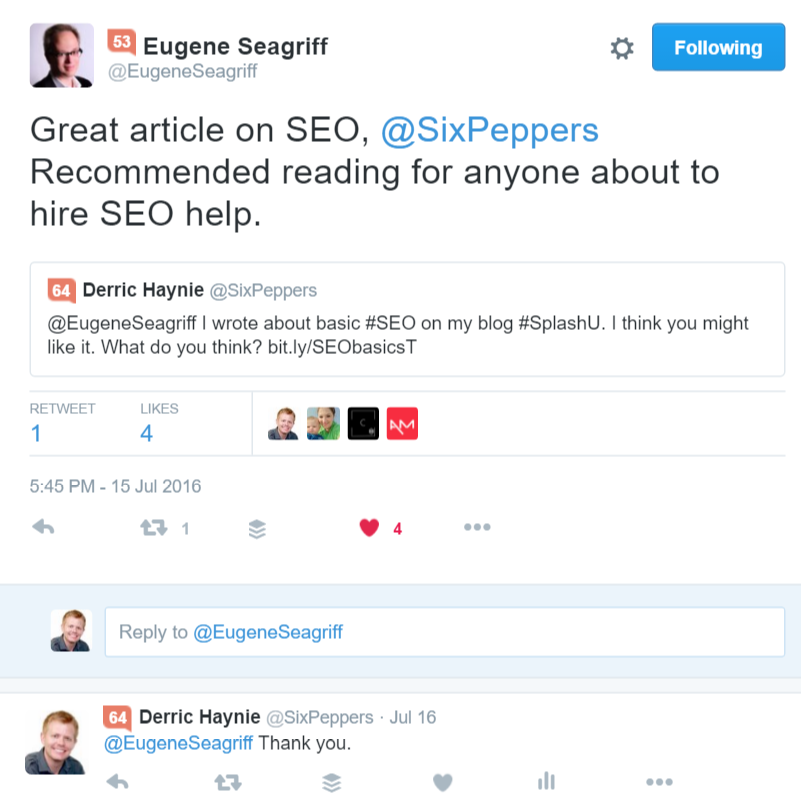 Derric.link/slides
Derric.link/twitter
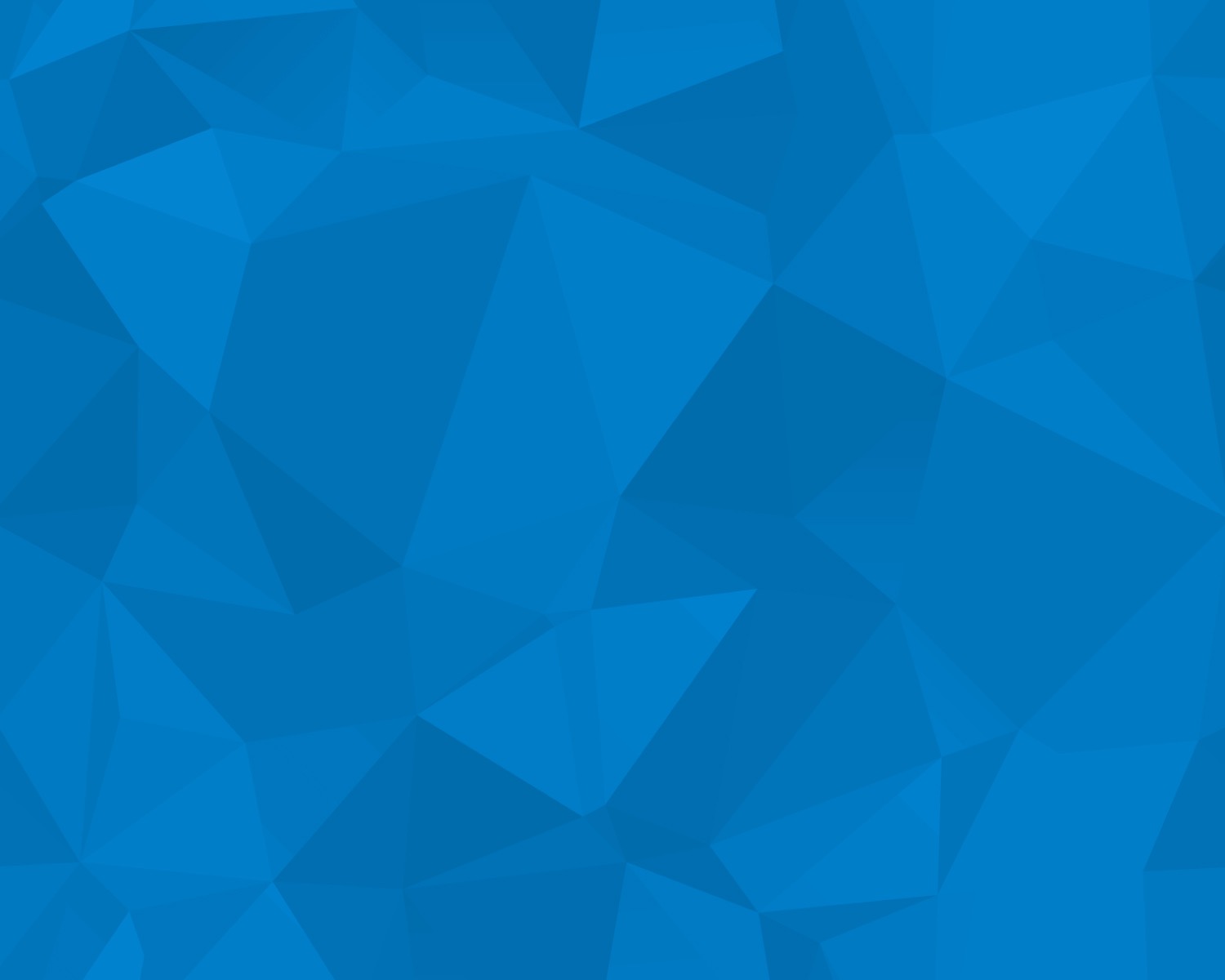 Auto-Mentions Done Wrong
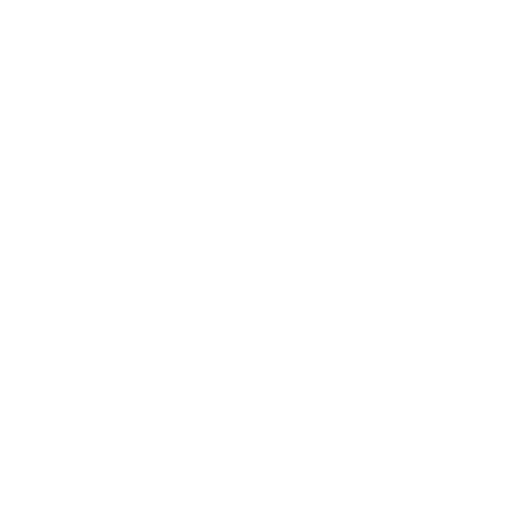 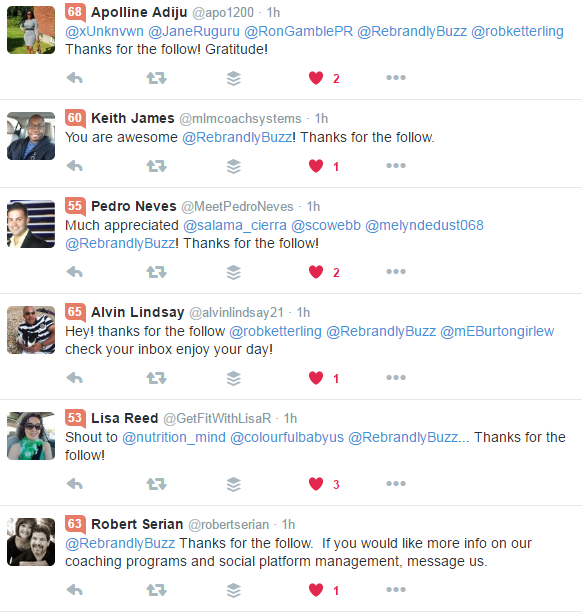 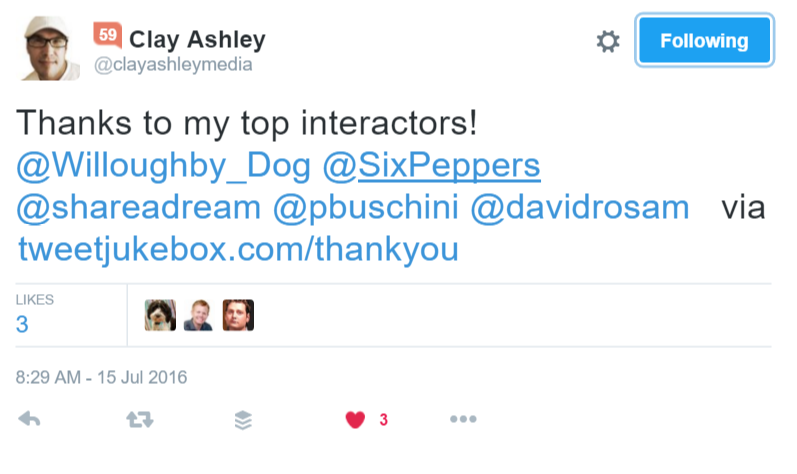 Derric.link/slides
Derric.link/twitter
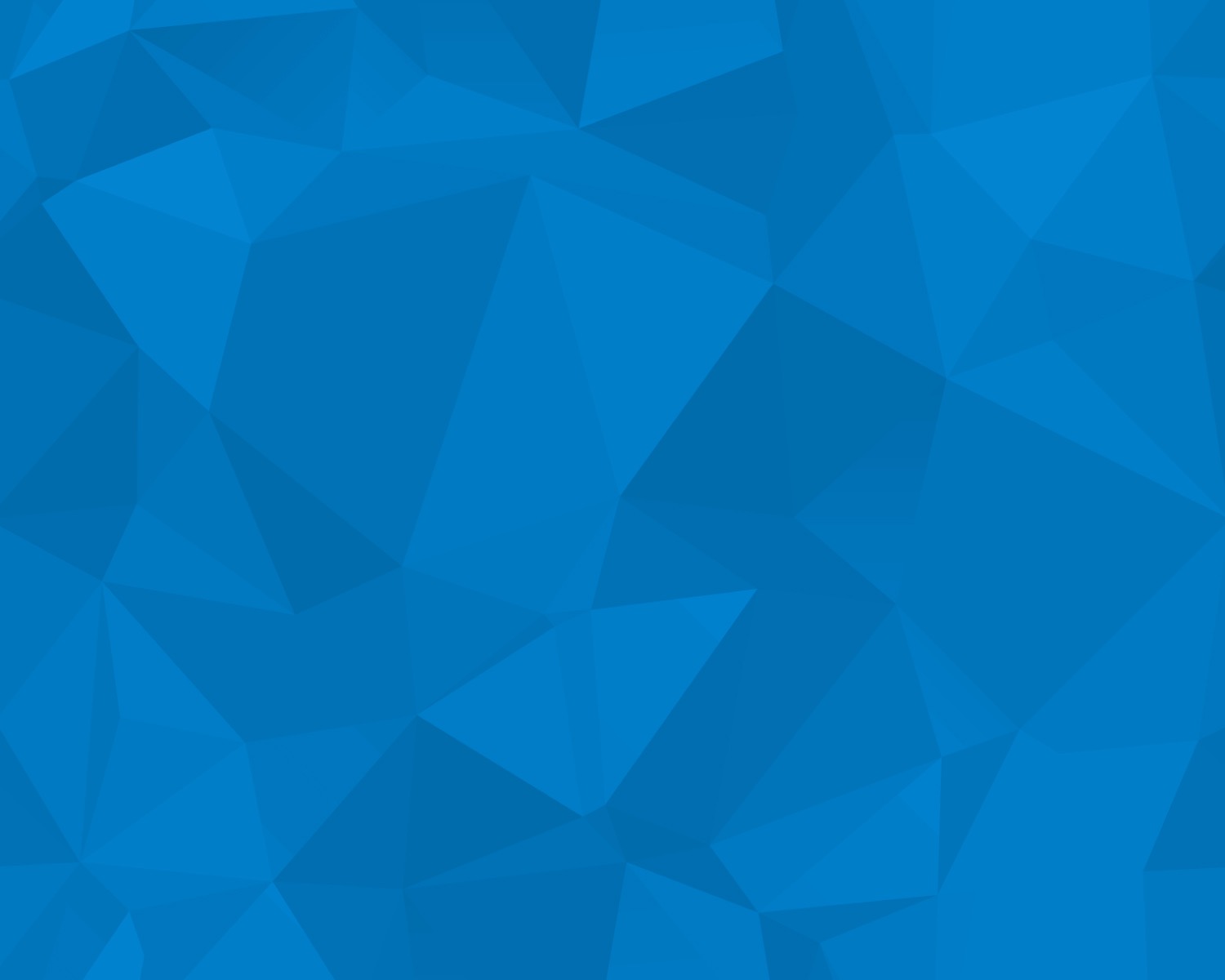 Done Right
Auto-Mentions
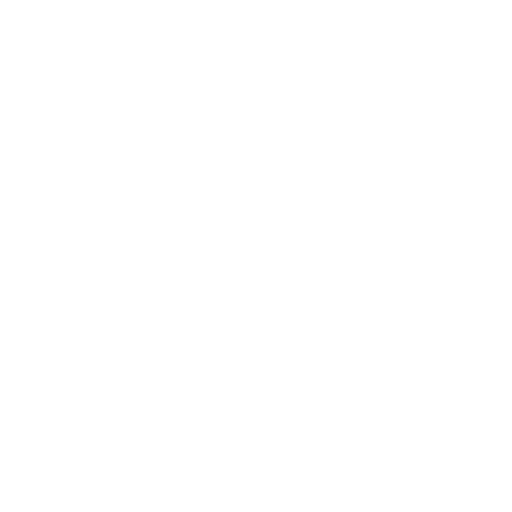 Are:
Are Not:
Conversation Starters

Opportunities to Provide Value

Engagement Increasers

Open For Anyone to Chime in
Intrusive

Private

Meant to Capture Leads

Meant to Drive Traffic
Derric.link/slides
Derric.link/twitter
10
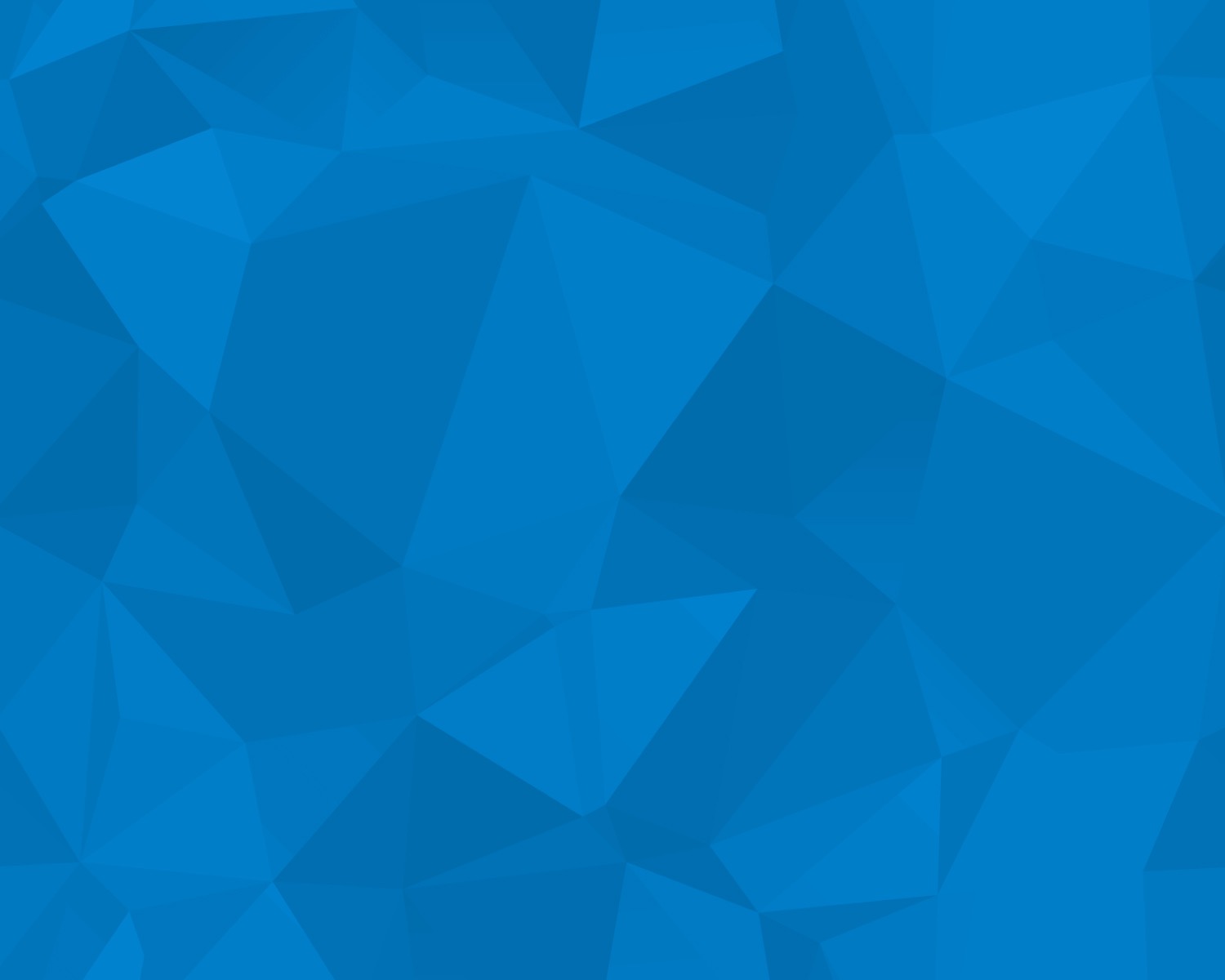 Step 1: Auto-Mentions Work
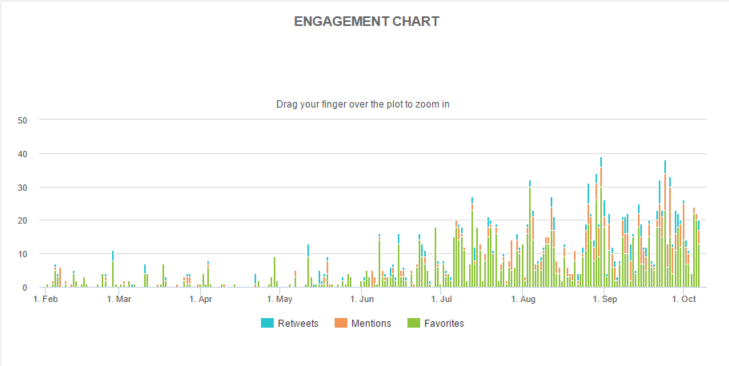 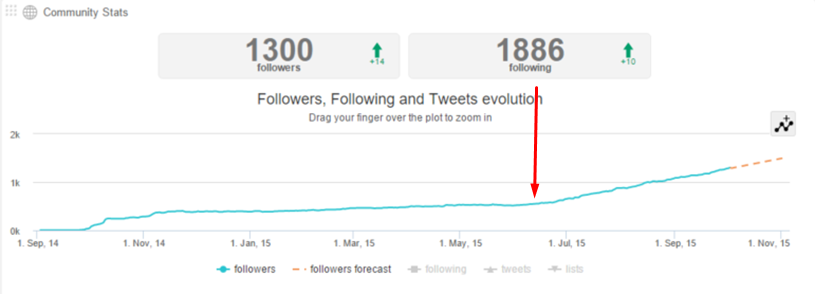 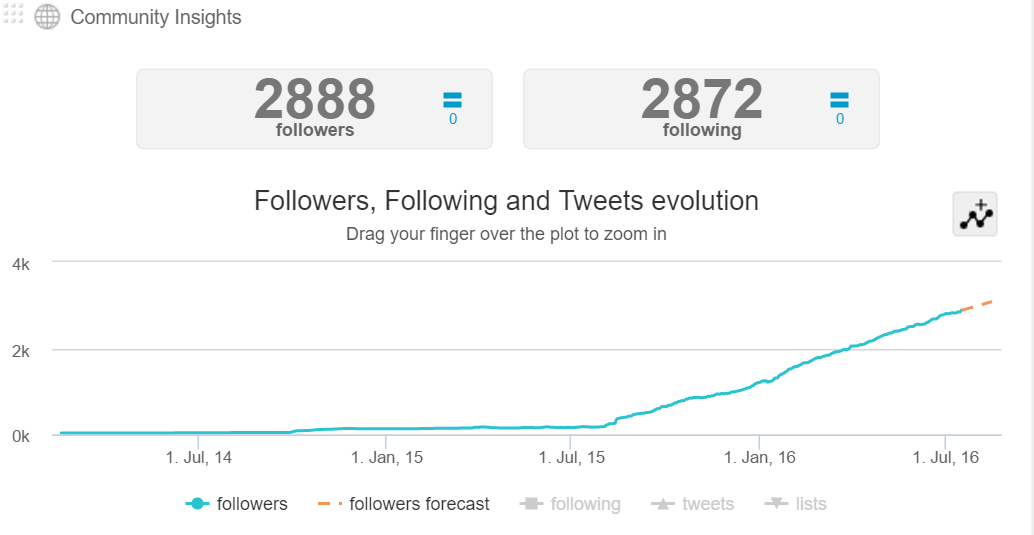 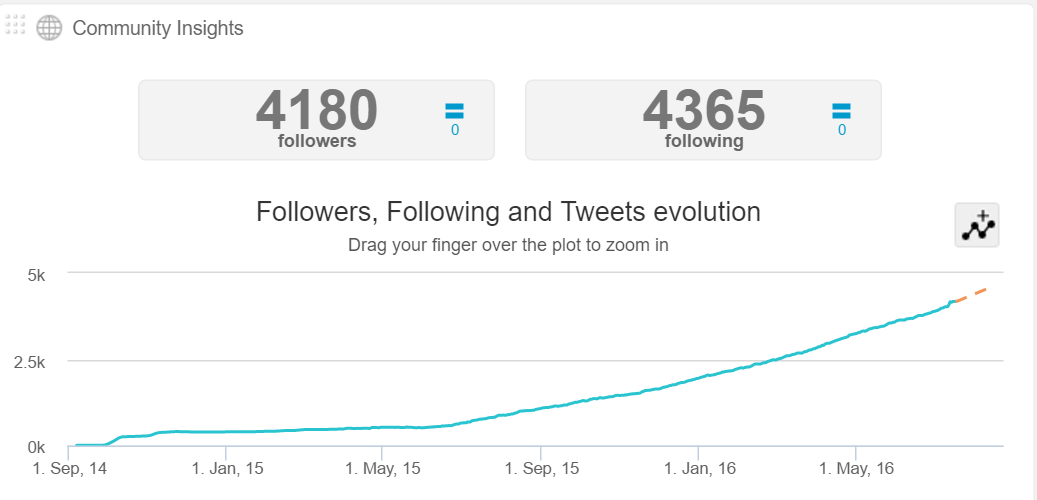 Derric.link/twitter
Derric.link/slides
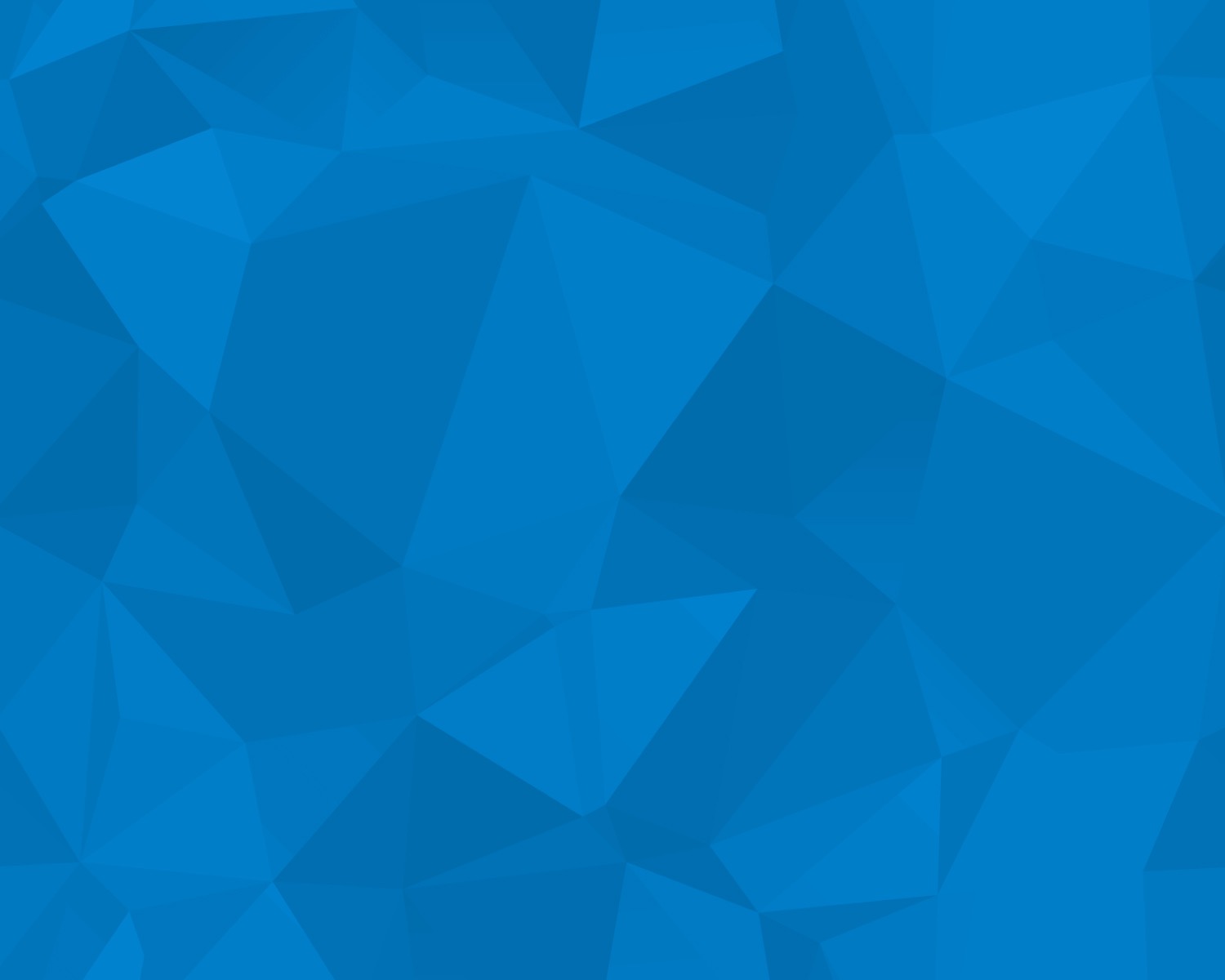 Audiense: How to Use Rule Builder
Derric.link/Audiense
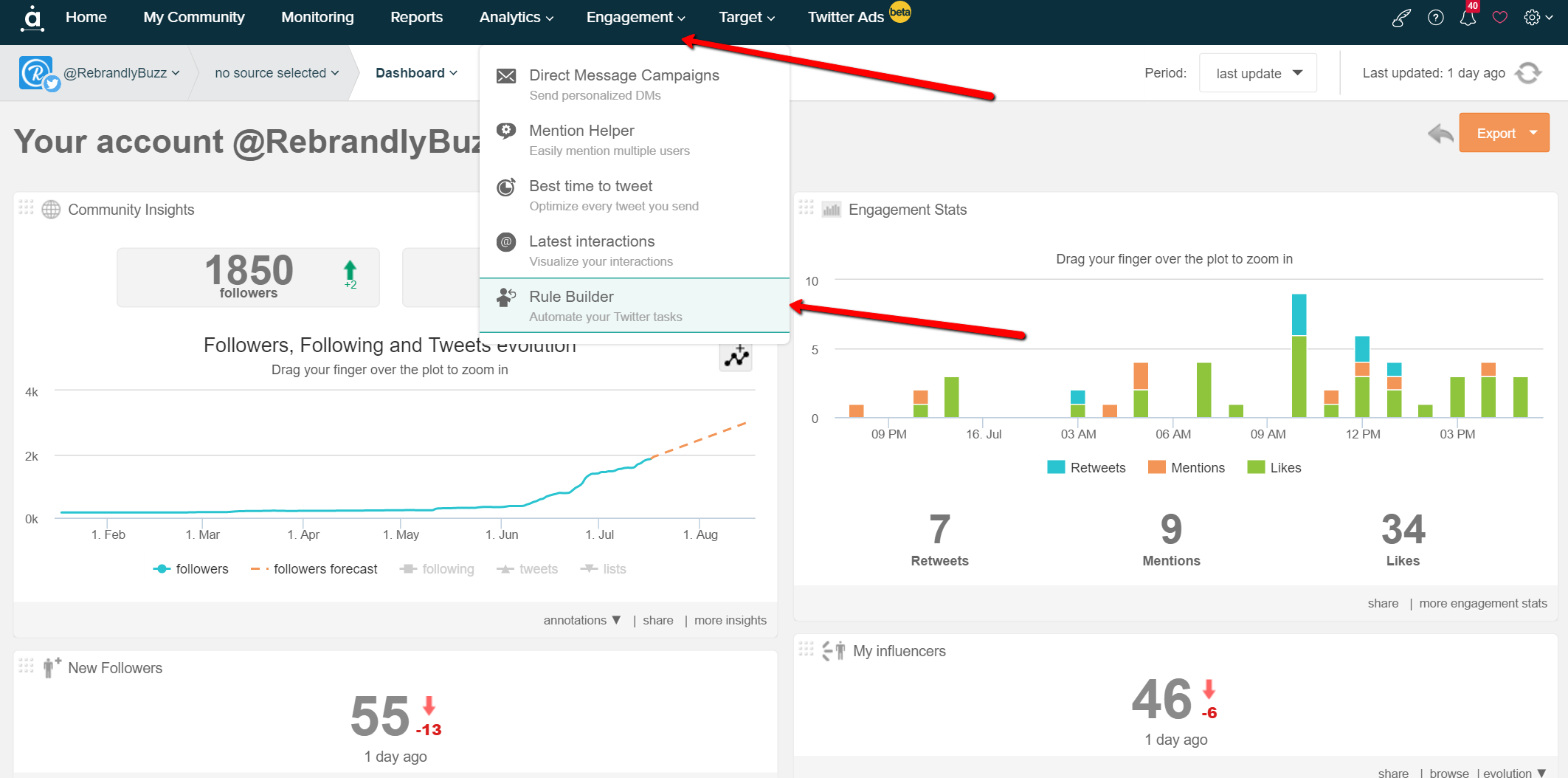 Derric.link/slides
Derric.link/twitter
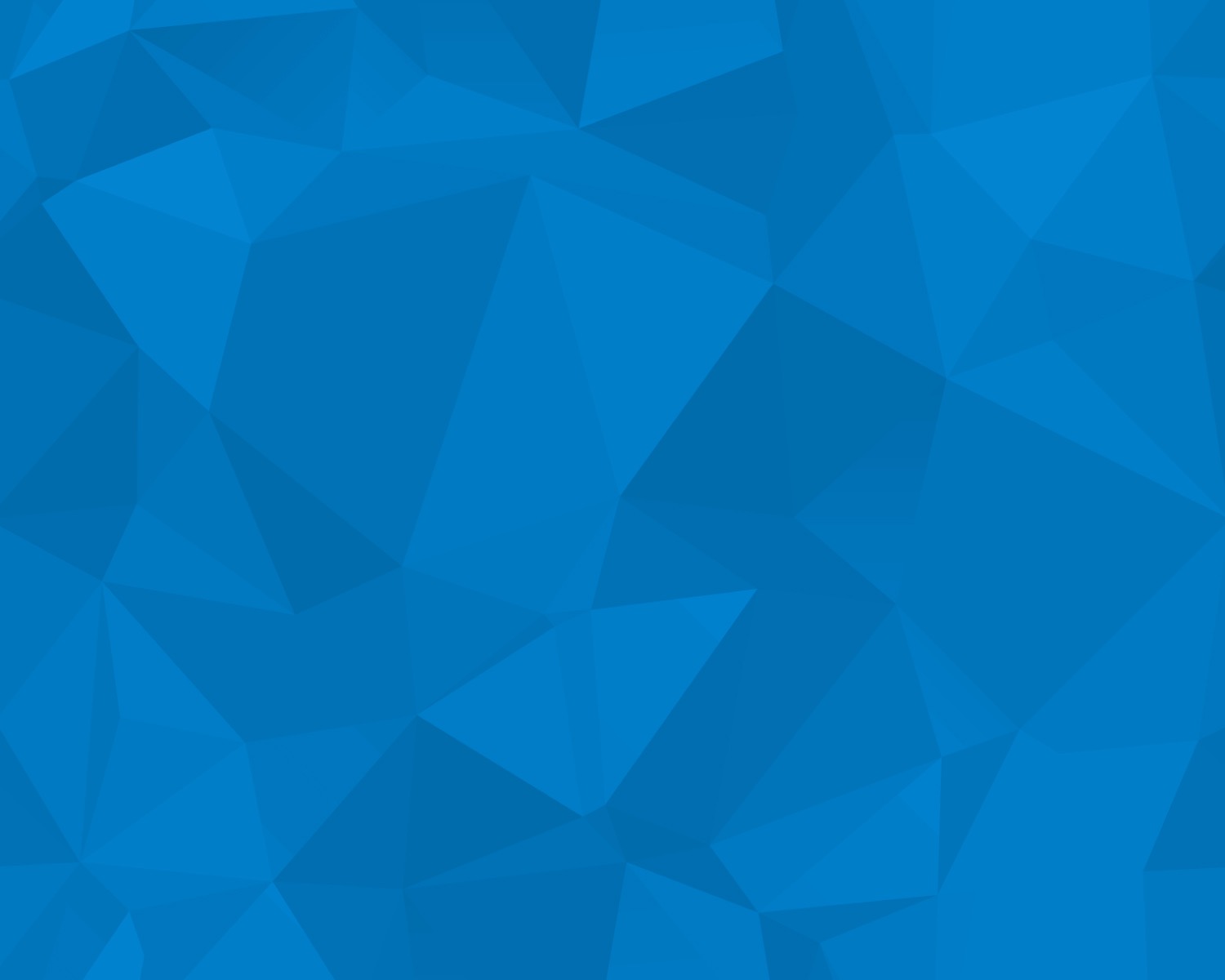 1. Choose Follow Me
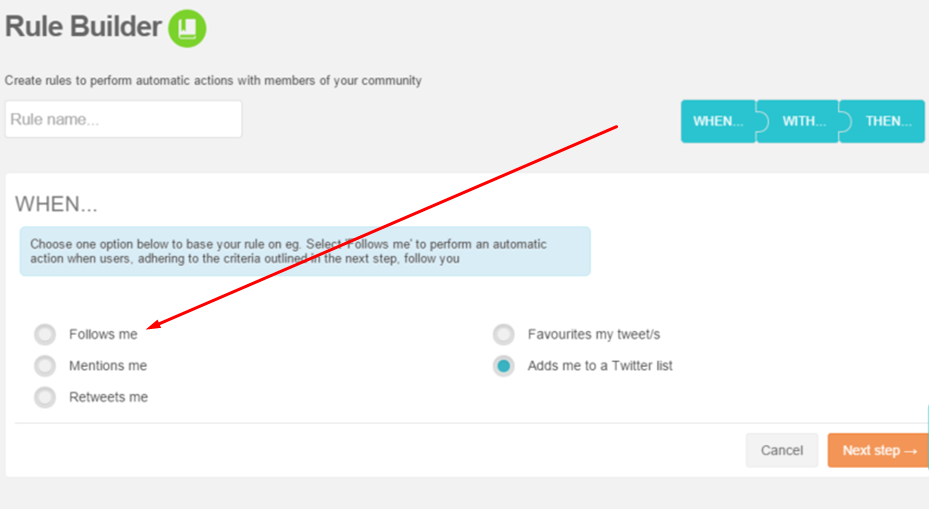 Derric.link/Audiense
Derric.link/slides
Derric.link/twitter
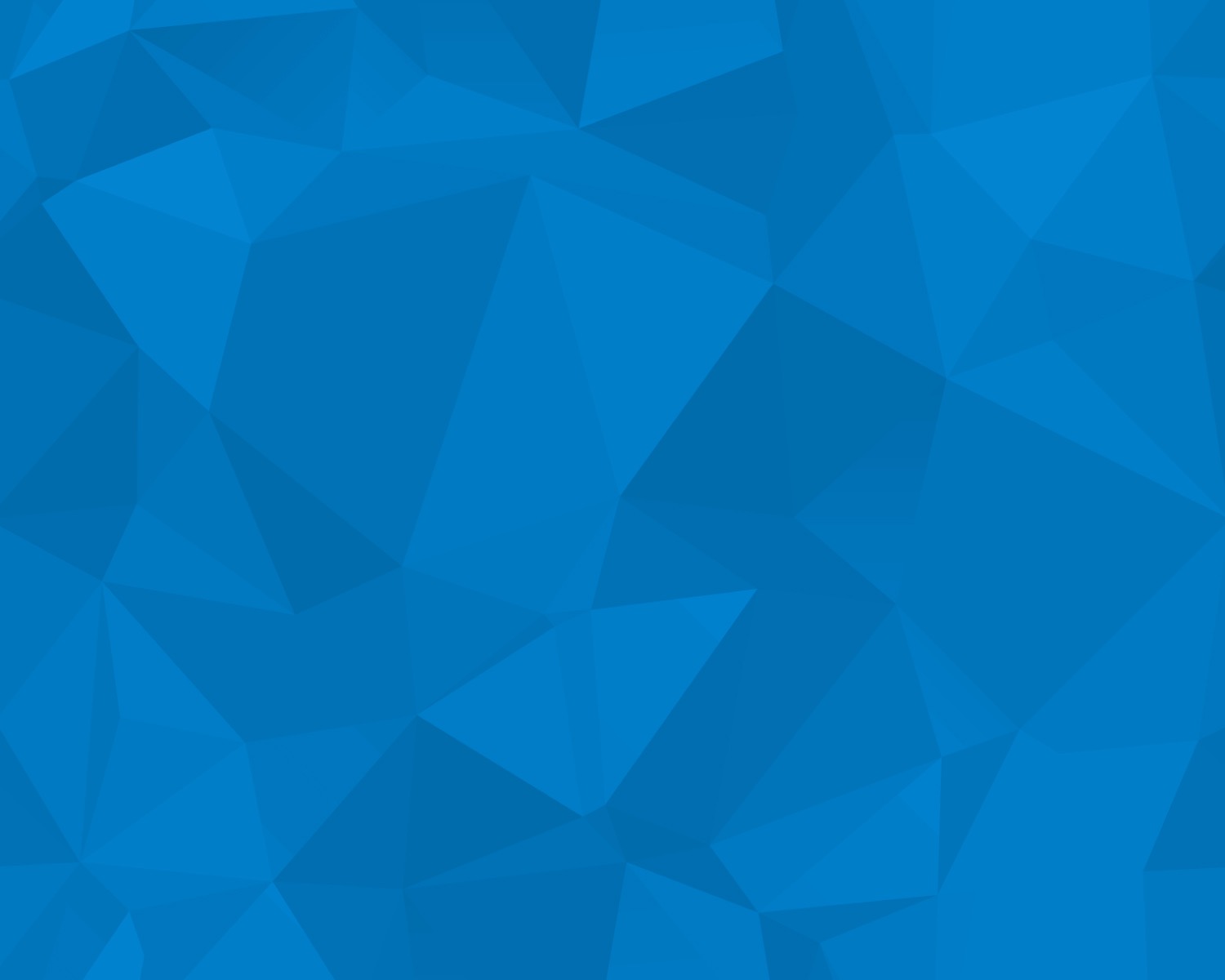 2. Choose Your Target Audience
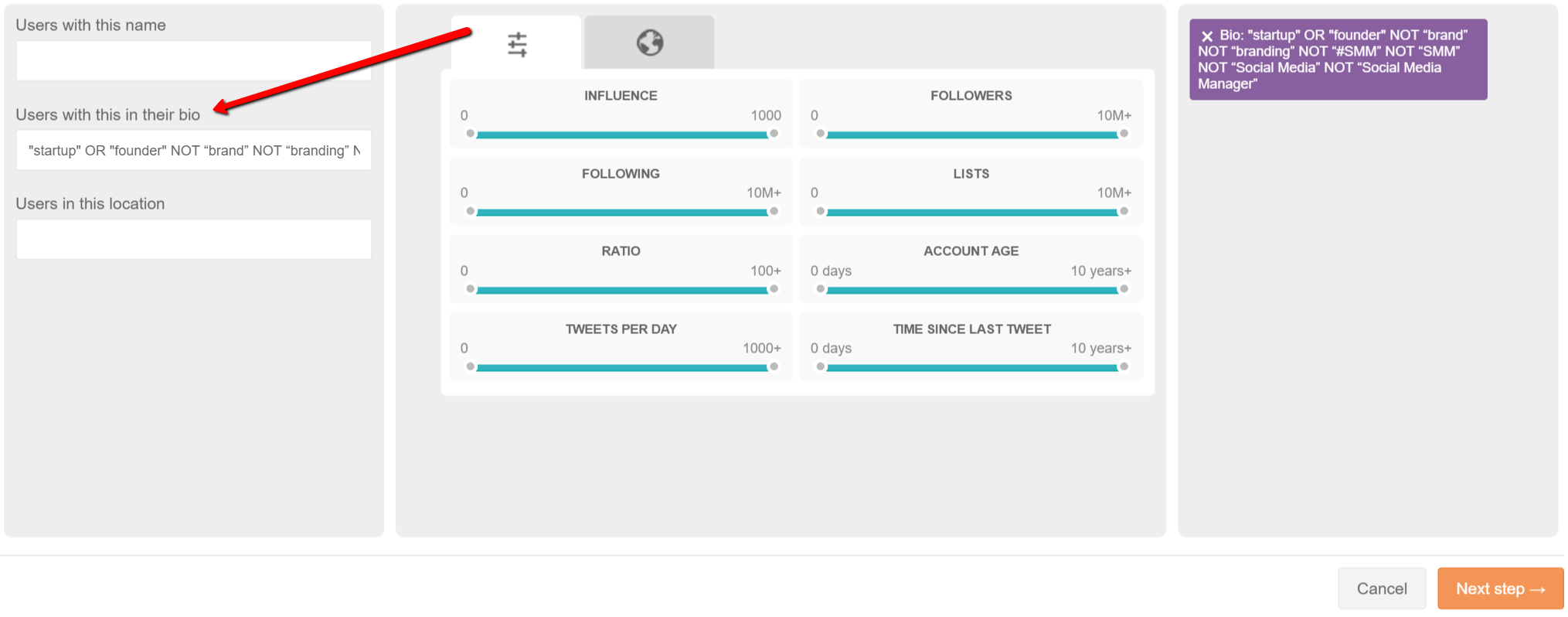 Syntax:

"startup" OR "founder" NOT “brand” NOT “branding” NOT “#SMM” NOT “SMM” NOT “Social Media” NOT “Social Media Manager”
Derric.link/Audiense
Derric.link/slides
Derric.link/twitter
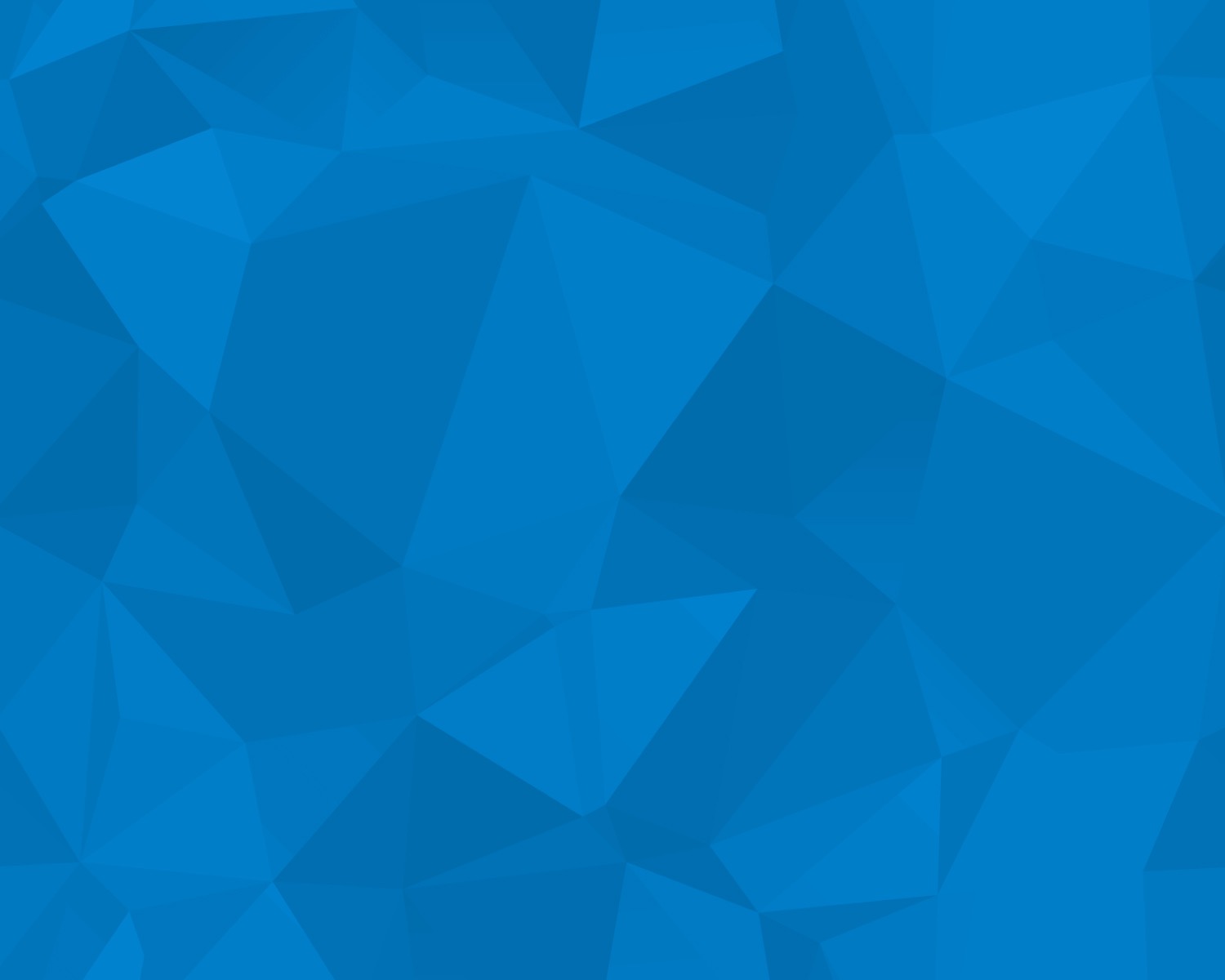 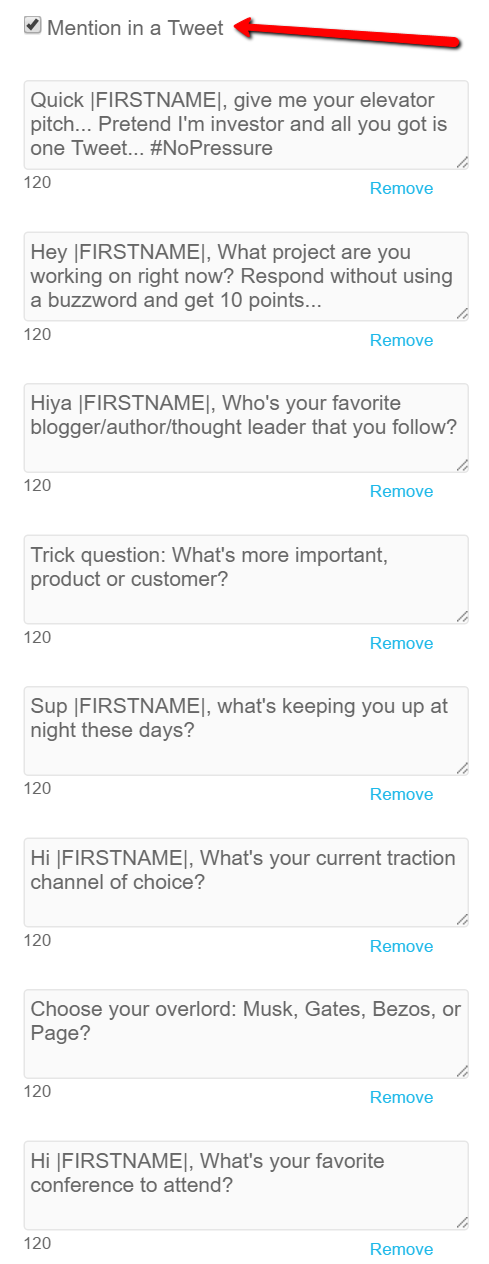 3. Create Your Content
Derric.link/Audiense
Derric.link/slides
Derric.link/twitter
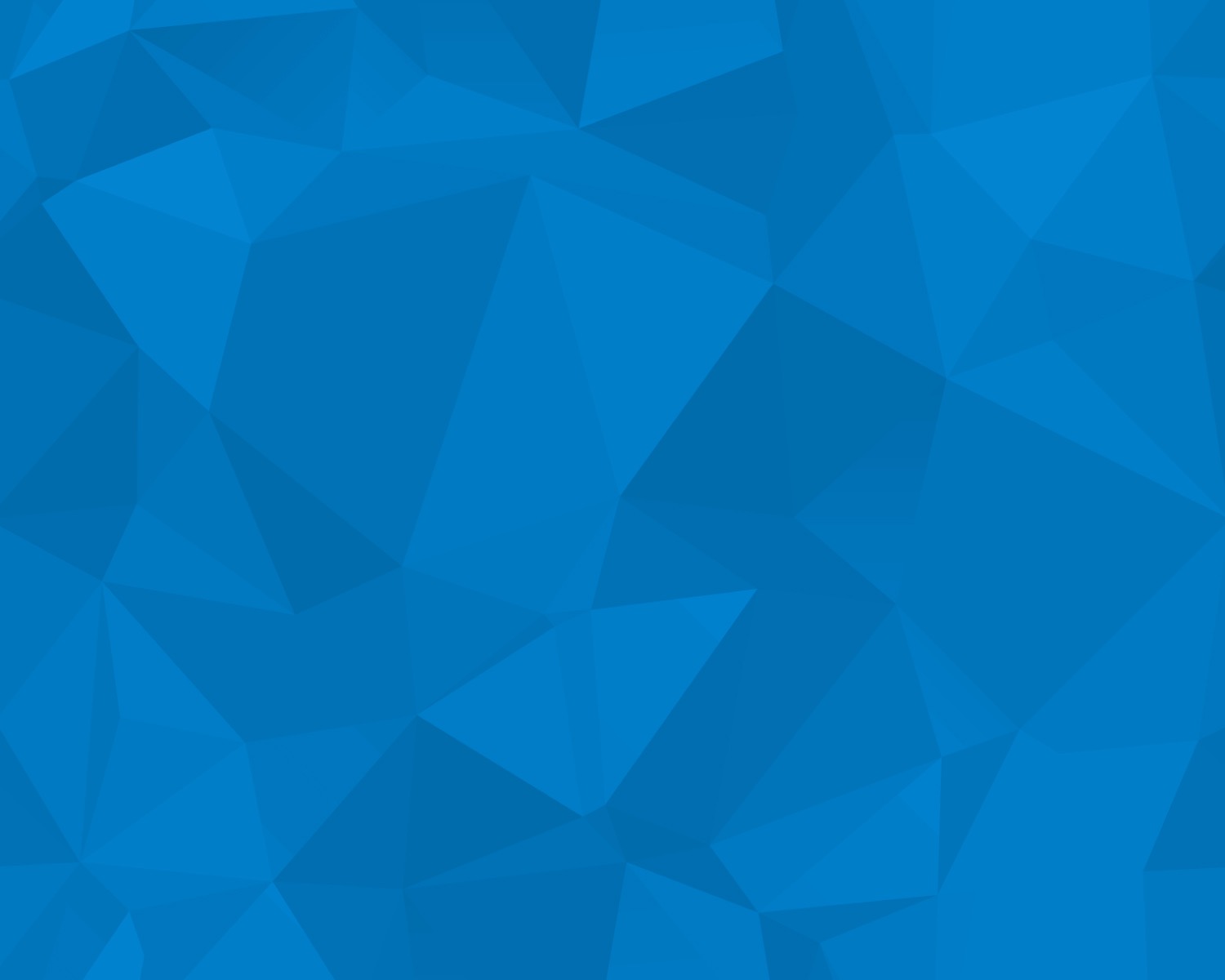 Create For Each Niche
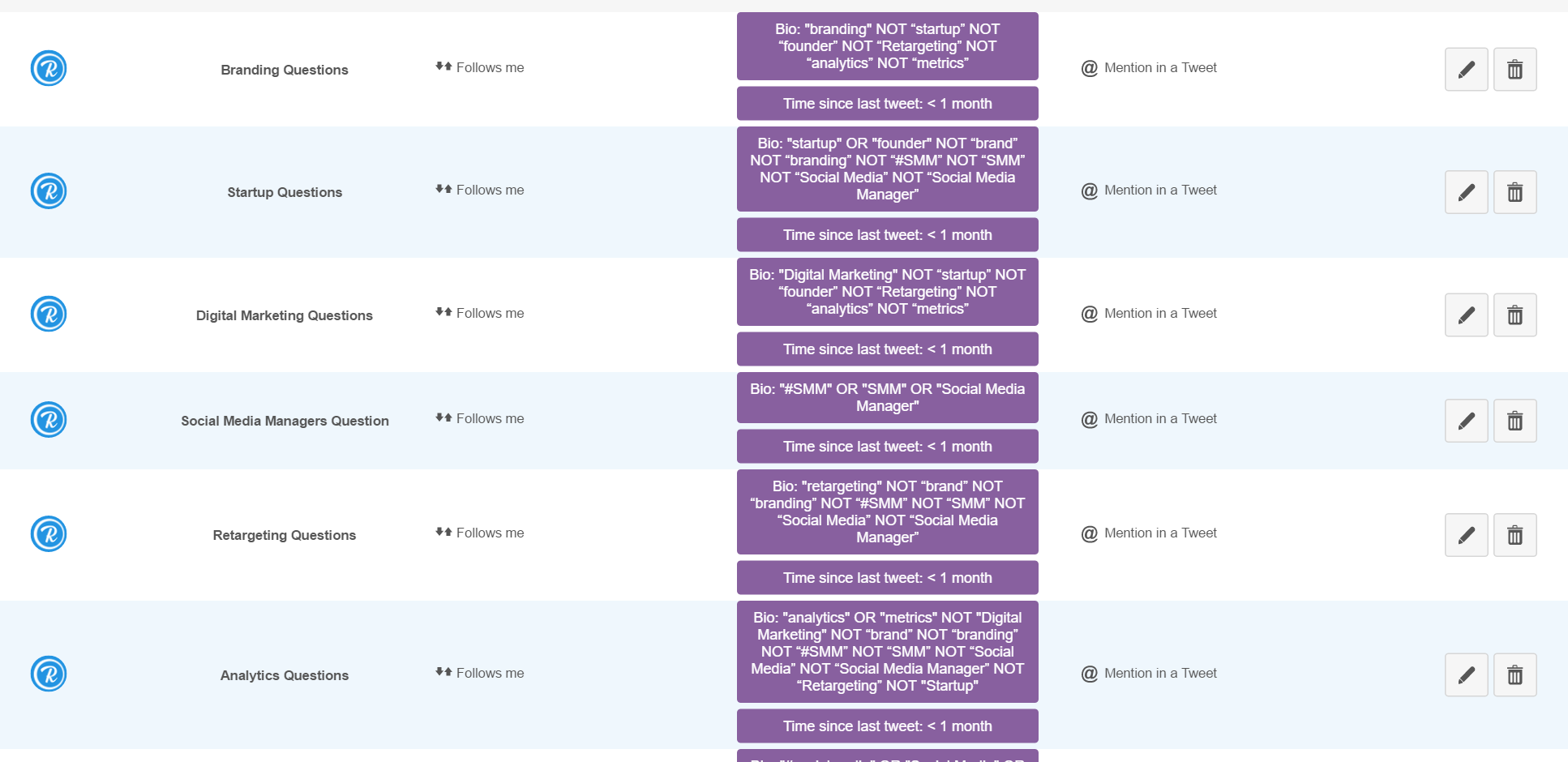 Derric.link/Audiense
Derric.link/slides
Derric.link/twitter
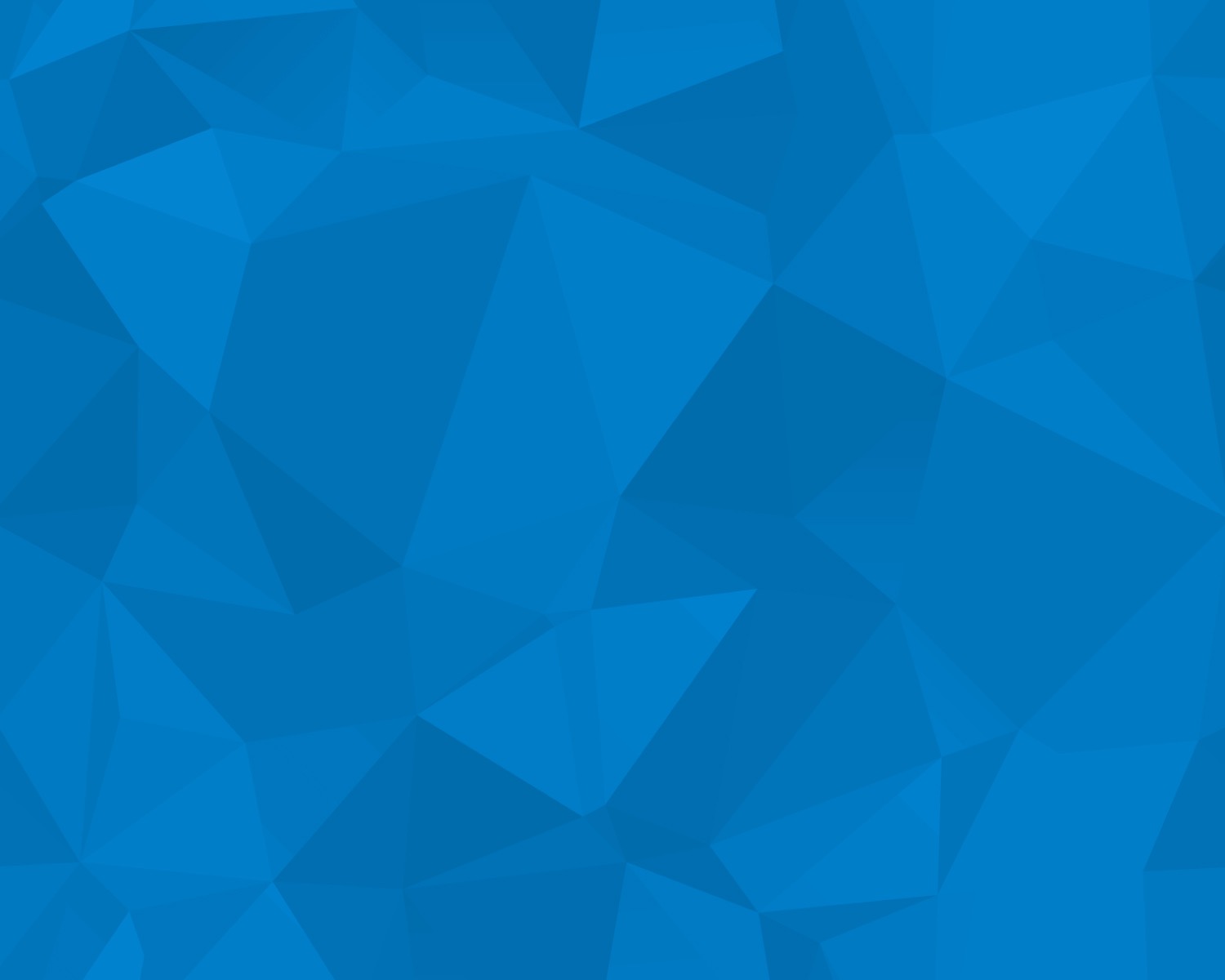 3 Rules of Auto-Mentions
Only point people to things that are completely free

Respond to every response

Only use this strategy when people follow you
Derric.link/slides
Derric.link/twitter
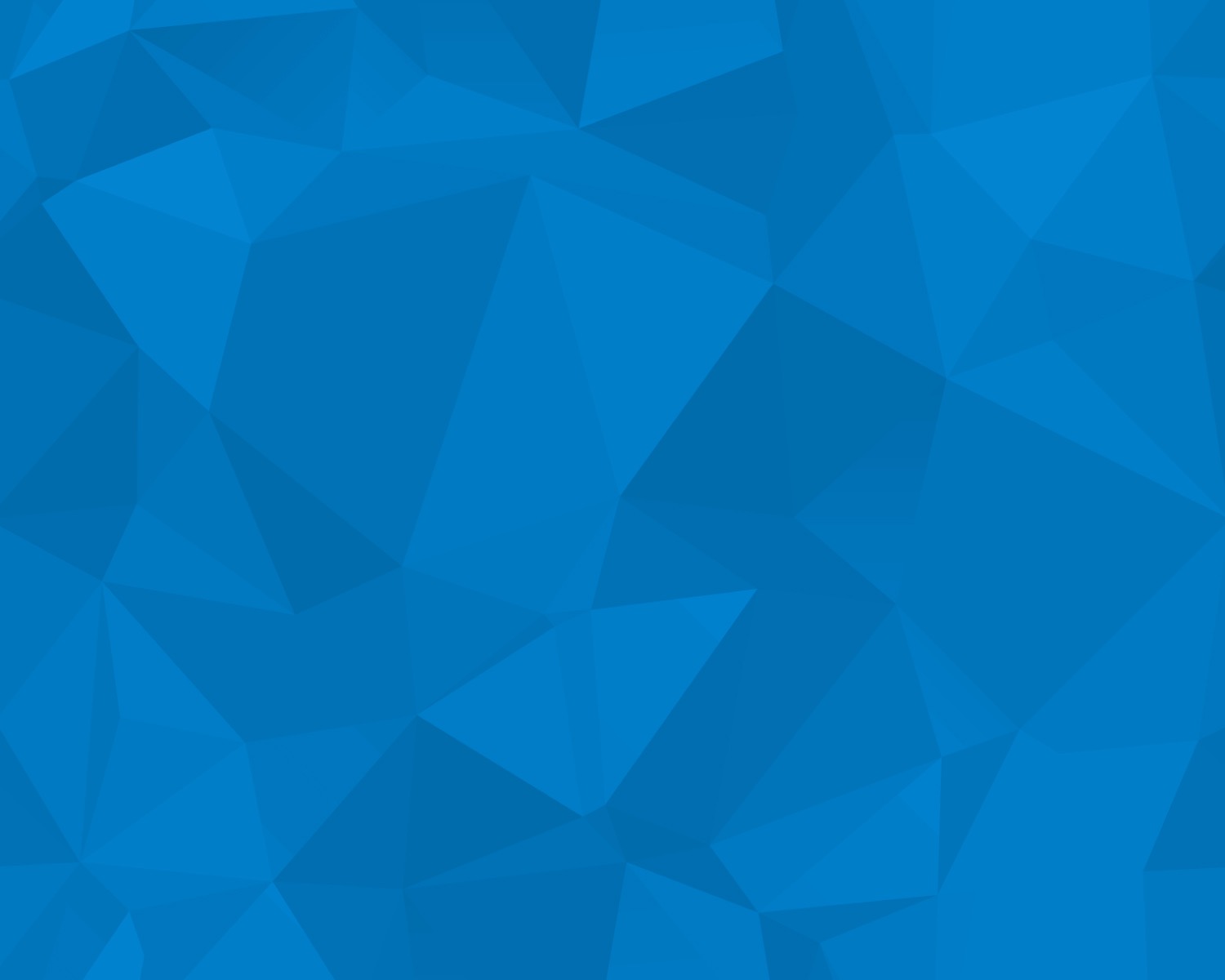 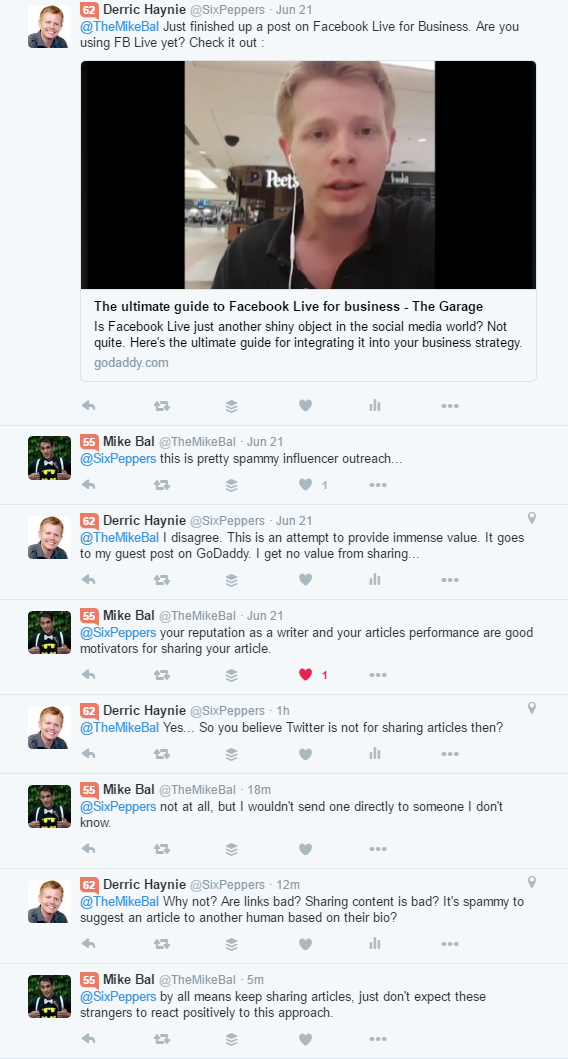 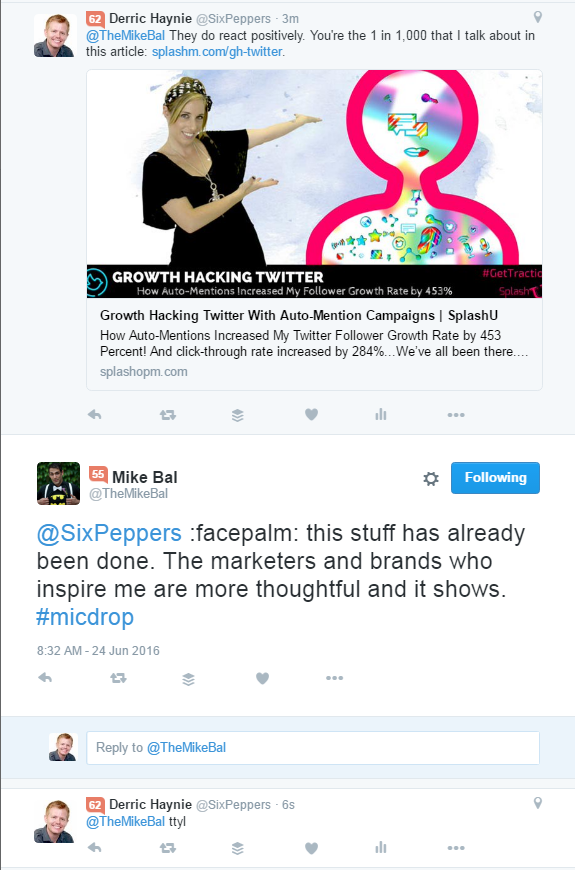 Does this backfire?
Aim to piss off 1/1000 people.

Hug Your Haters…

Troll The Trolls
Derric.link/slides
Derric.link/twitter
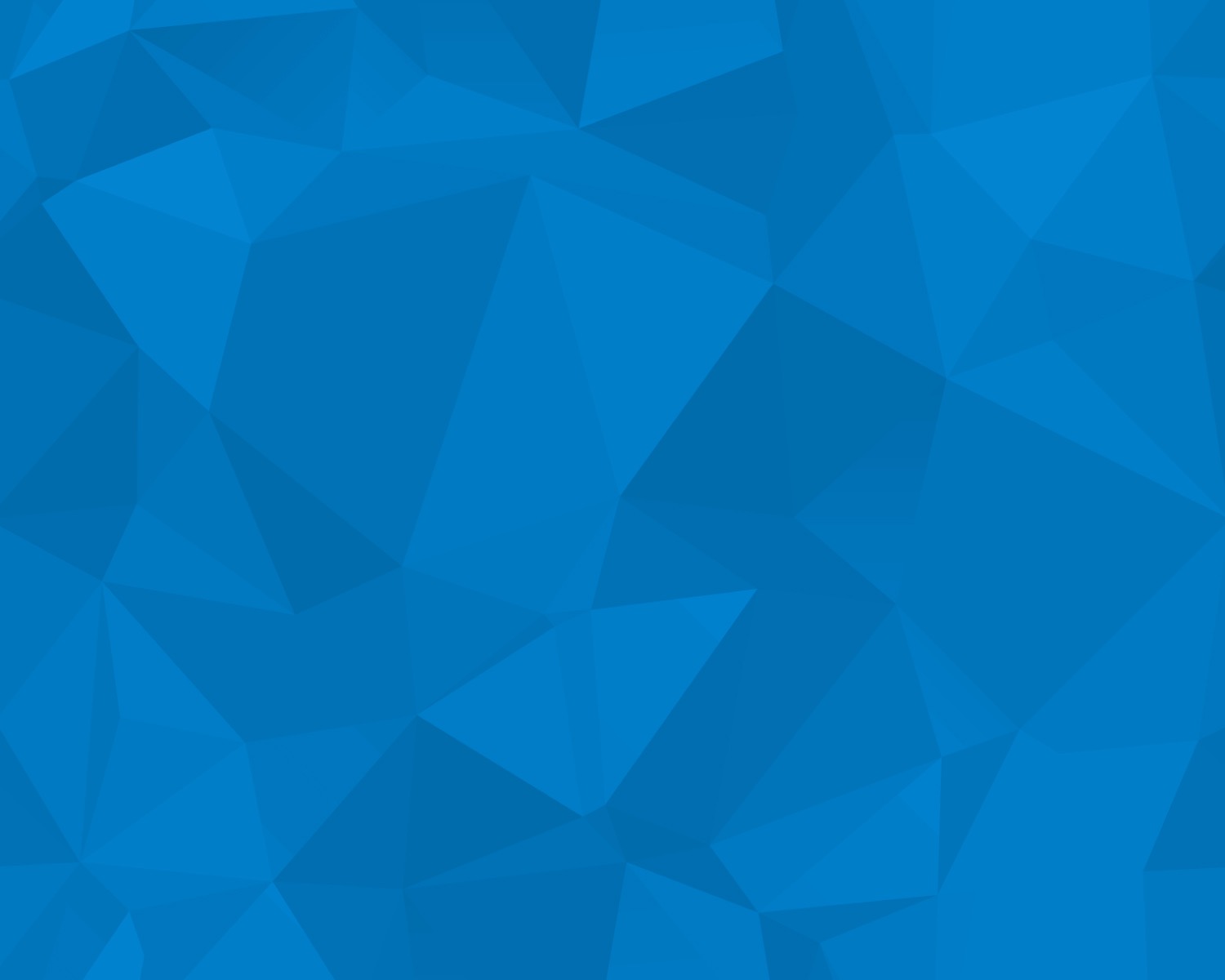 Step 2: Follow / Unfollow
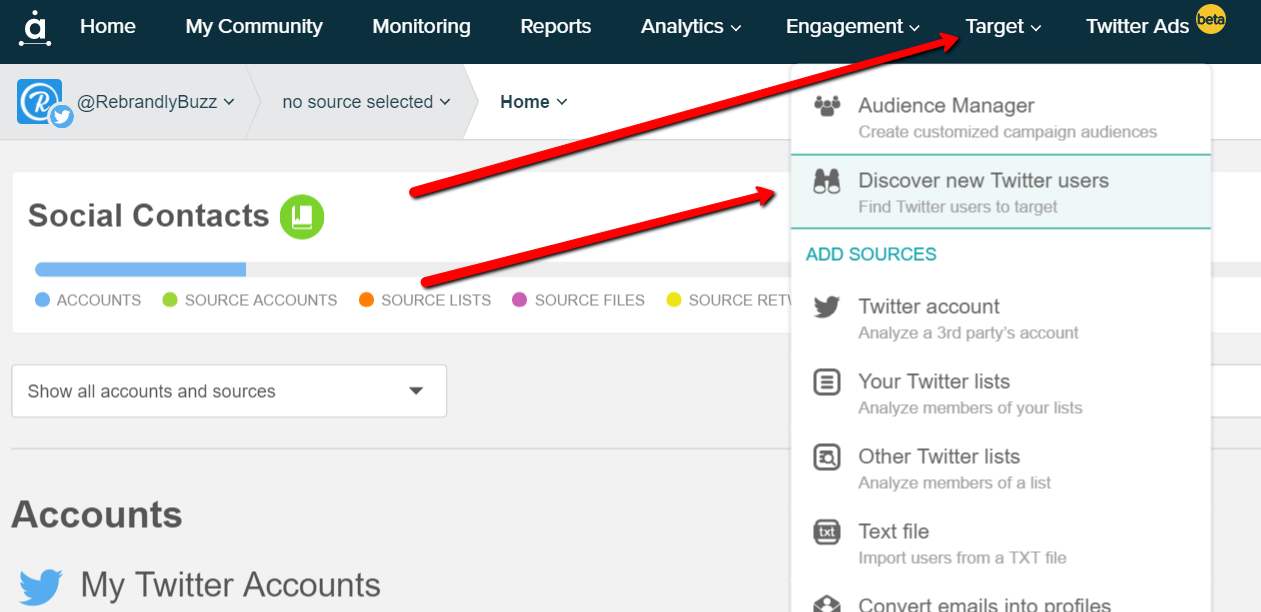 Derric.link/slides
Derric.link/twitter
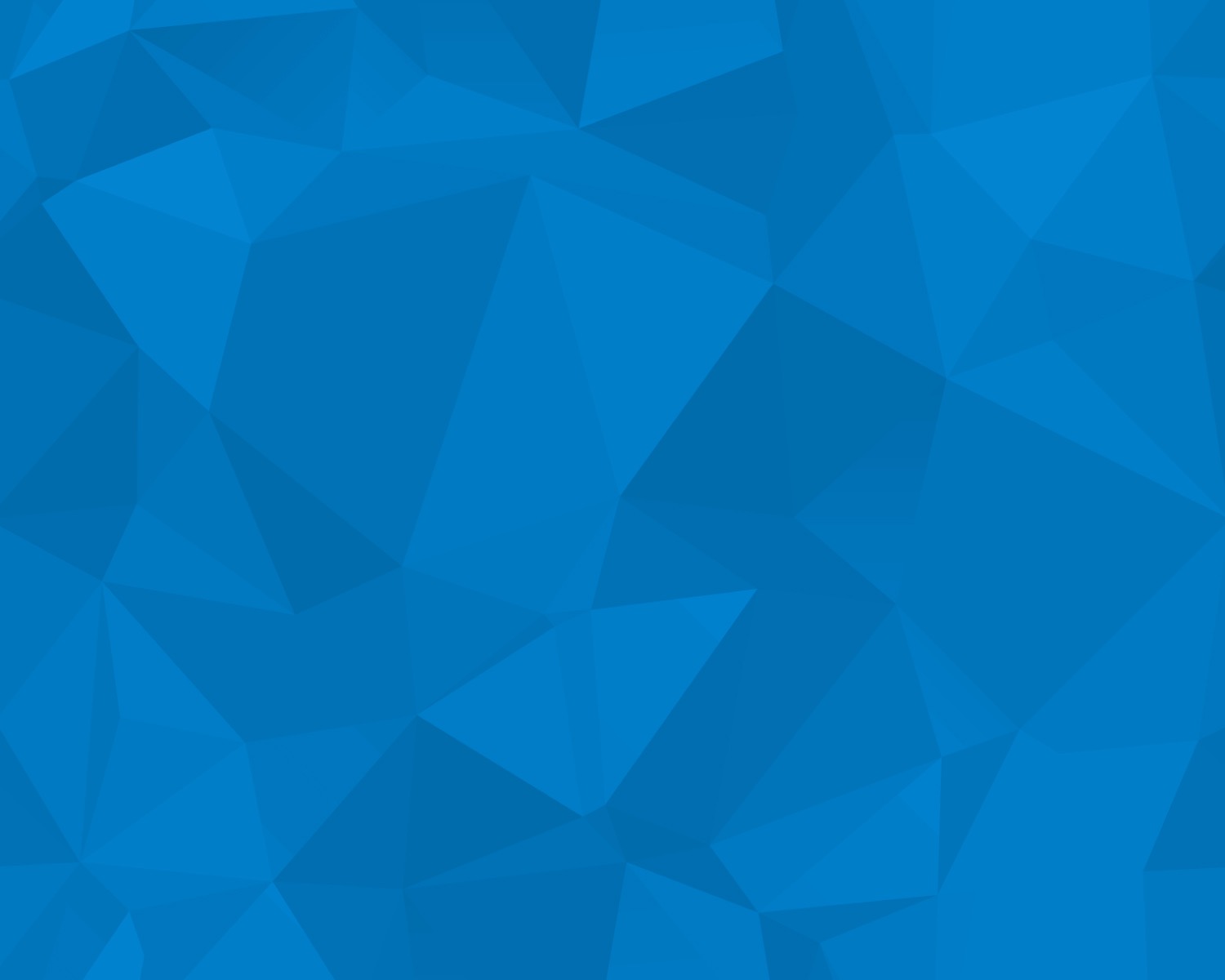 Filter For Your Most Ideal Audience
Keyword(s) that your audience uses to describe themselves.
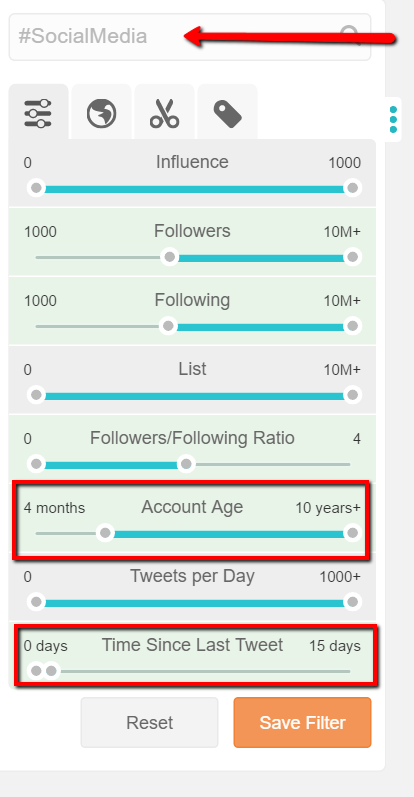 Start with the influencers, not the scrubs
Helps ensure they will follow back
4 months+ to prevent fake accounts
Recent activity ensures active user
Derric.link/slides
Derric.link/twitter
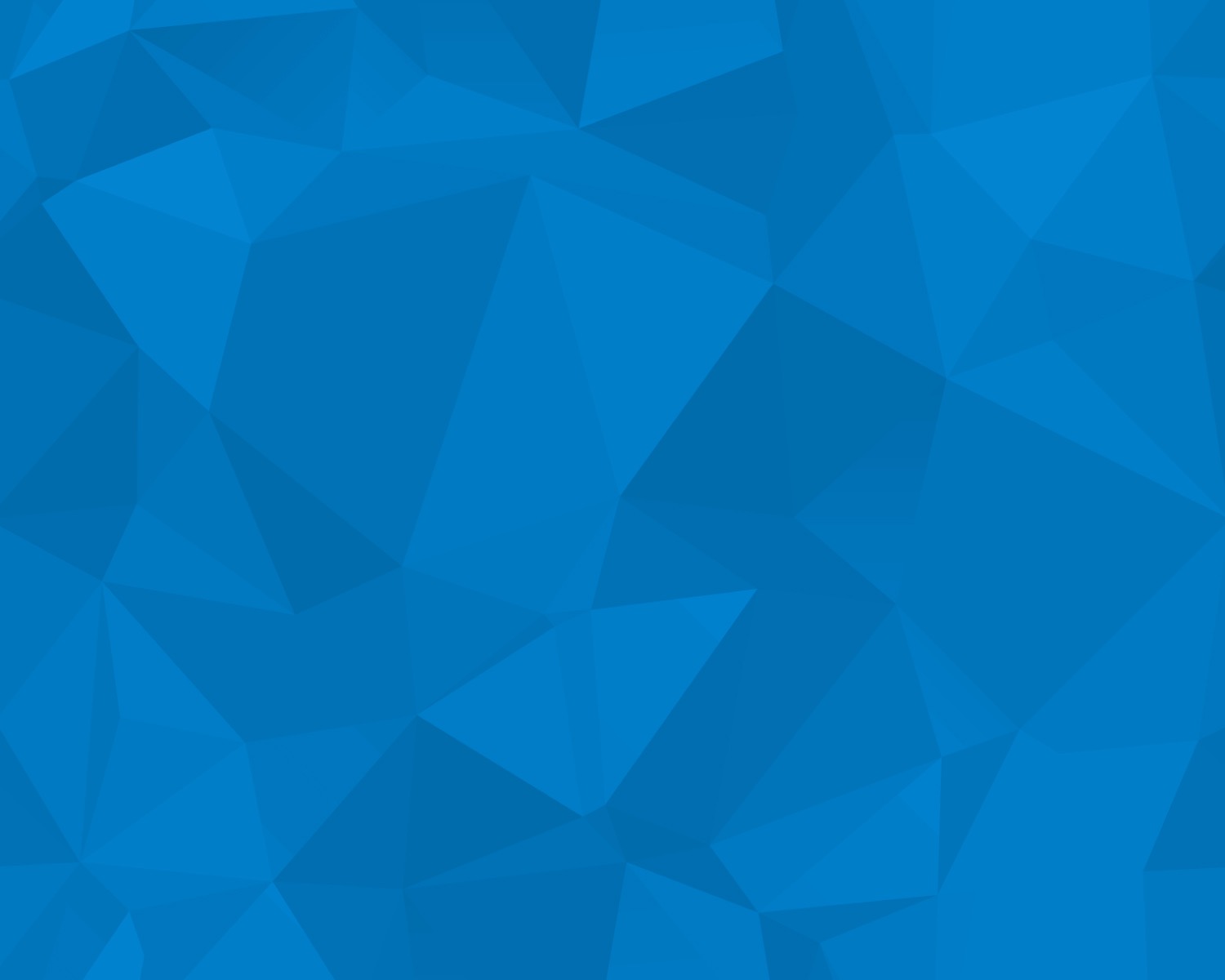 Enable Superpowers
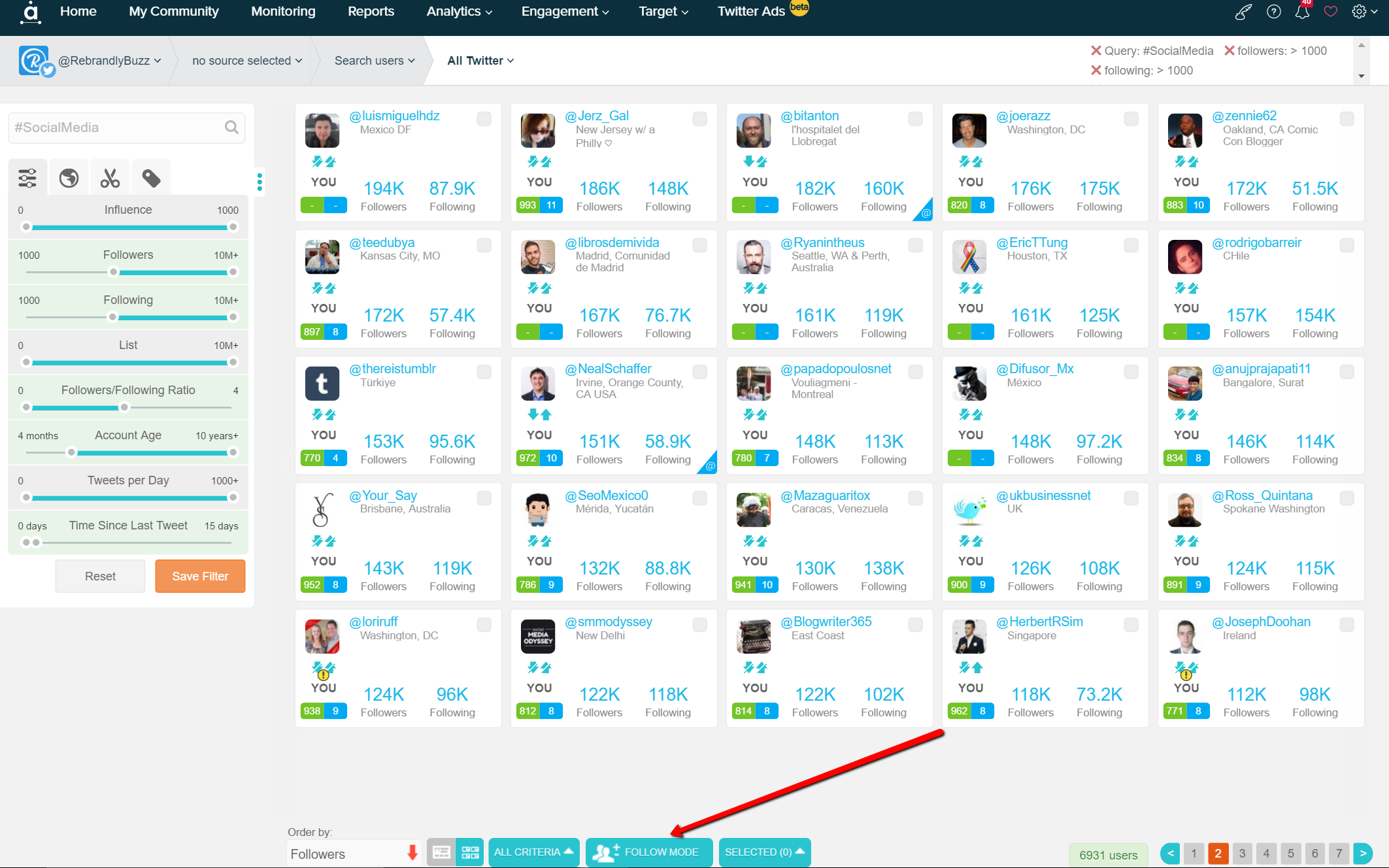 Derric.link/slides
Derric.link/twitter
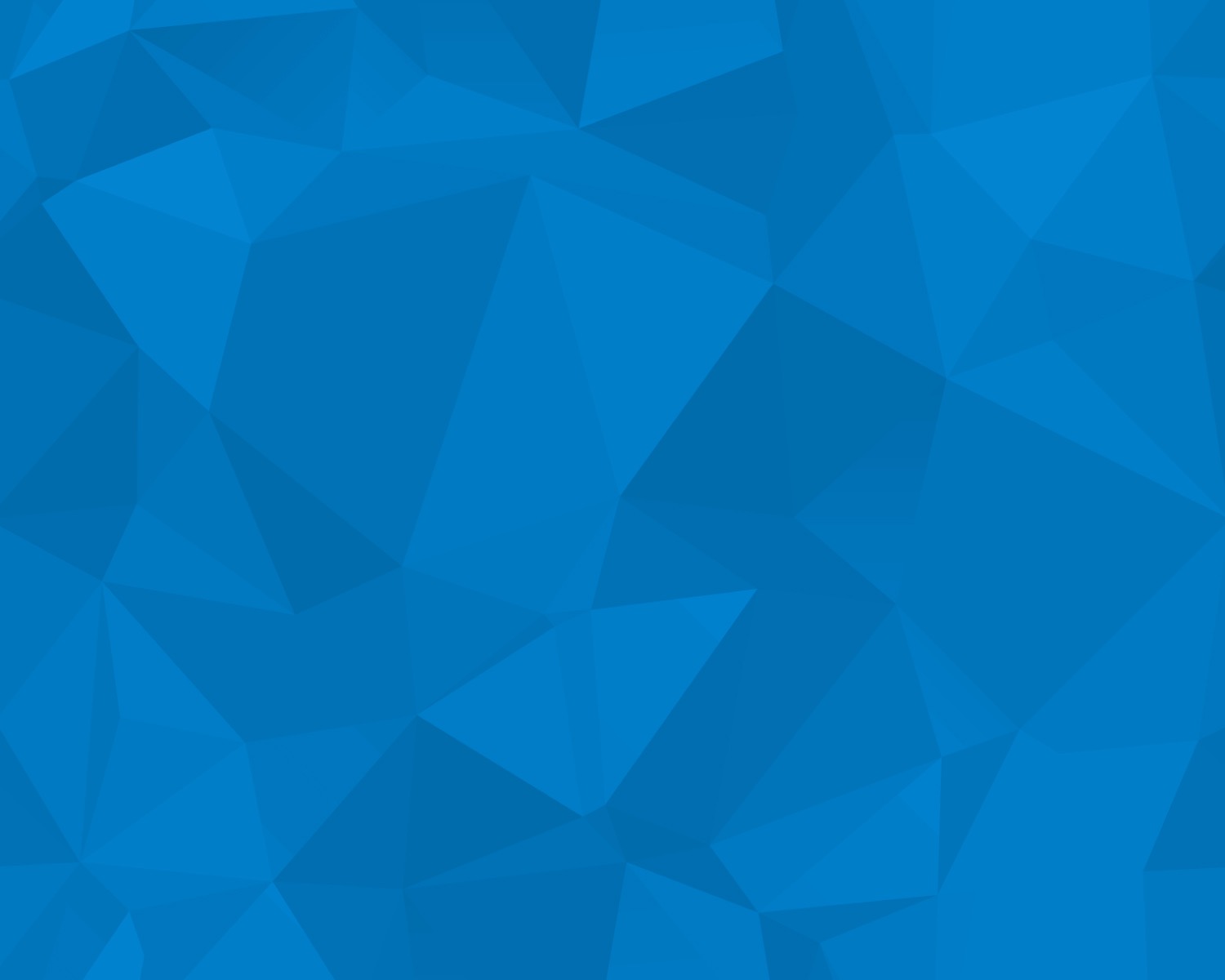 Follow Everyone
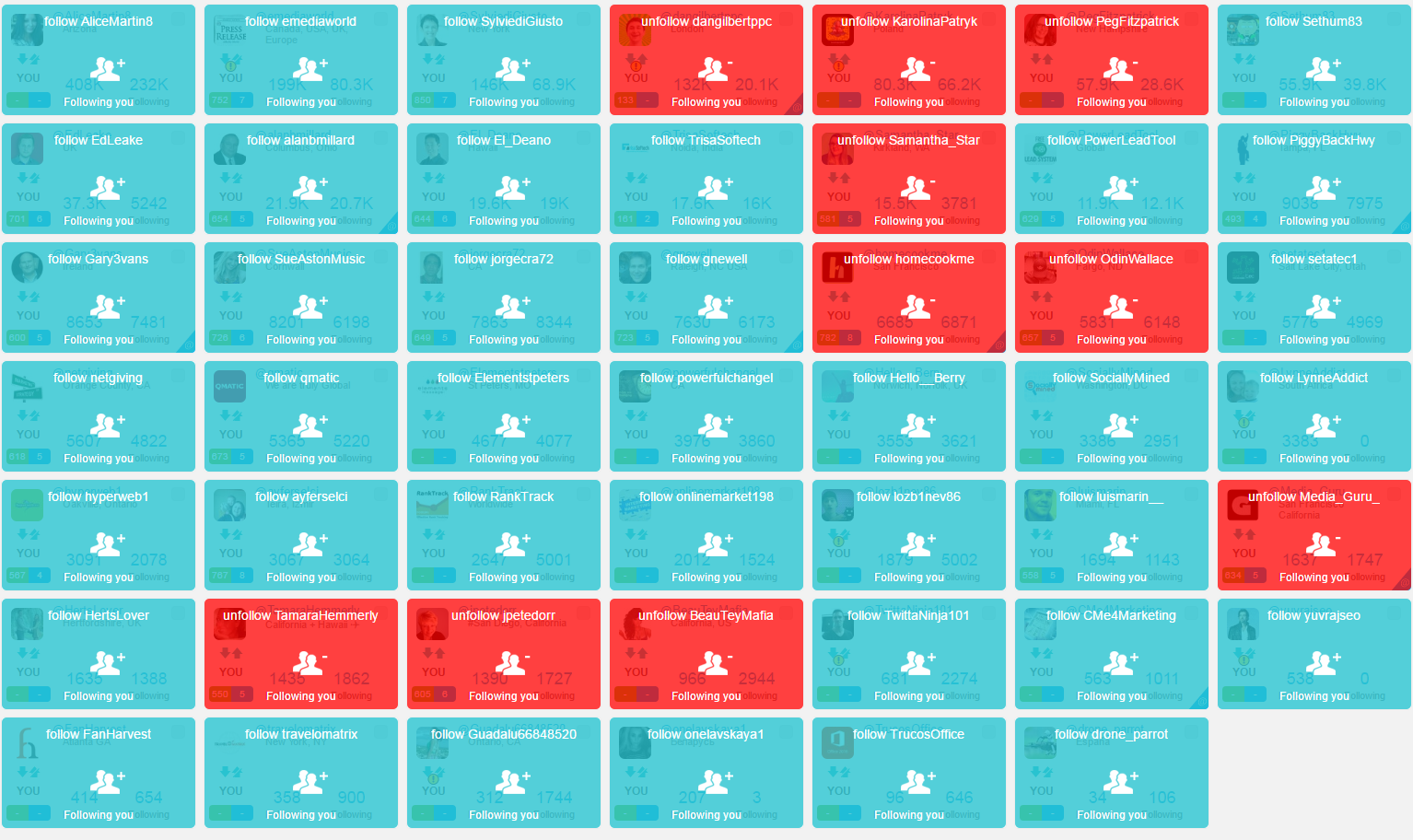 Derric.link/slides
Derric.link/twitter
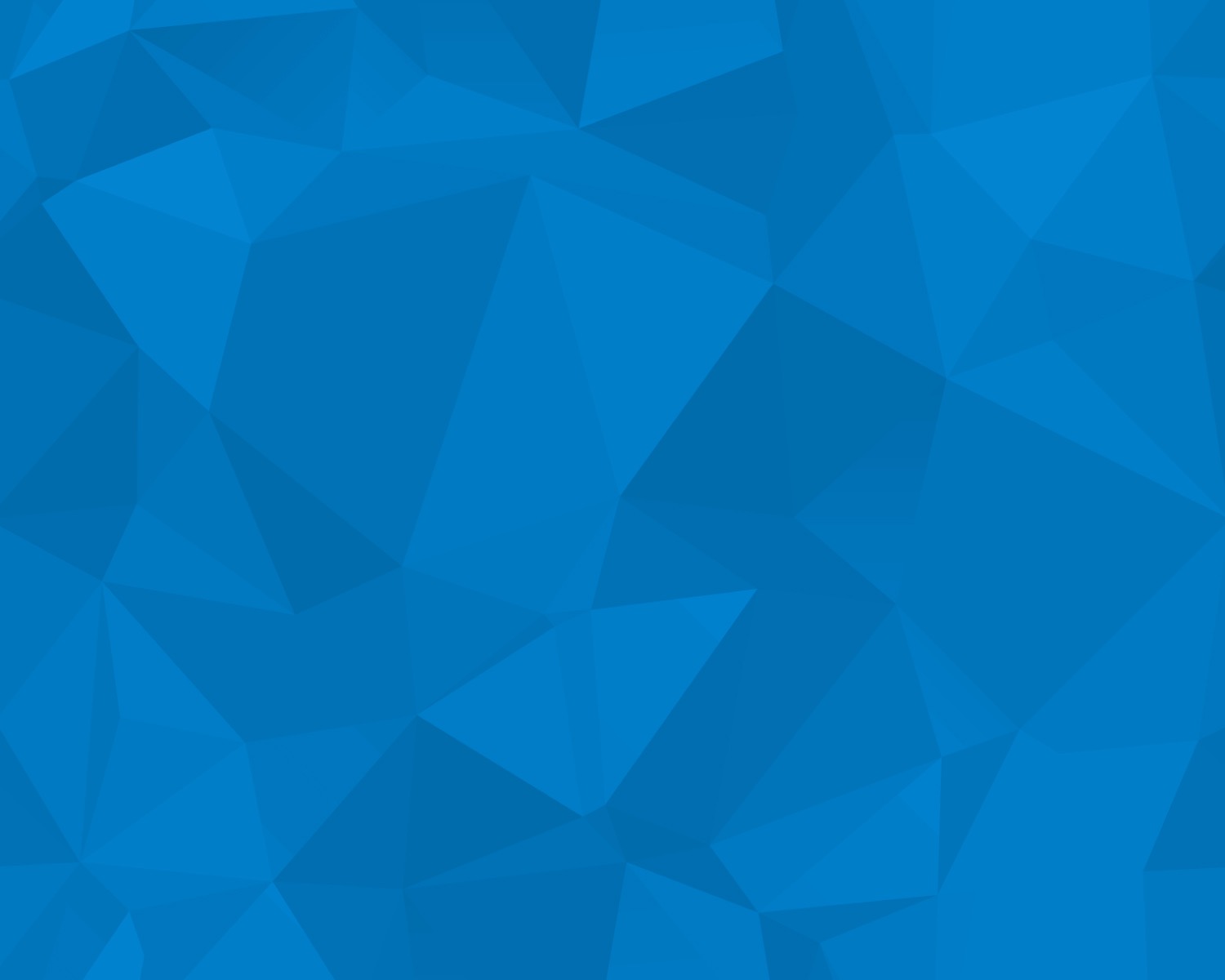 Option 1: Unfollow Back
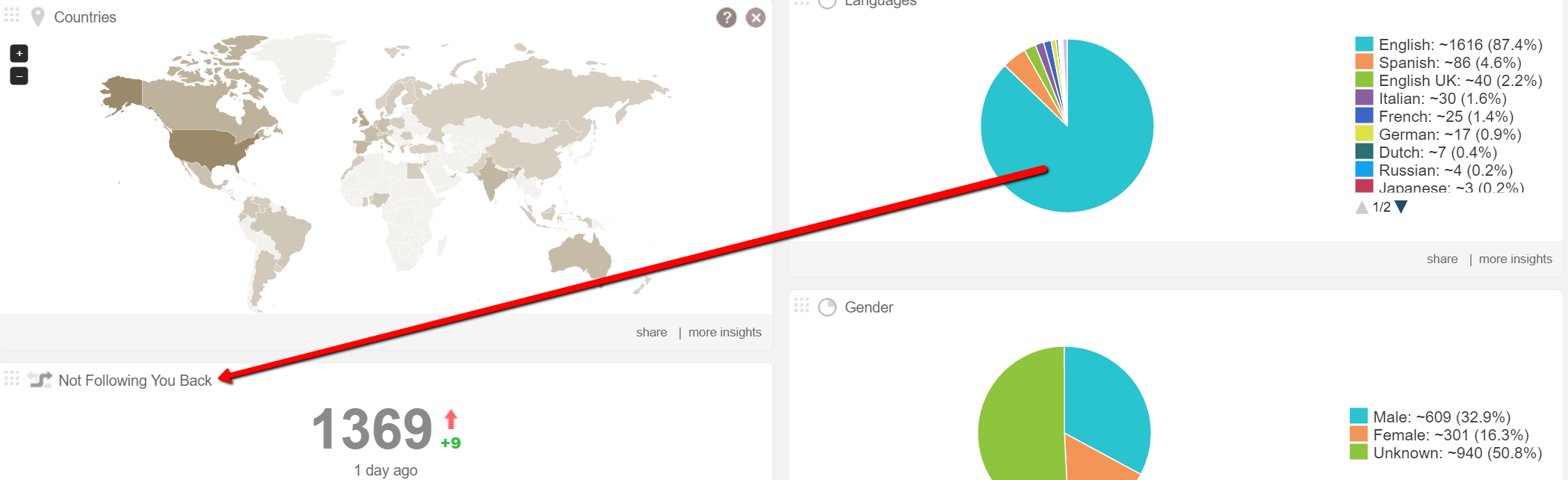 Derric.link/slides
Derric.link/twitter
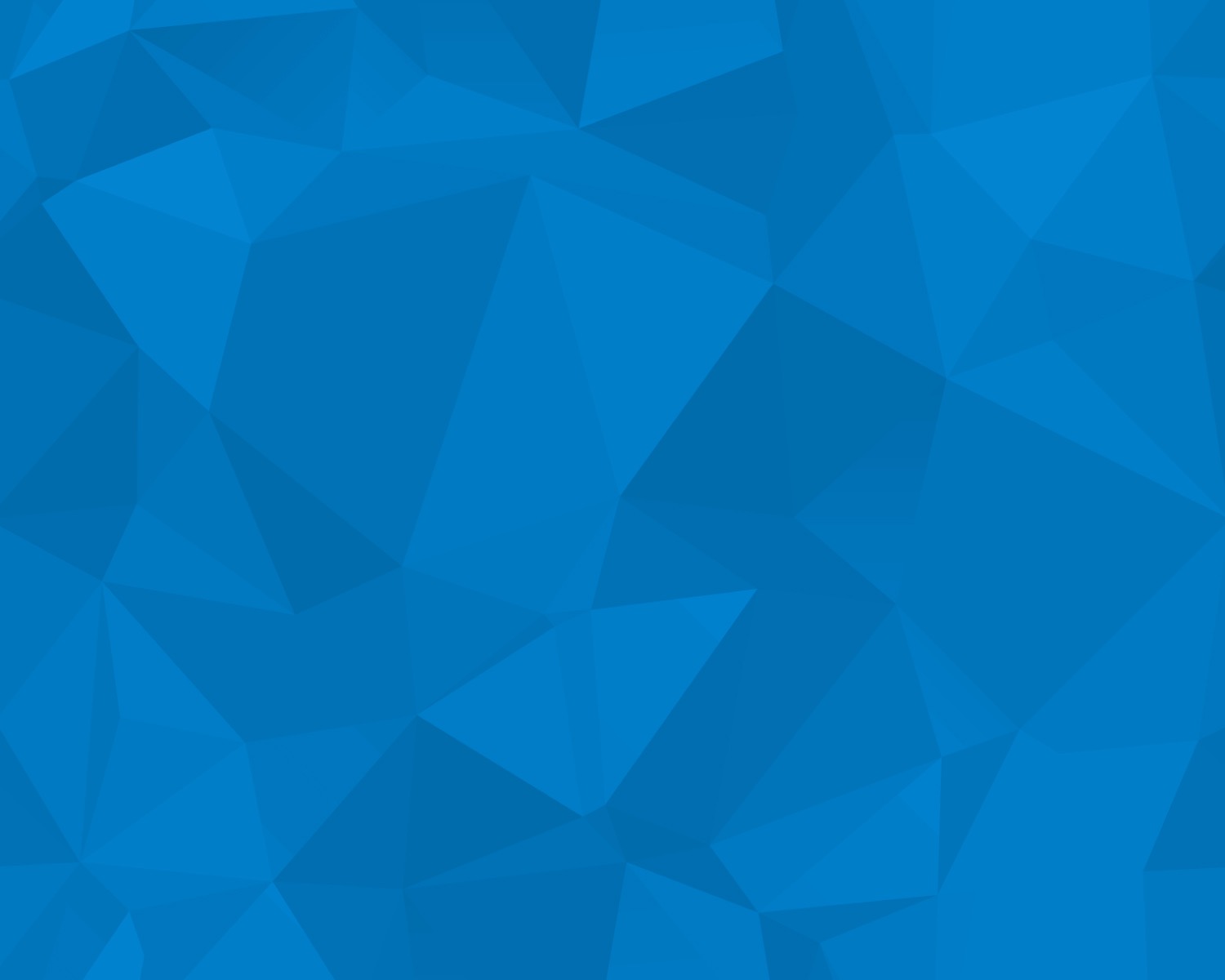 Mass Unfollow
derric.link/mass-unfollow
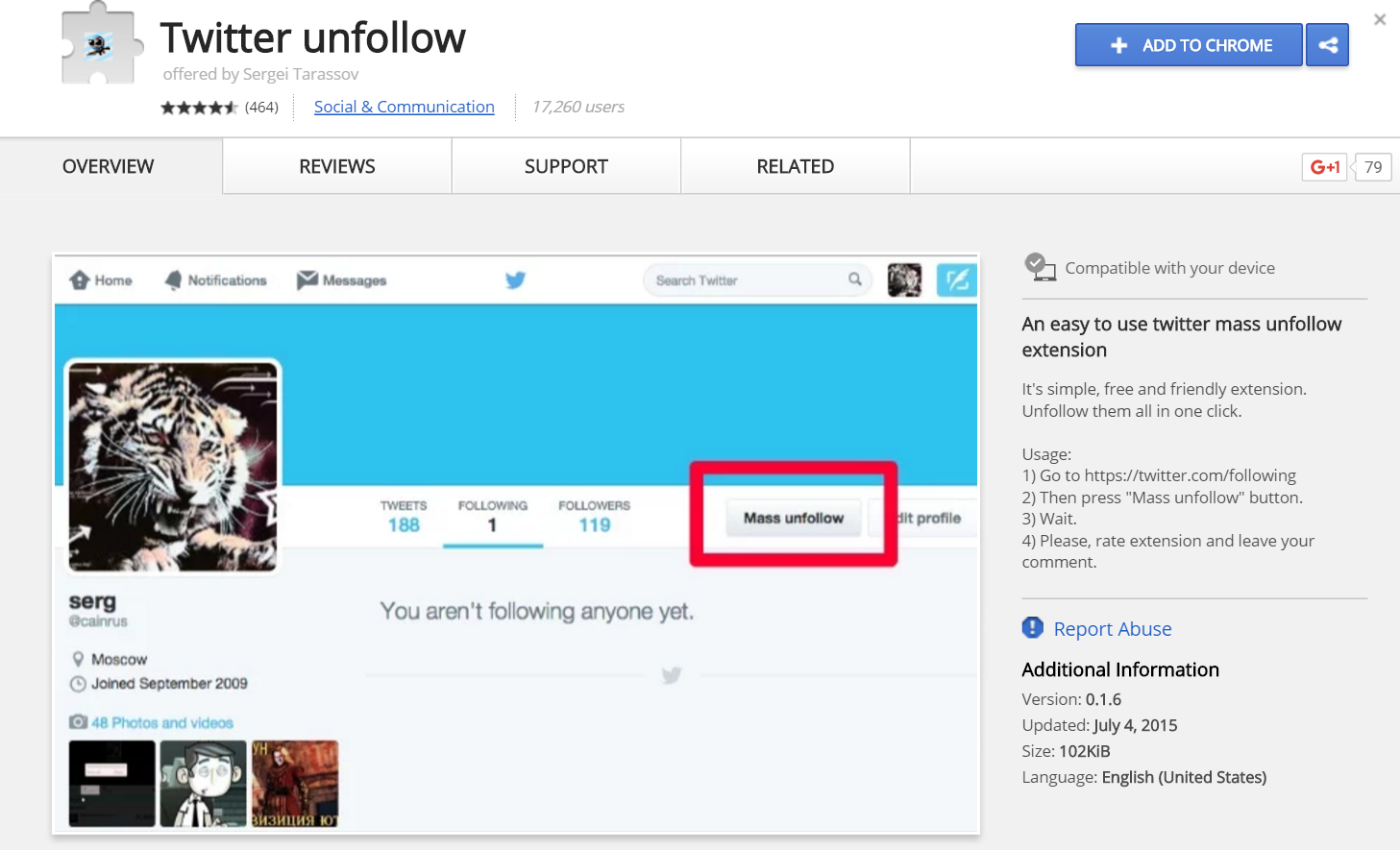 Derric.link/slides
Derric.link/twitter
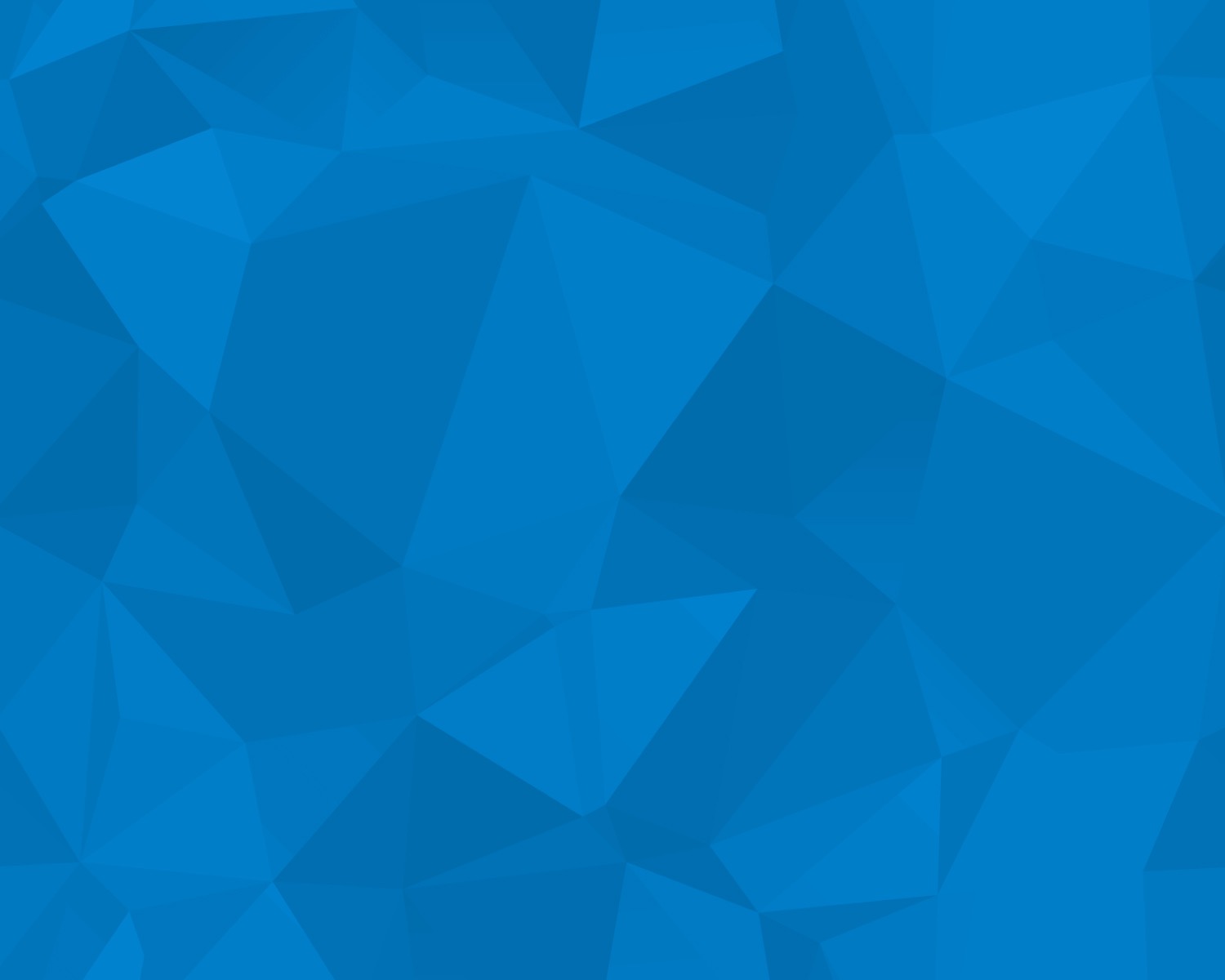 Step 3: Content Curation
Flipboard - rebrand.ly/flipboard

Meet Edgar - rebrand.ly/meetedgar

Rebrandly - rebrand.ly/extension
Derric.link/slides
Derric.link/twitter
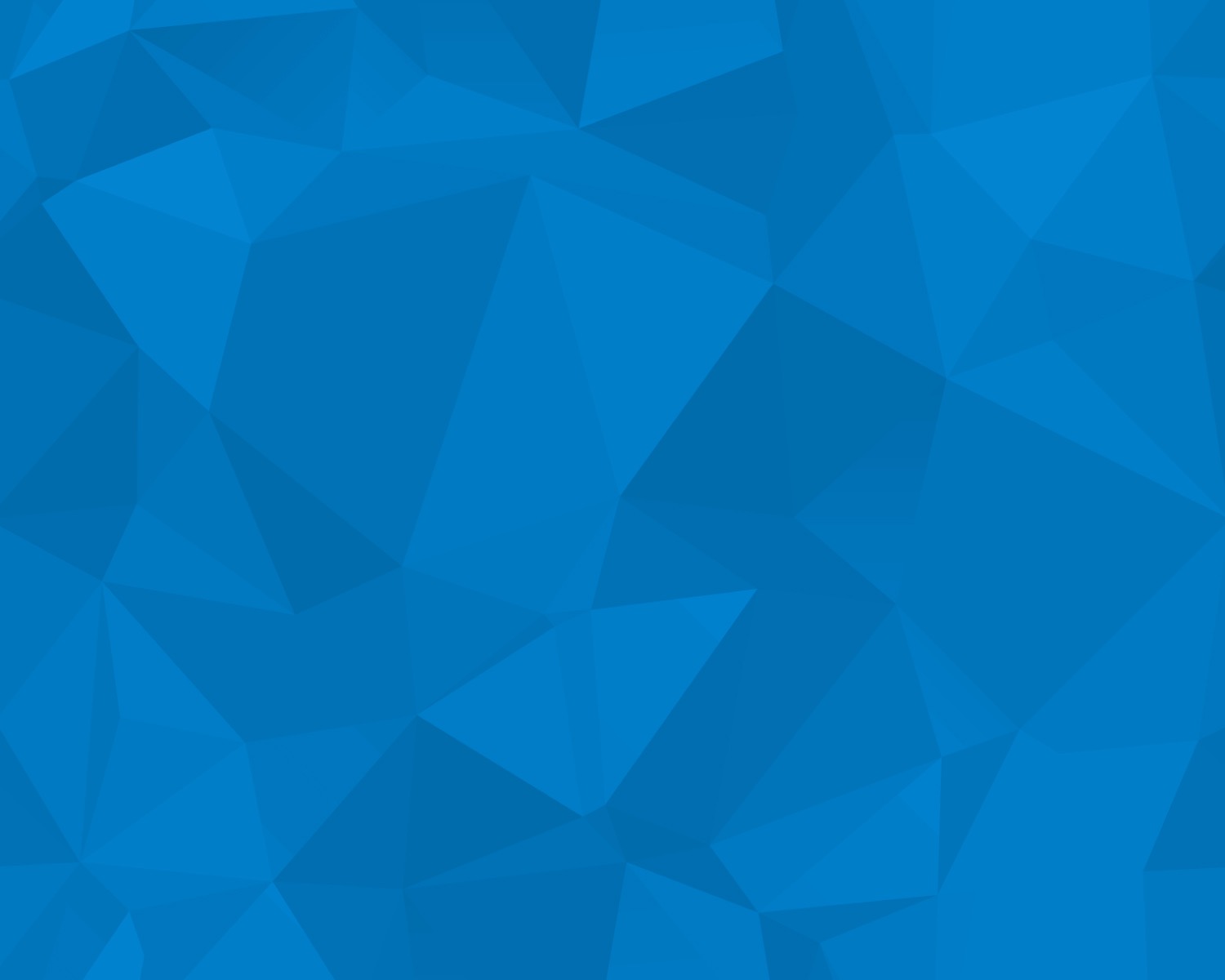 Why Content Curation?
Increase Tweet Frequency

Direct Our Audience to Relevant Content

Pull from Existing User Bases and Hashtags
Derric.link/slides
Derric.link/twitter
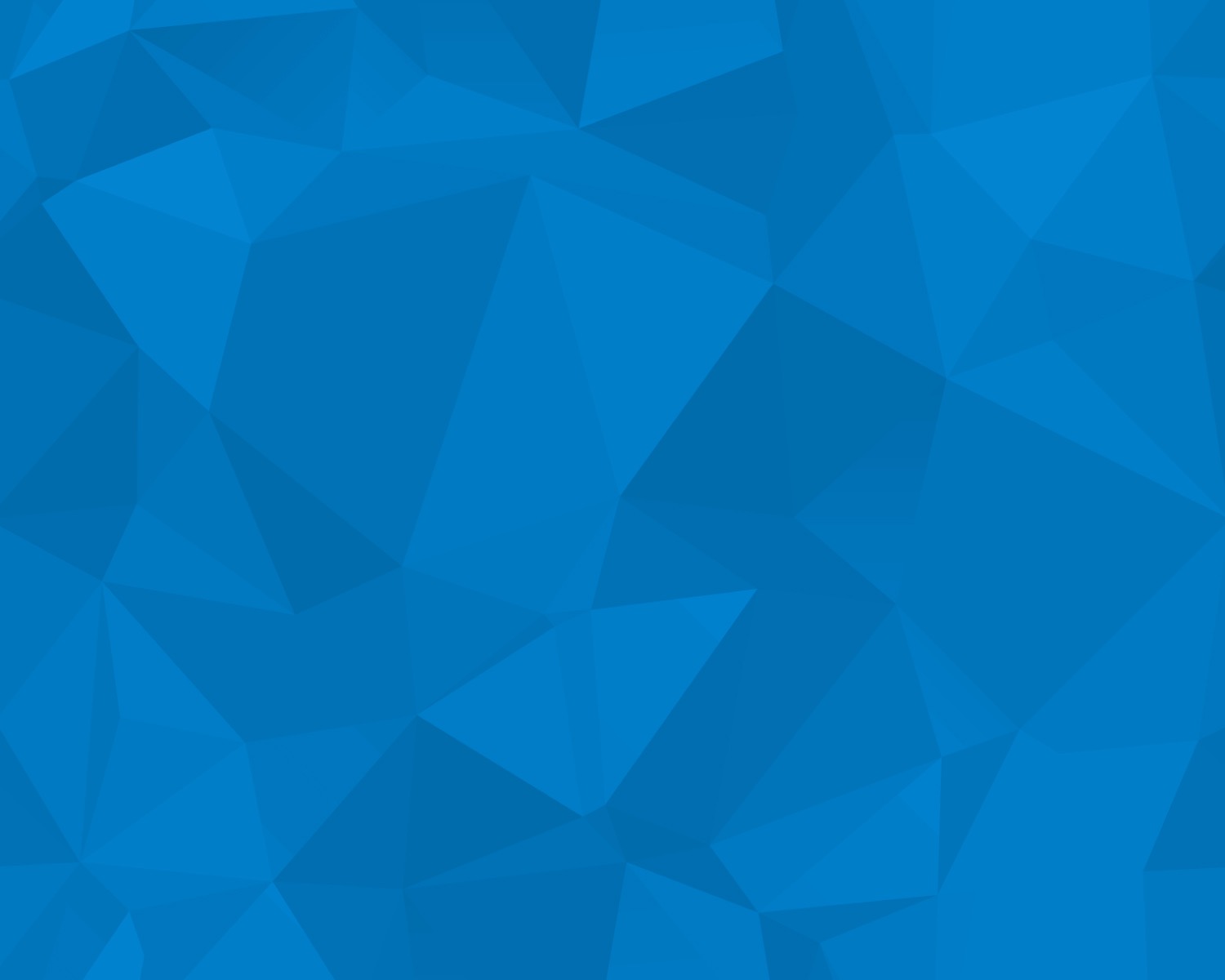 What to Curate?
Evergreen Only (No Breaking News)

Choose Specific Categories

Find Your Top 10-25 Industry Blogs
Derric.link/slides
Derric.link/twitter
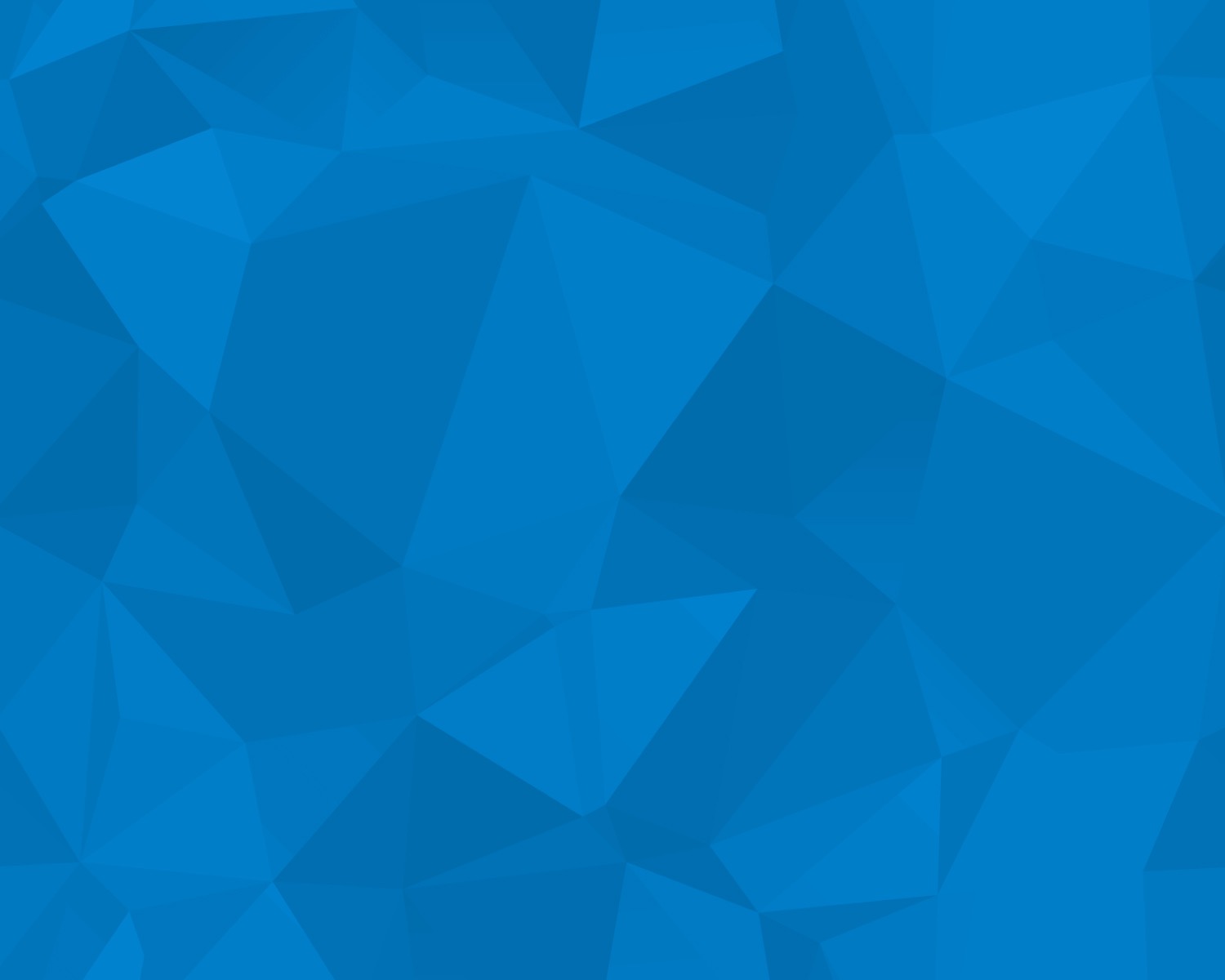 Create Magazine in Flipboard
Rebrand.ly/flipboard-login
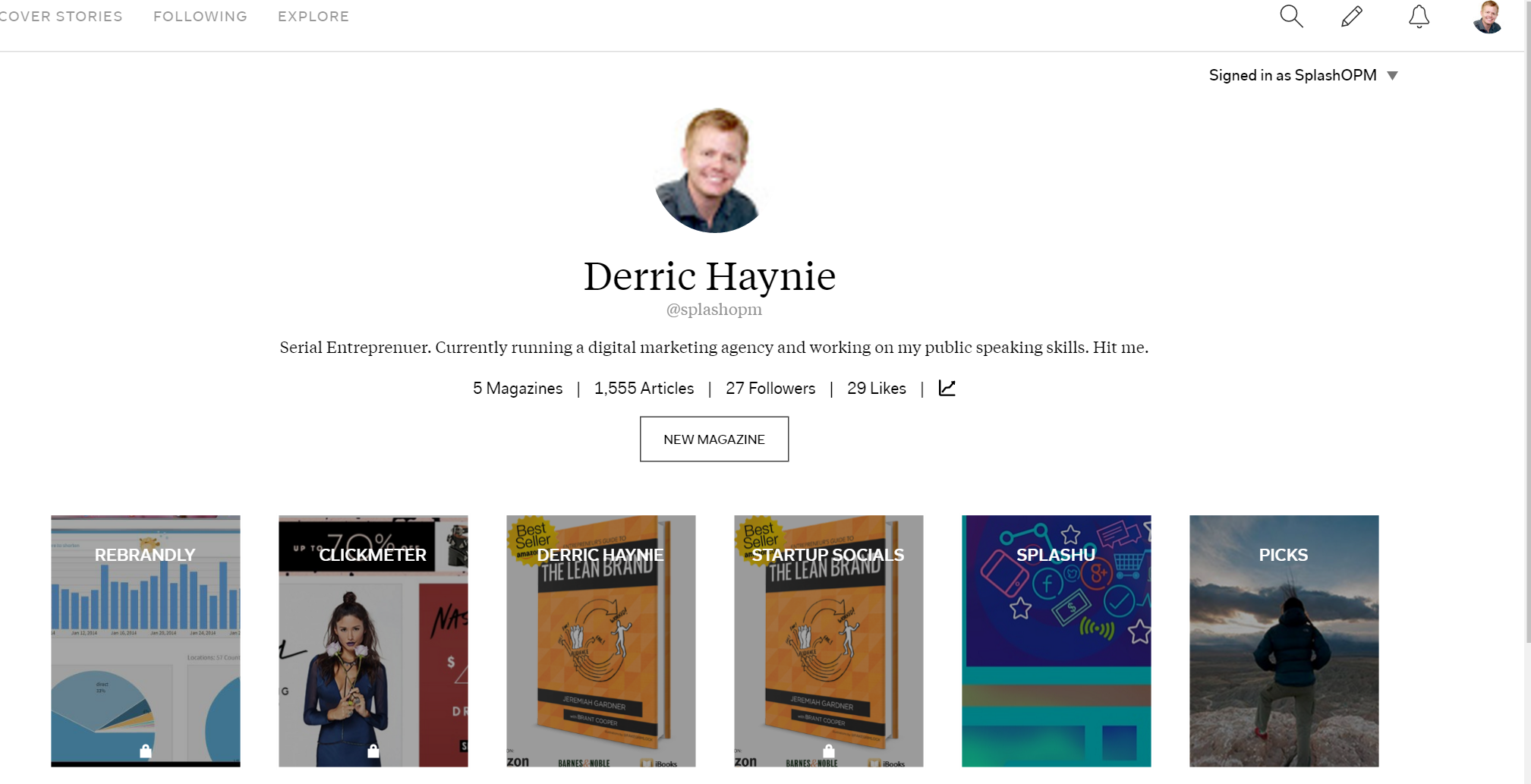 Derric.link/slides
Derric.link/twitter
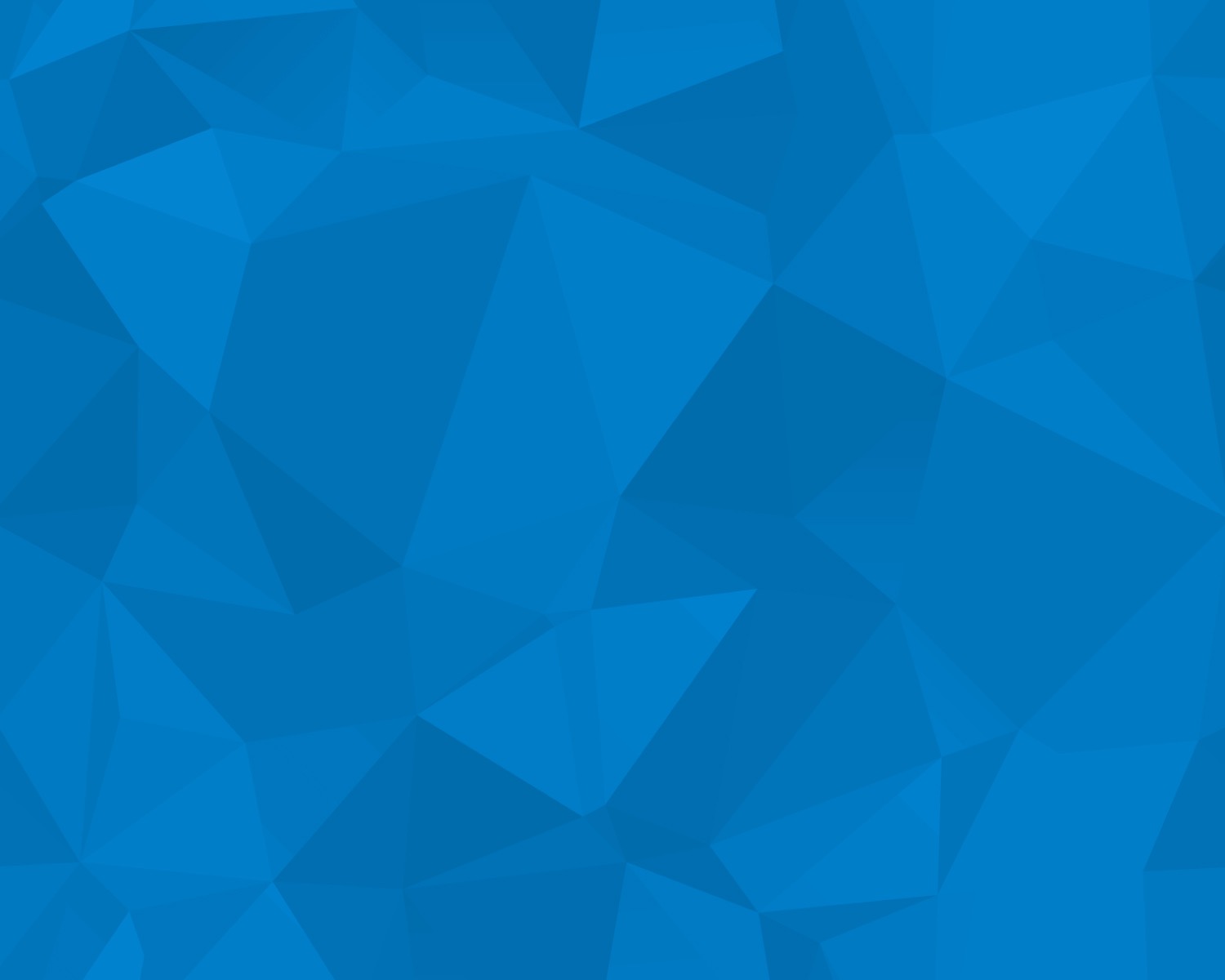 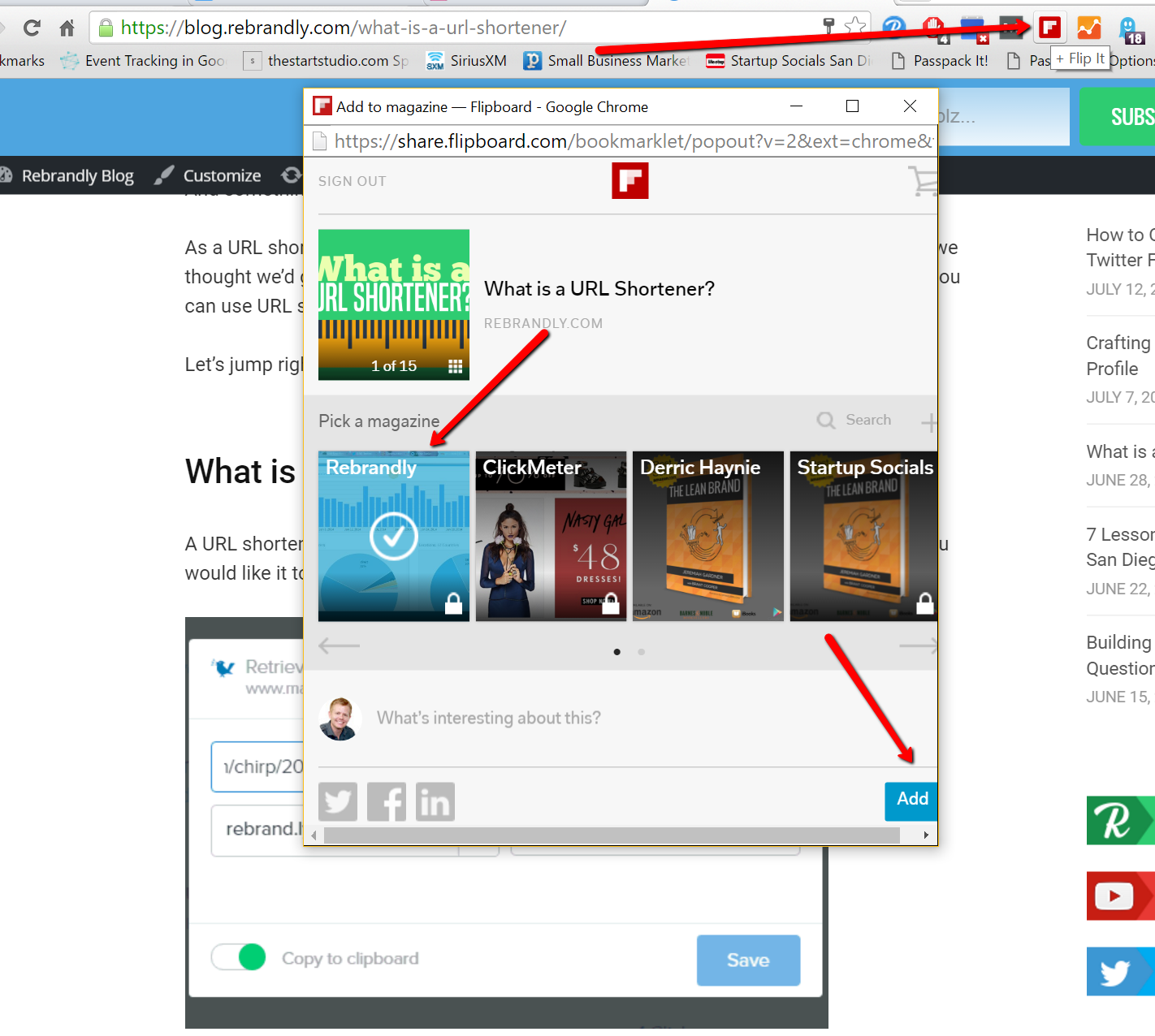 Flip Your Favorite Blog Posts
Derric.link/slides
Derric.link/twitter
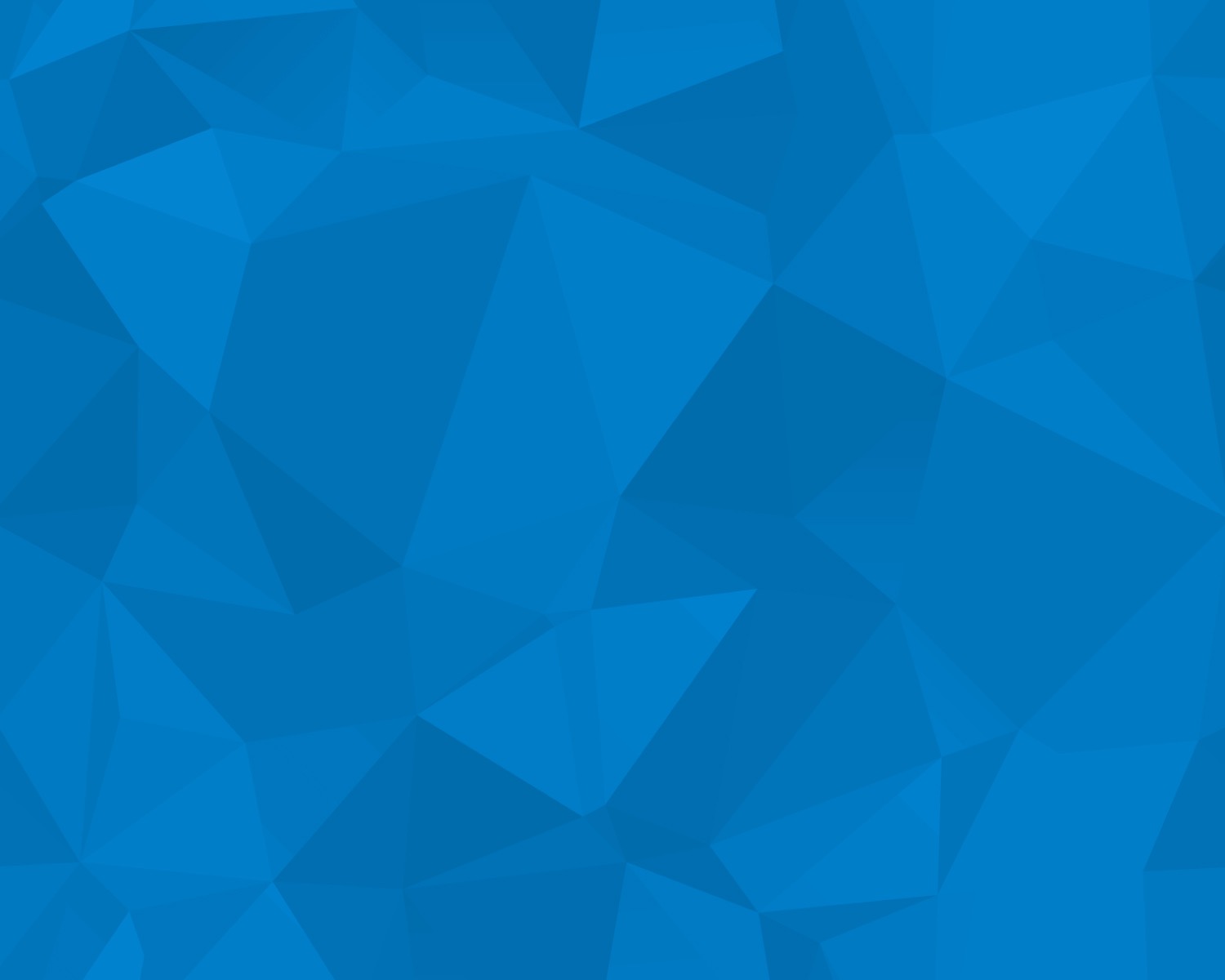 Dive Into Your Content Library
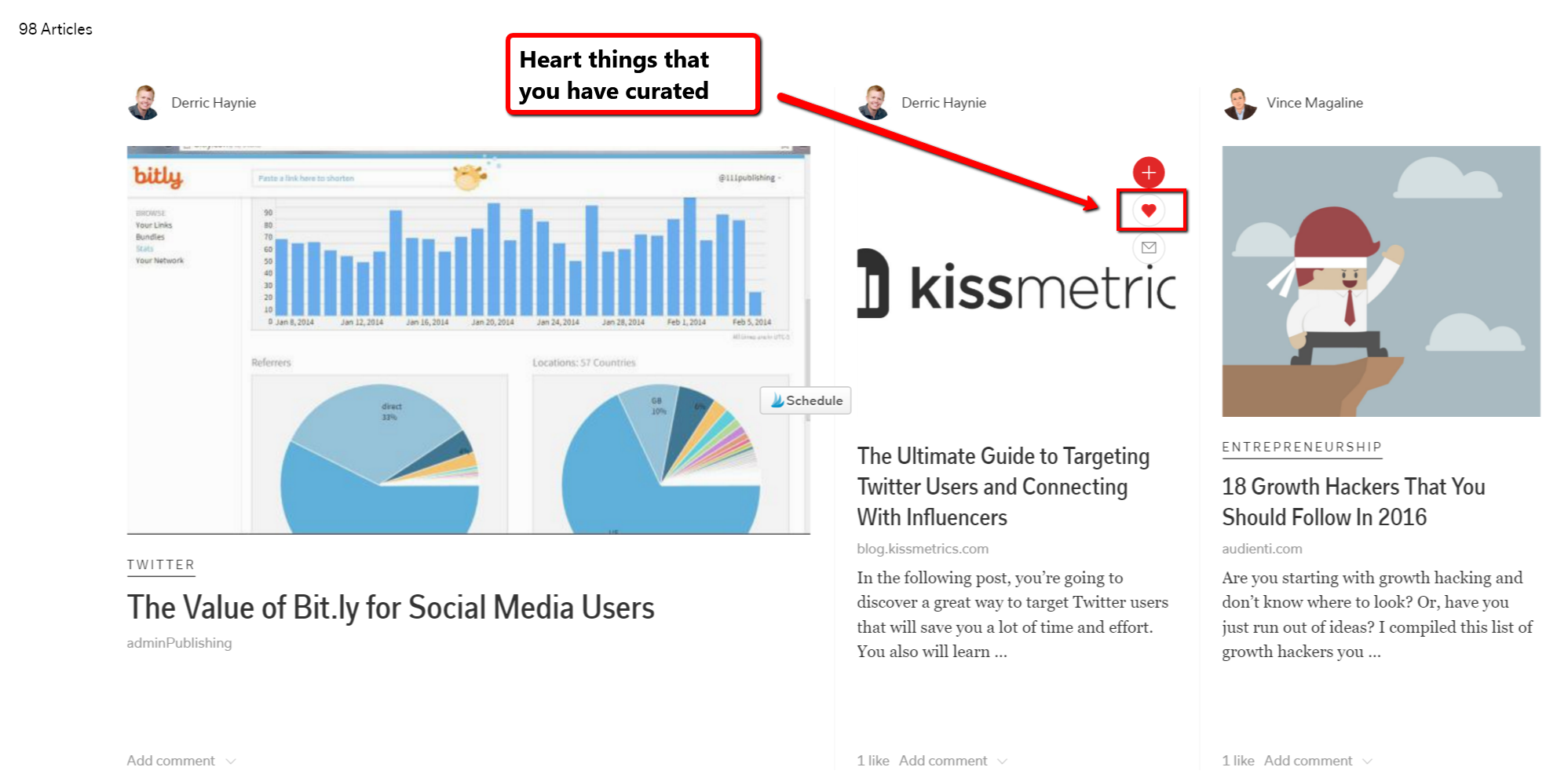 Derric.link/slides
Derric.link/twitter
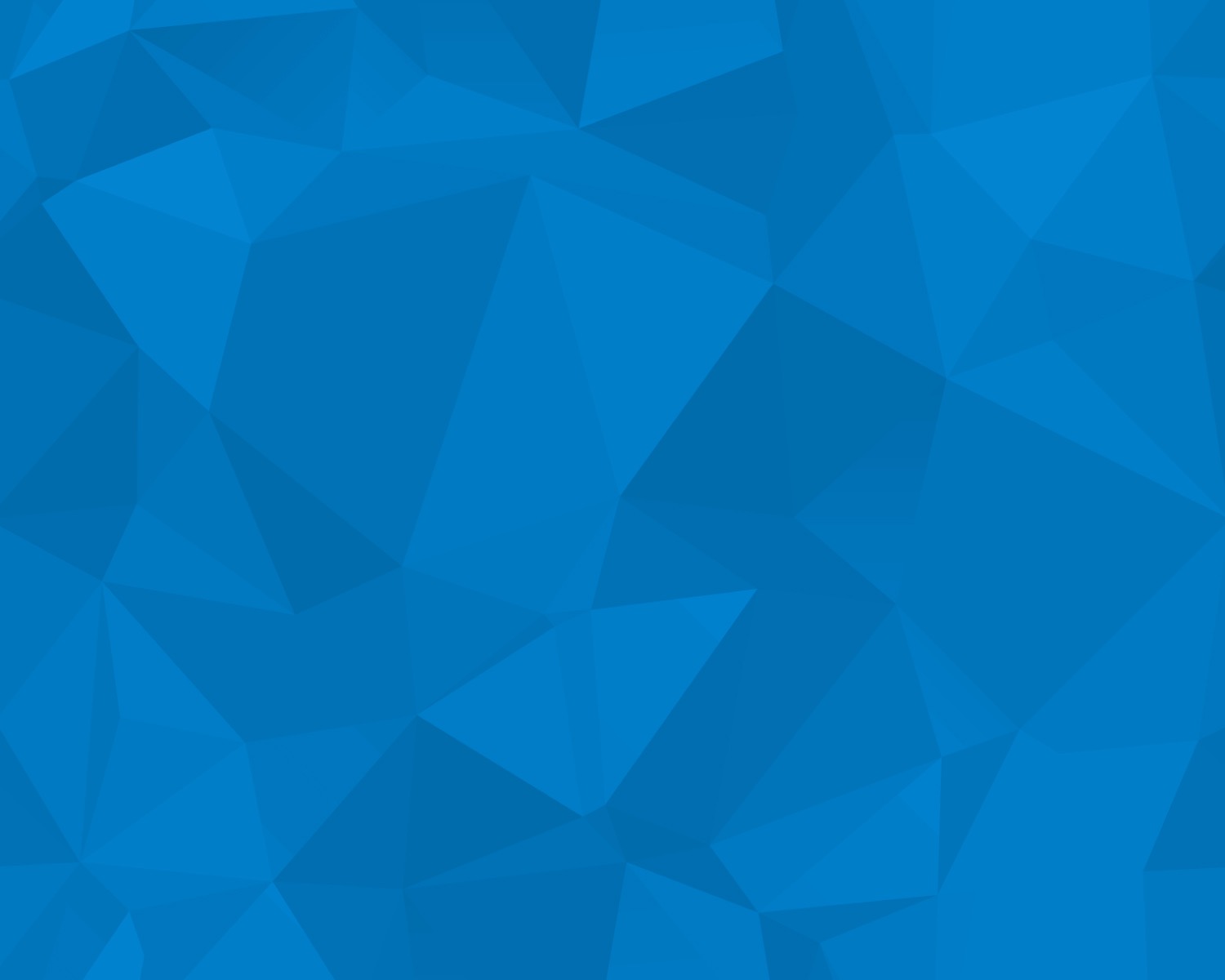 Create Branded Tracking Link
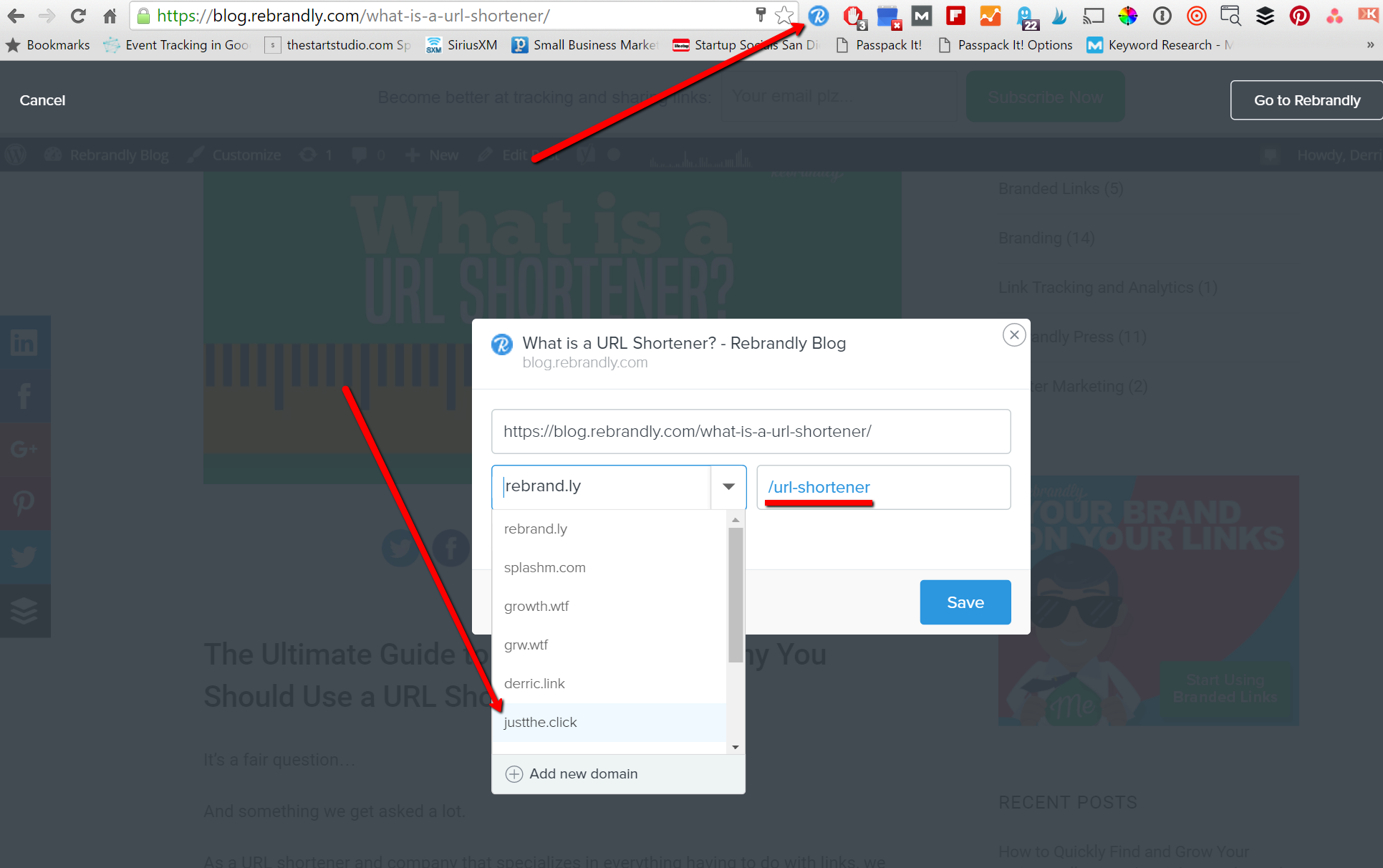 Derric.link/slides
Derric.link/twitter
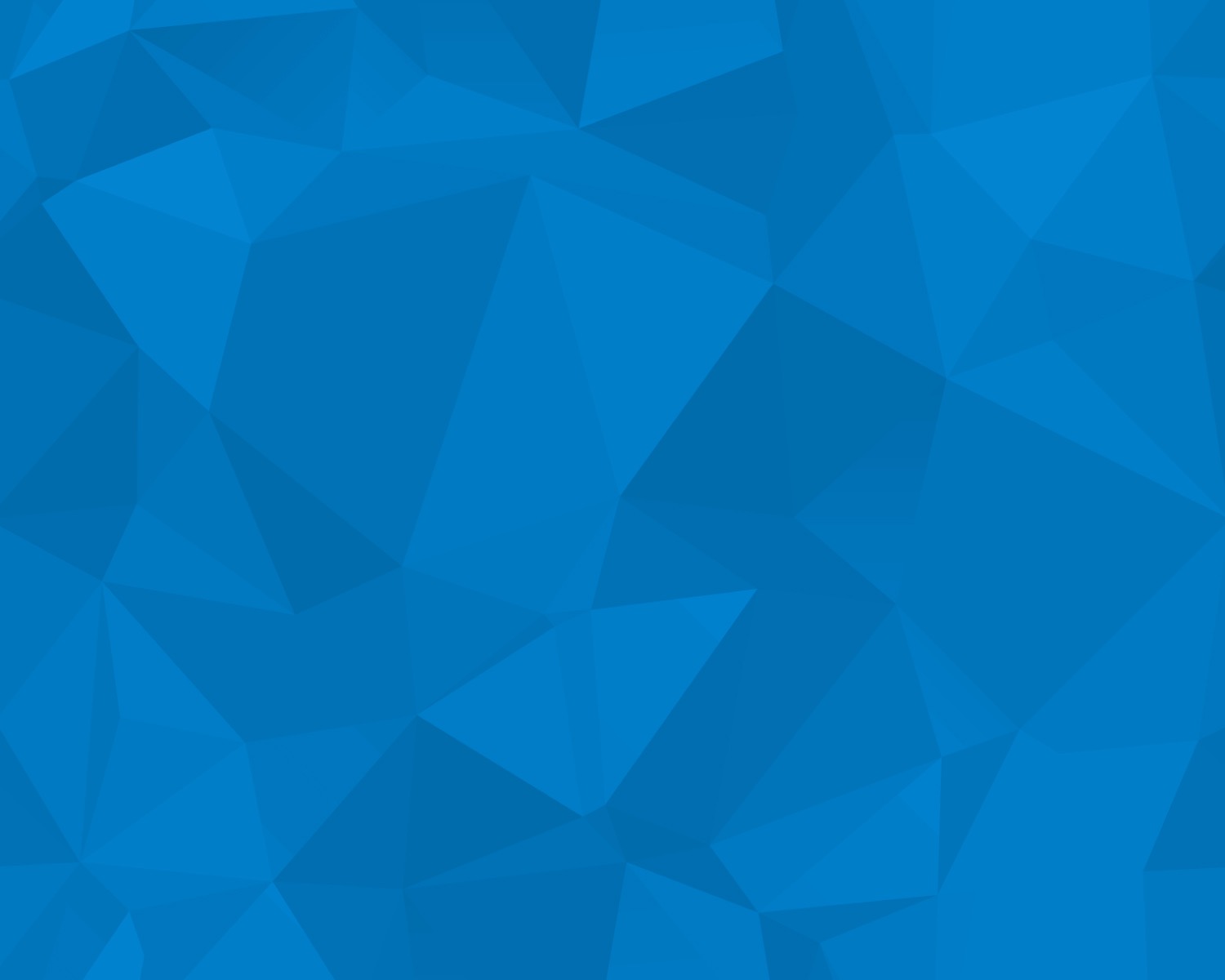 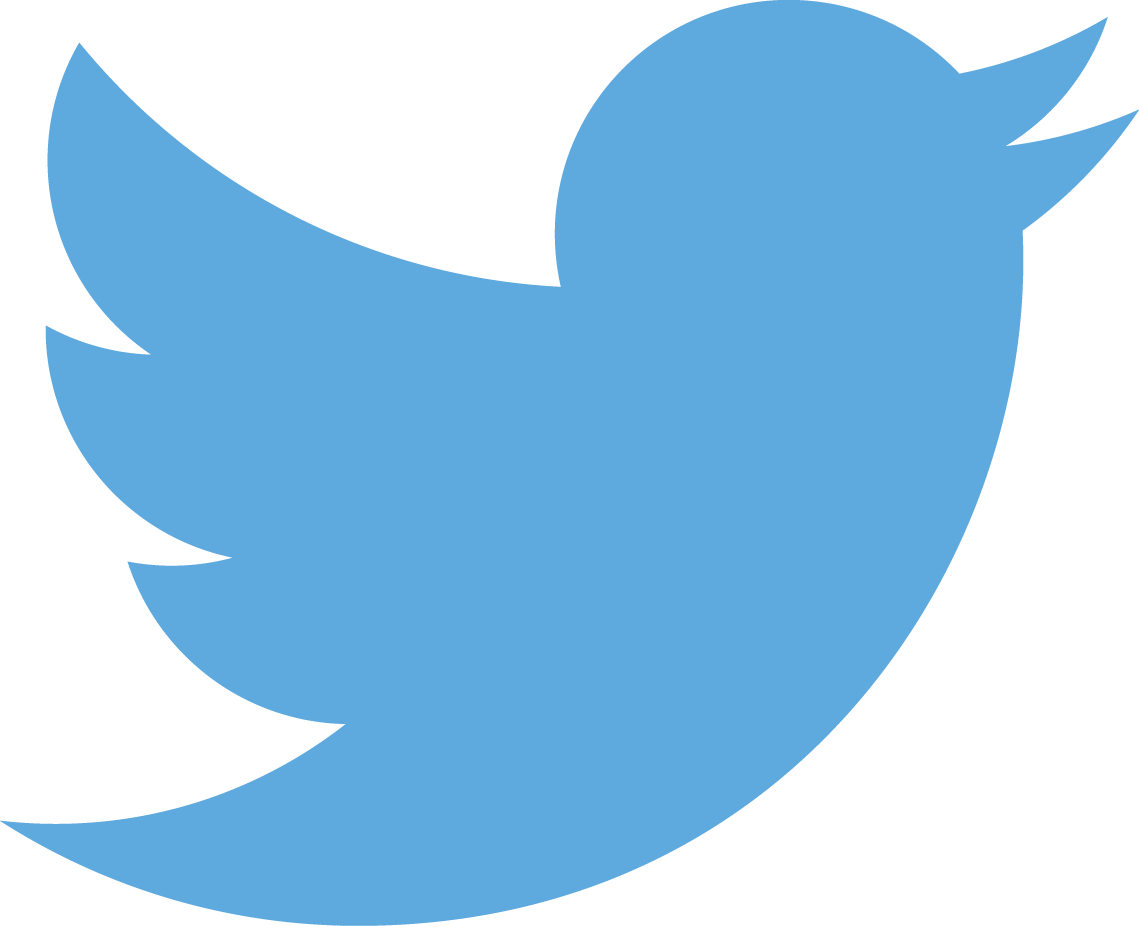 Tweet This Shit: derric.link/rule
The Number One Rule for Link Sharing on Twitter: Make the Link Look Trustworthy! #Duh #BetterMarketing
Derric.link/slides
Derric.link/twitter
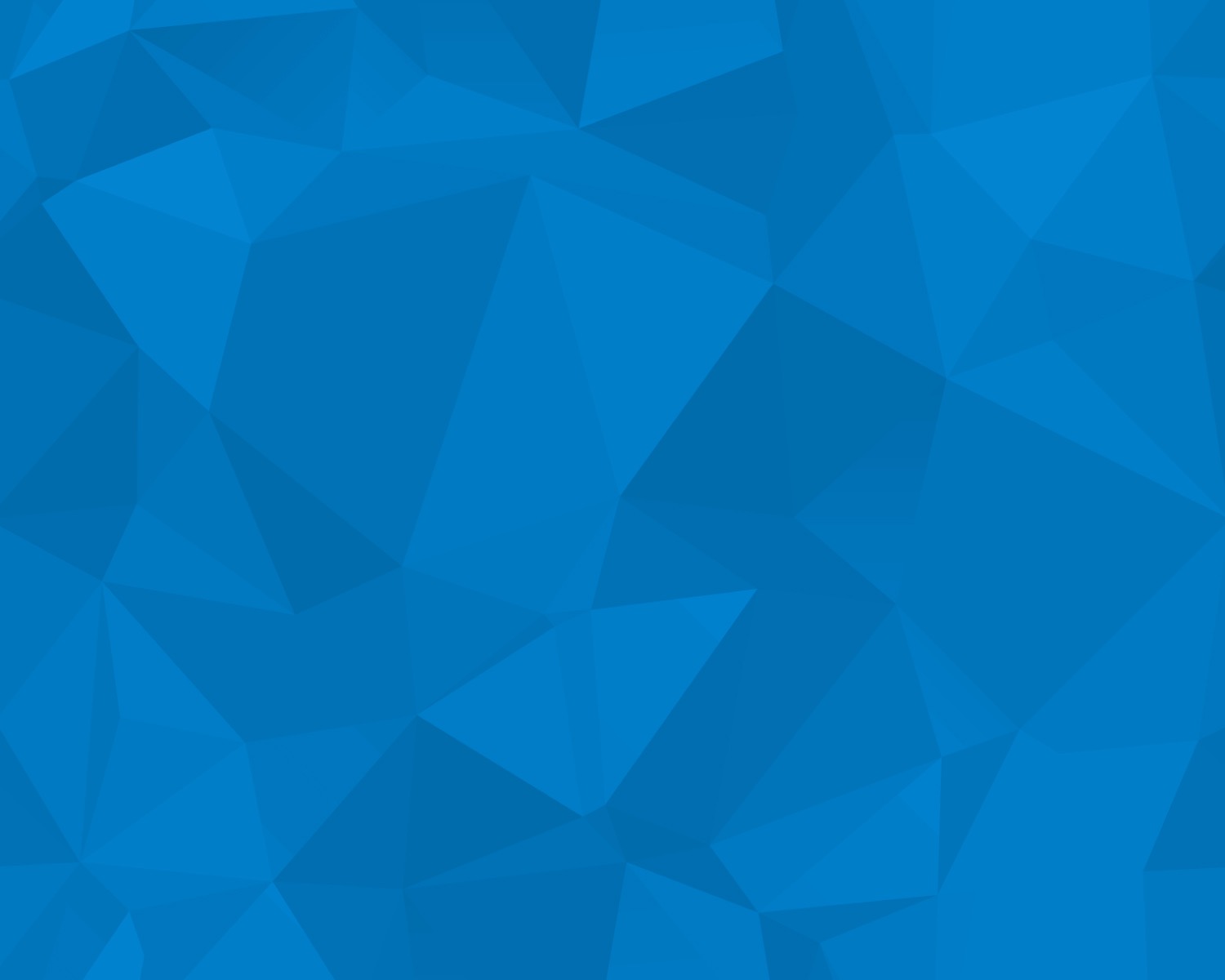 Why Meet Edgar?
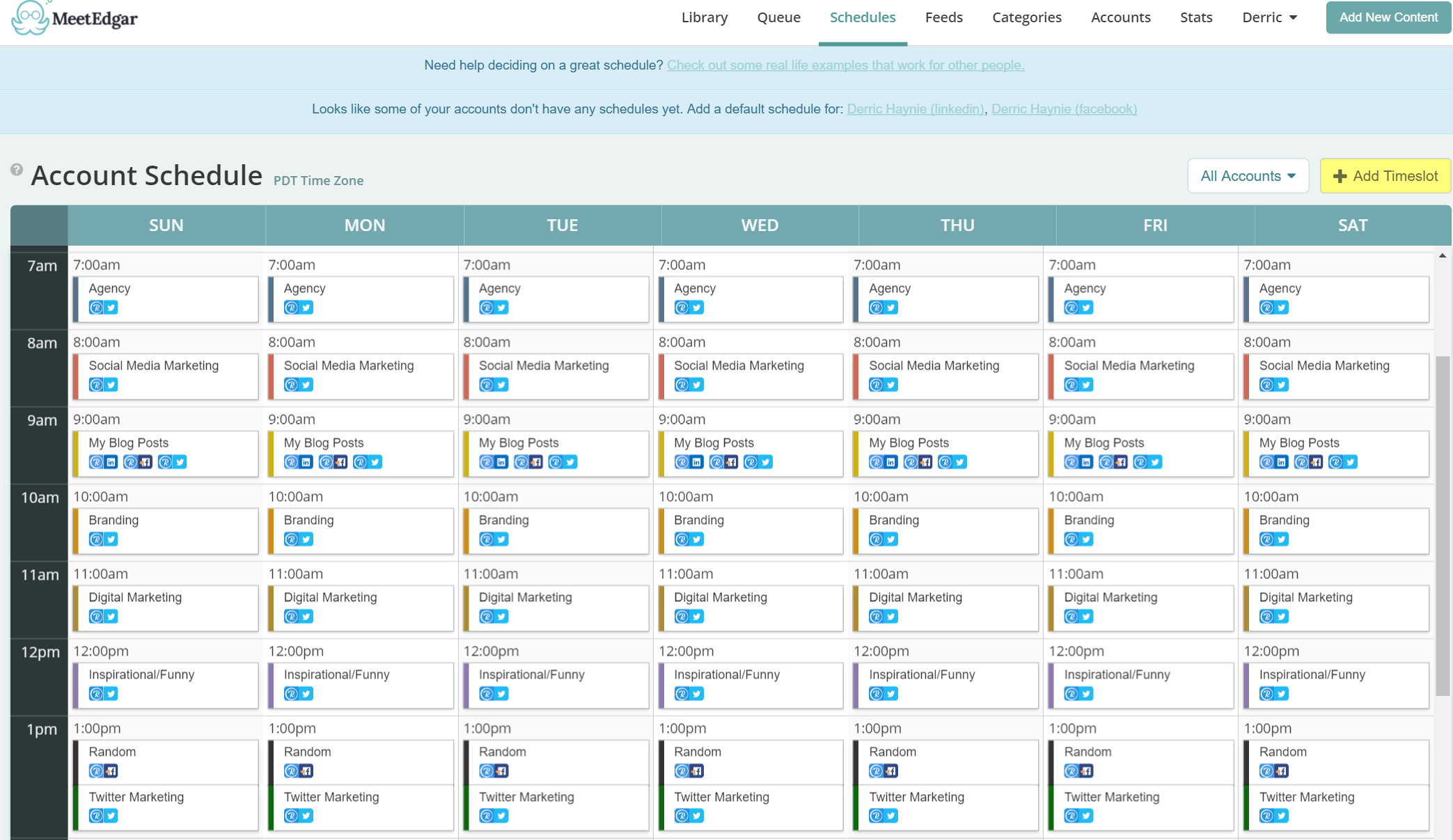 Derric.link/slides
Derric.link/twitter
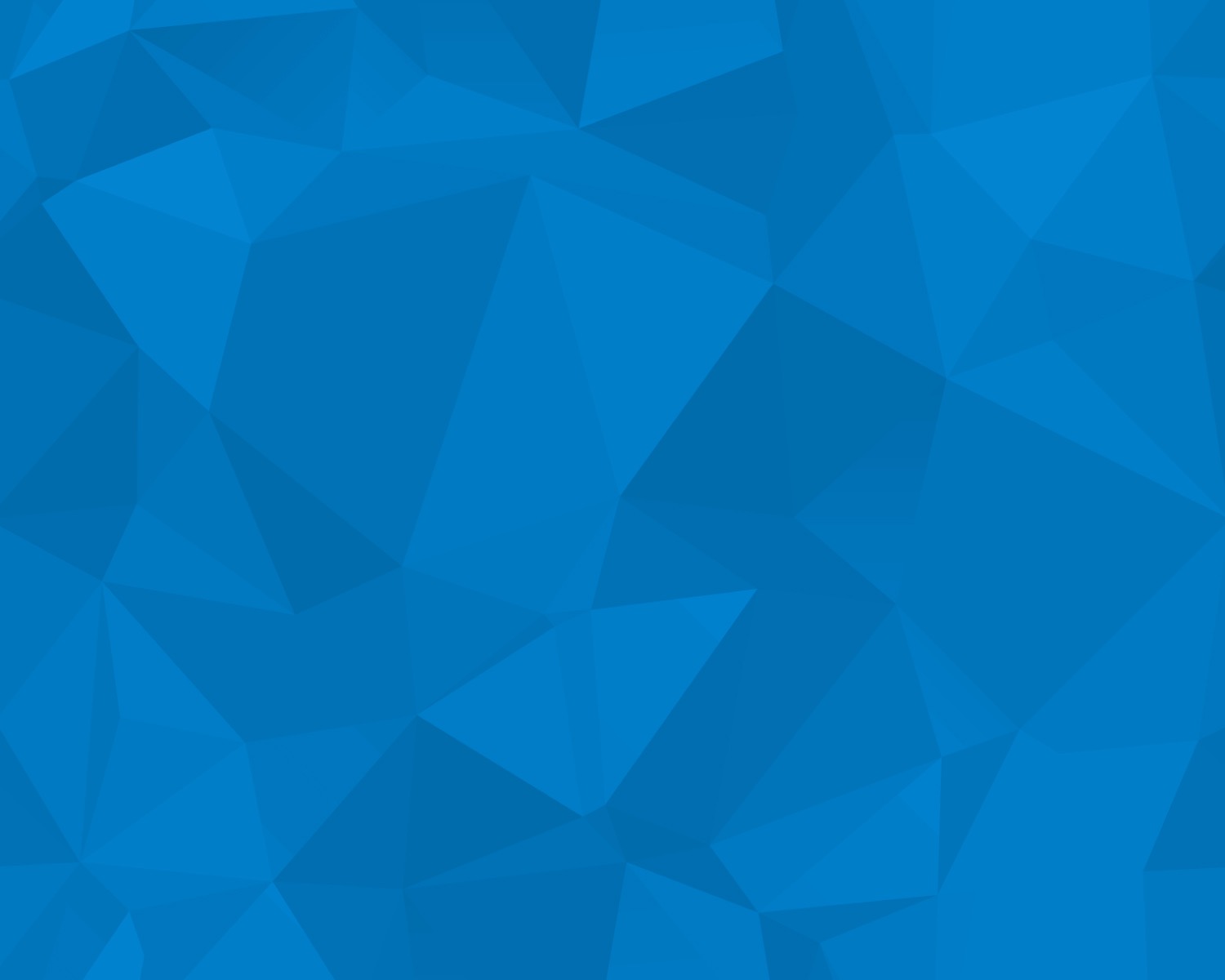 Create Social Post in Meet Edgar
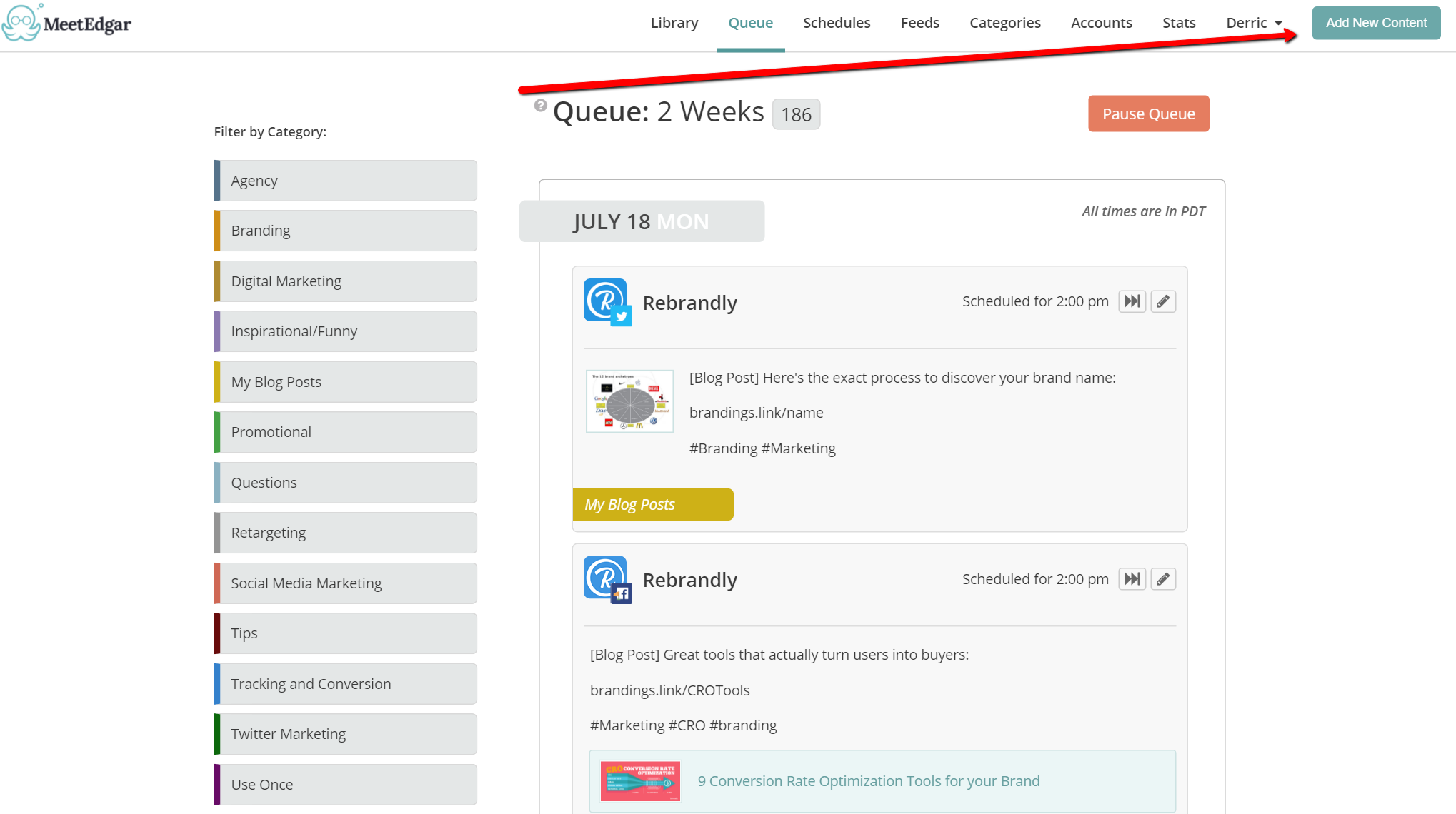 Derric.link/slides
Derric.link/twitter
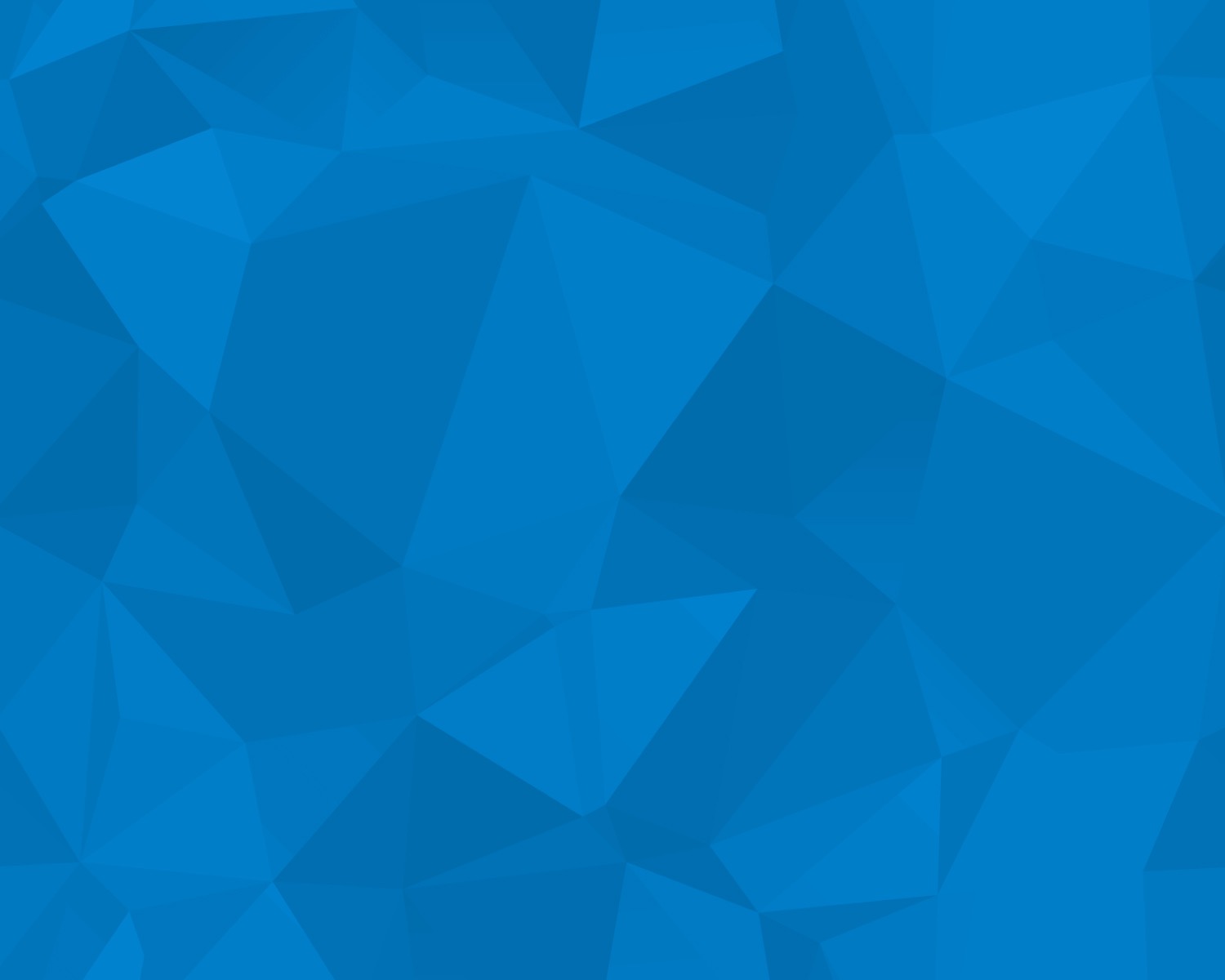 Select Account and Category
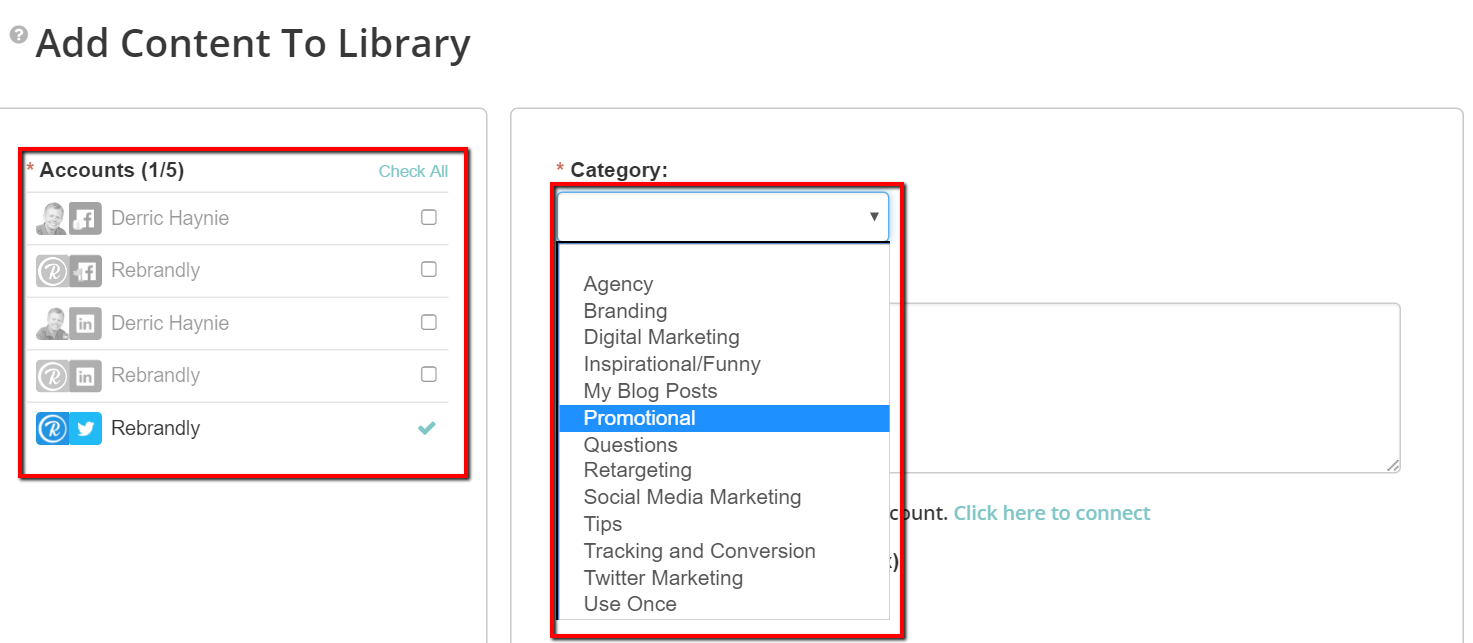 Derric.link/slides
Derric.link/twitter
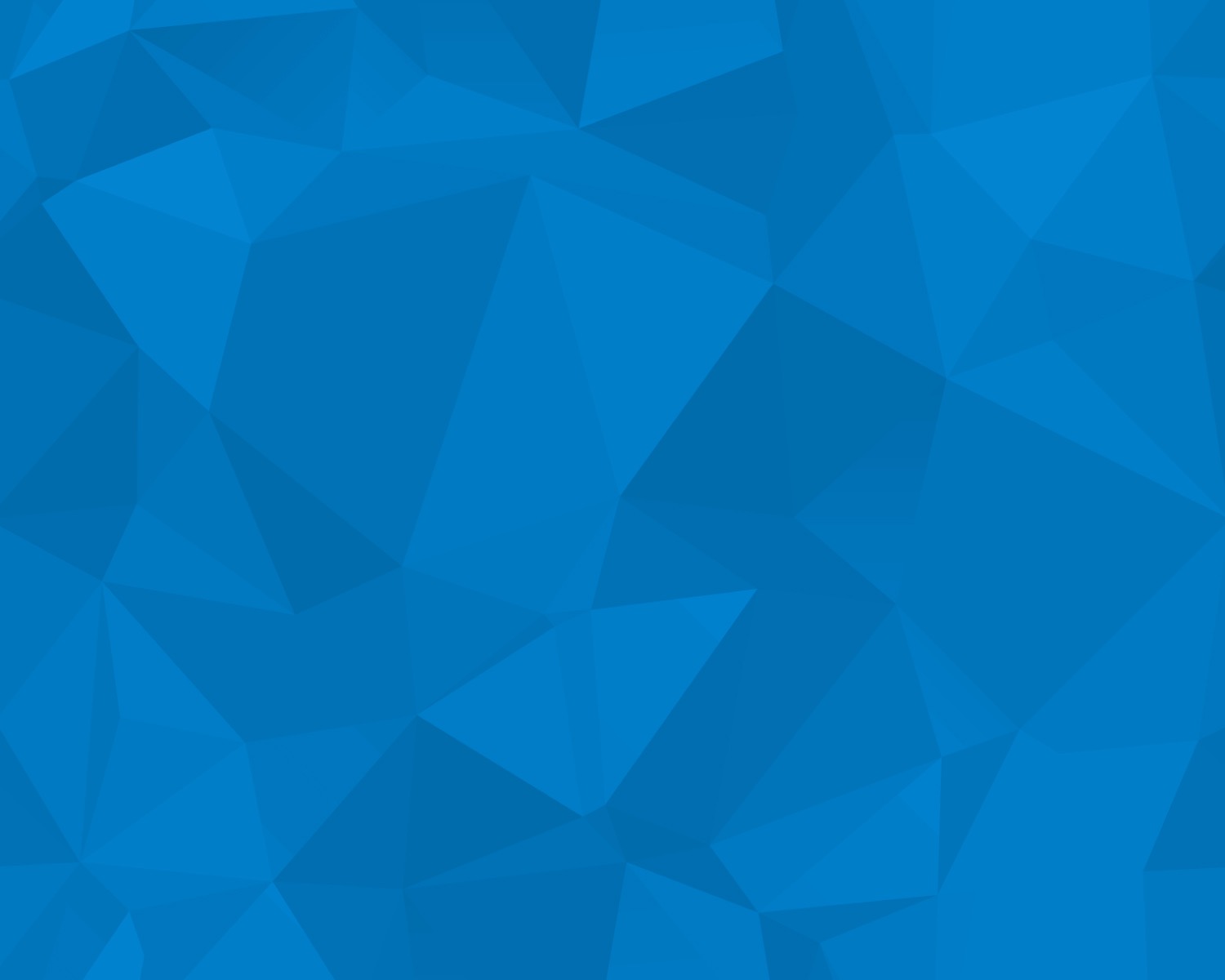 Write Your Post
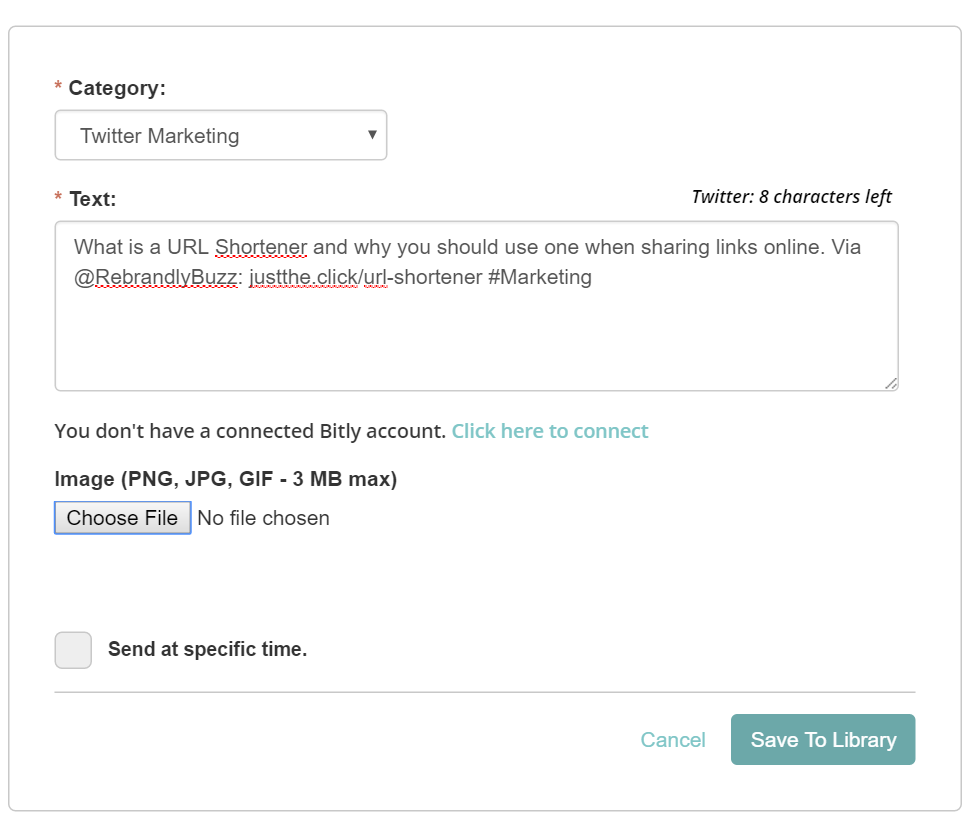 Derric.link/slides
Derric.link/twitter
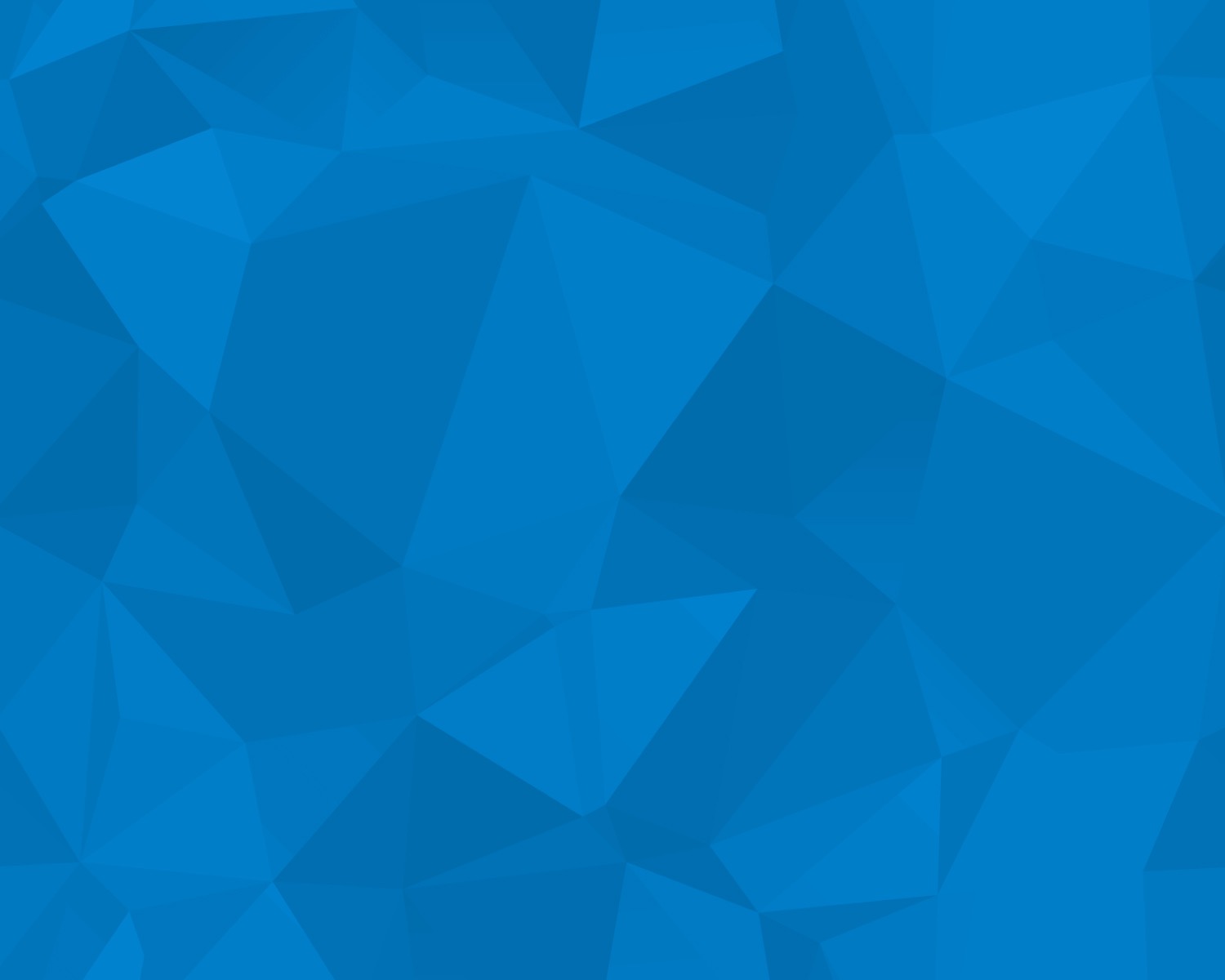 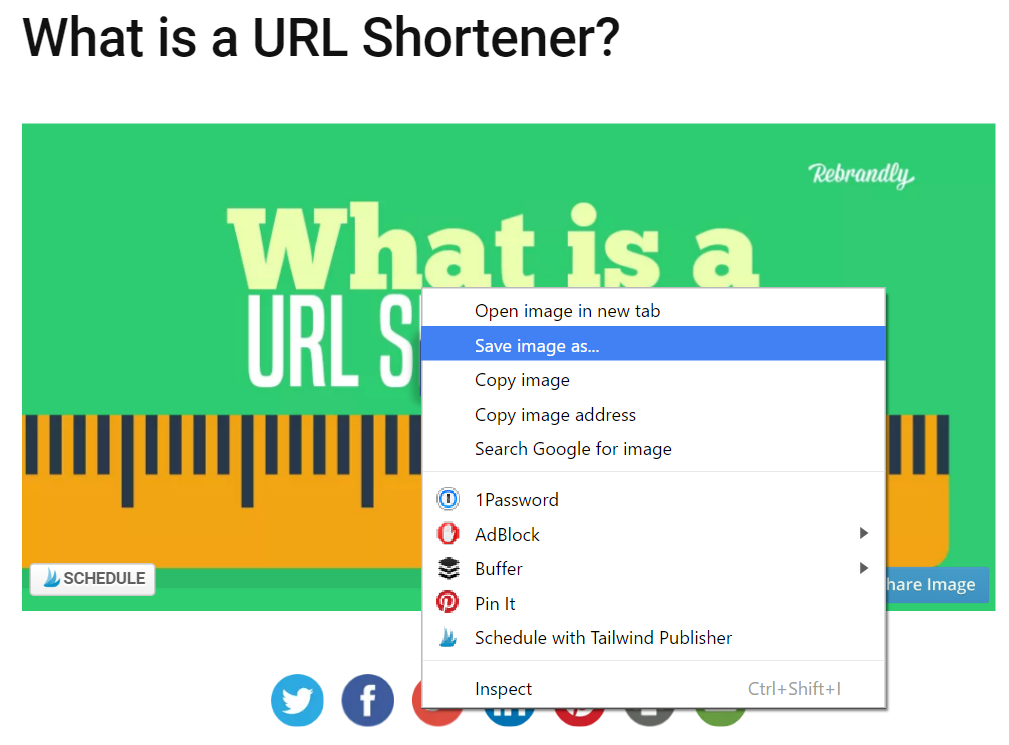 Steal Main Image
Derric.link/slides
Derric.link/twitter
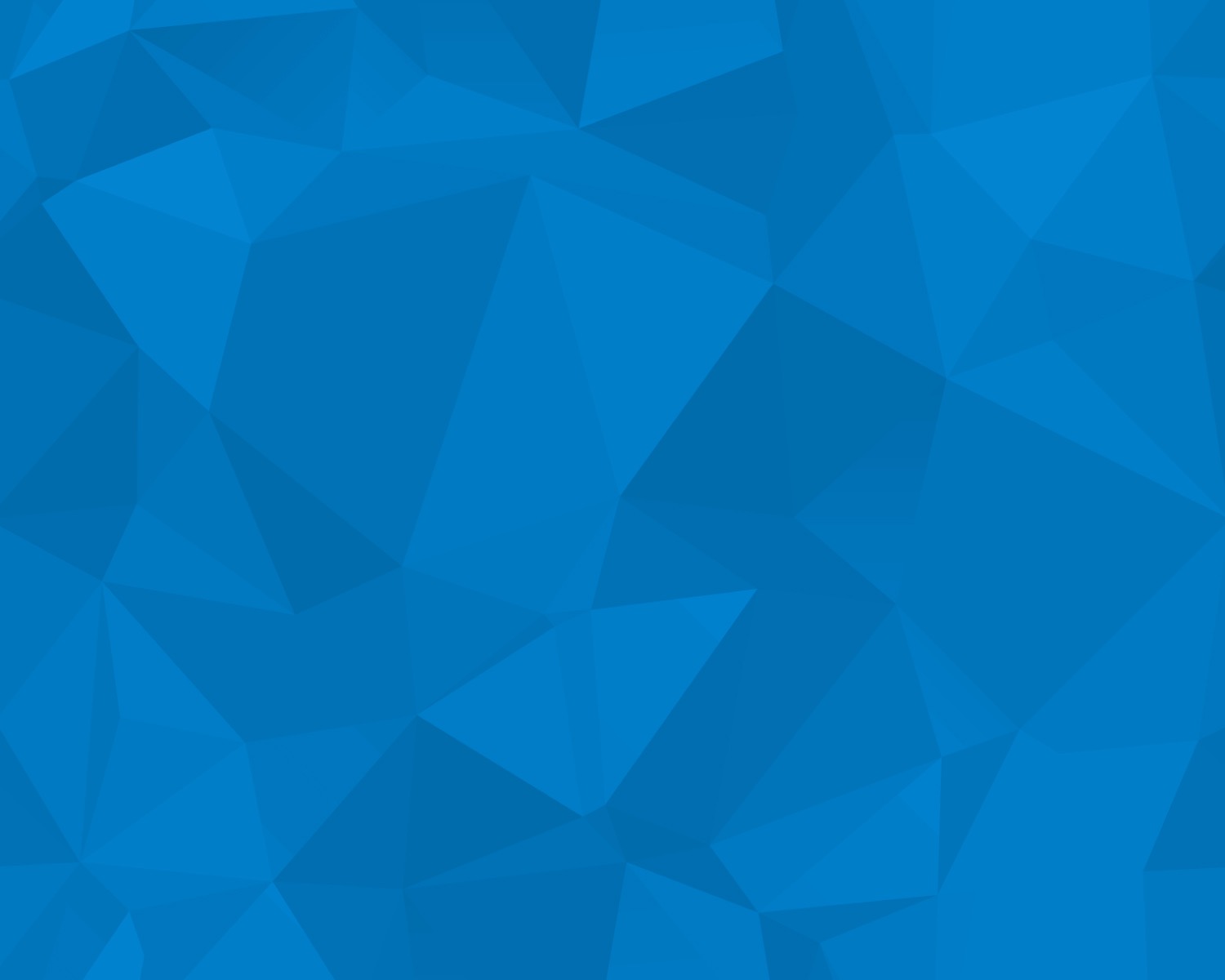 Save and Move to the Next
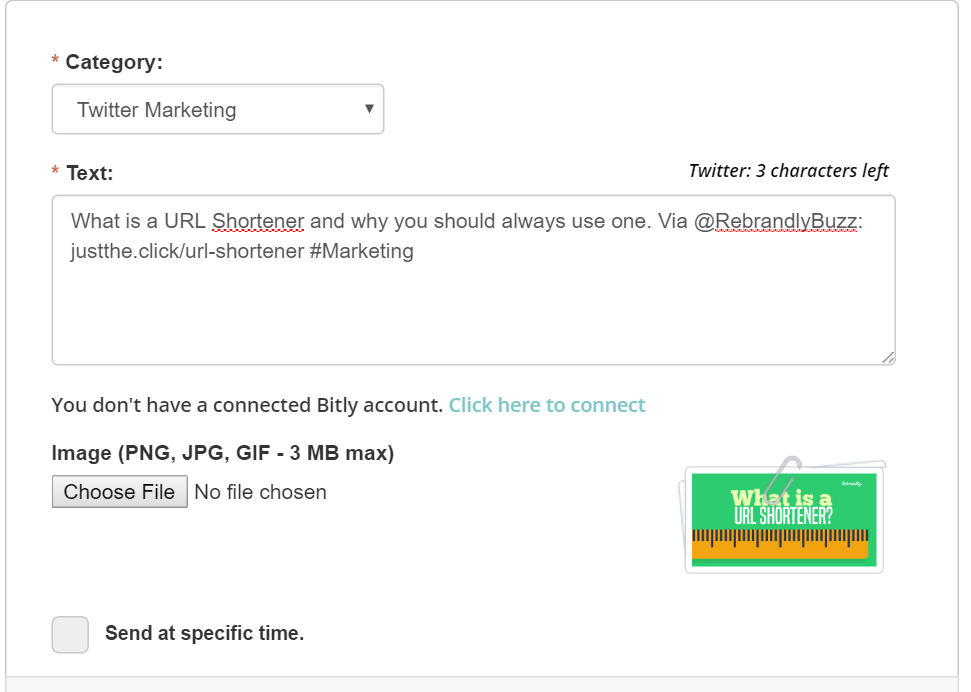 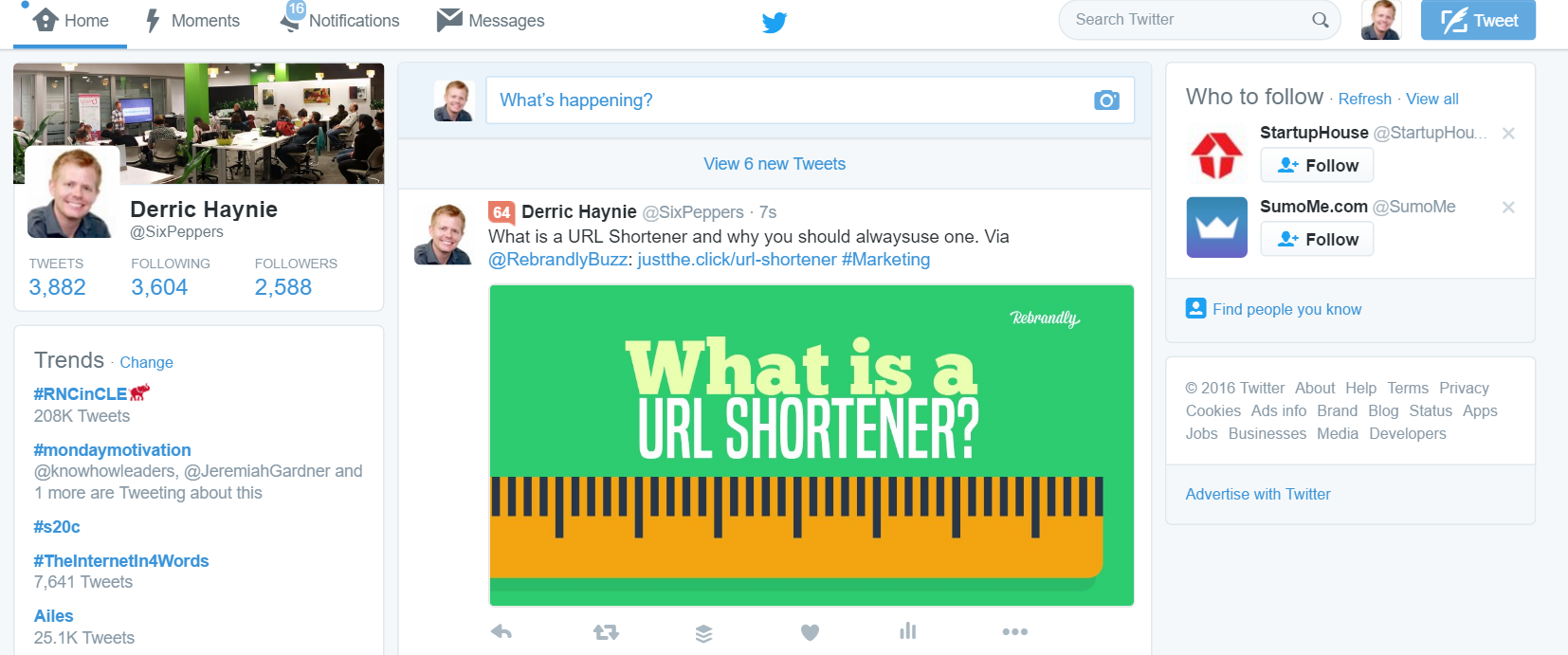 Derric.link/slides
Derric.link/twitter
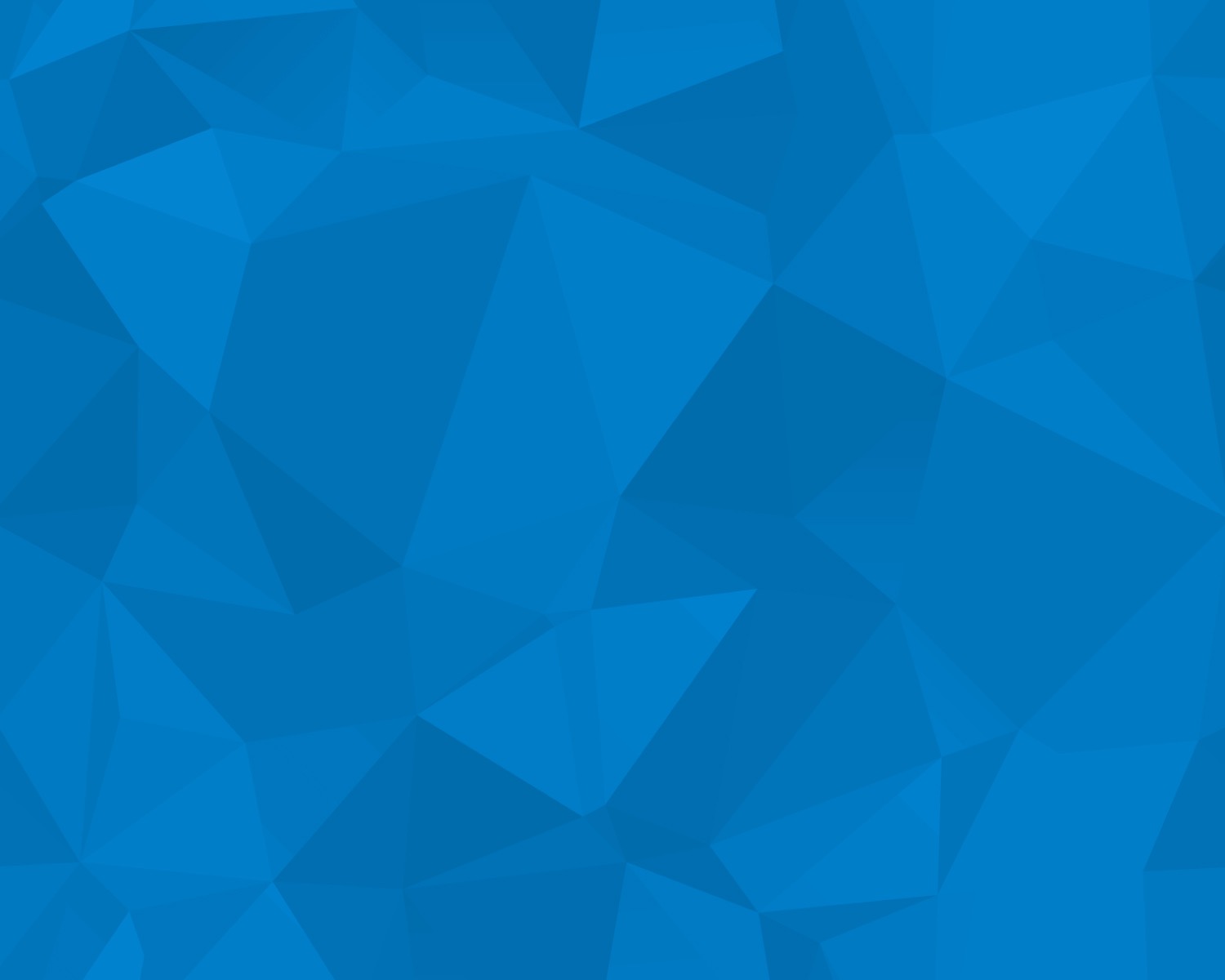 Monthly Cleanup
Study Top 25% Performing Clicks in Rebrandly and Double Down
Find More Of That Content Type
Write Content On Those Topics
Duplicate Content With Other Headlines and Images

Remove Bottom 25% Performing

Check for Expired Content
Derric.link/slides
Derric.link/twitter
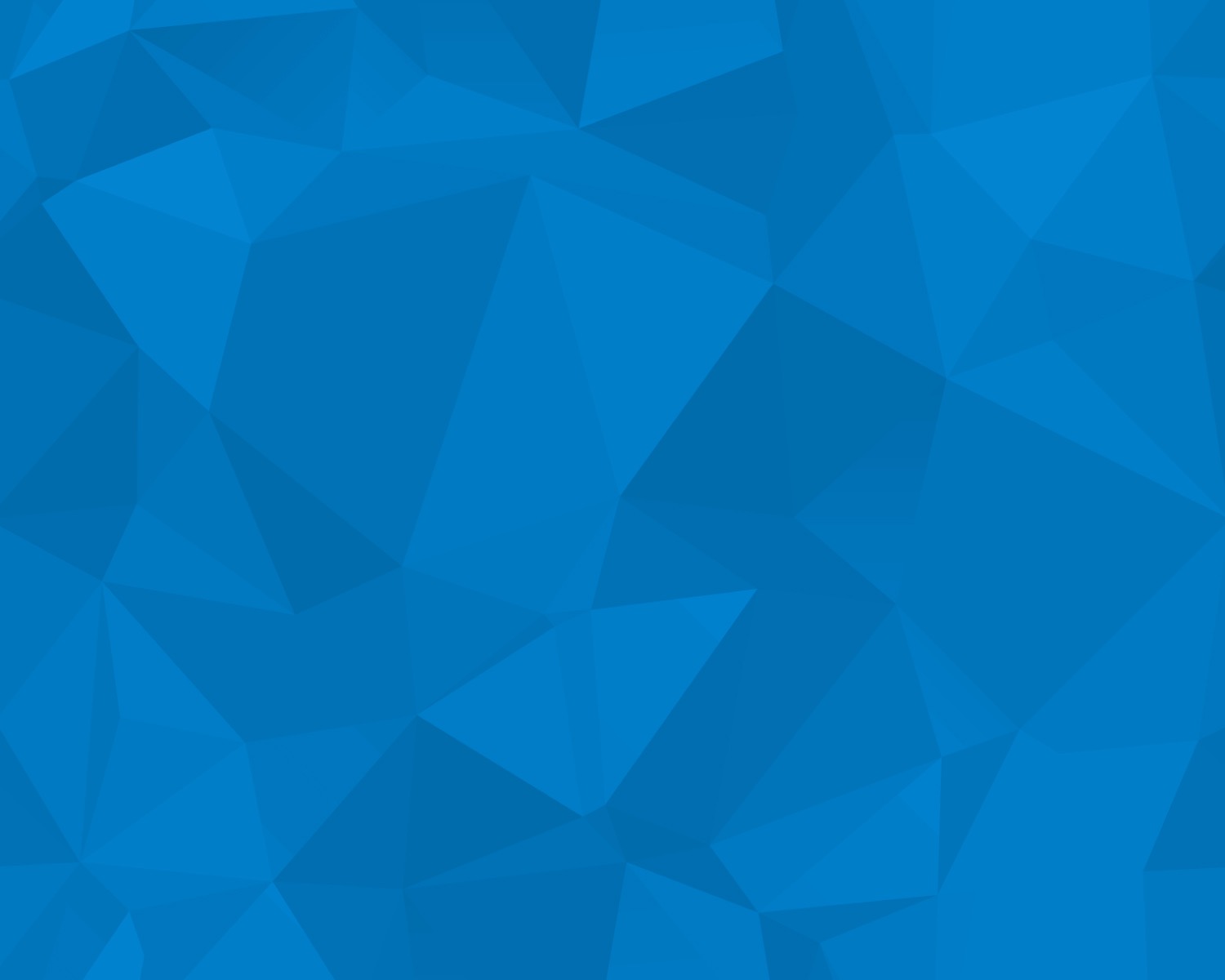 Next Steps
Put Your Own Blog Content in Meet Edgar

Gifs, Fun Tweets, Quotes

Retweet and Favorite Strategy

Twitter Chats
Derric.link/slides
Derric.link/twitter
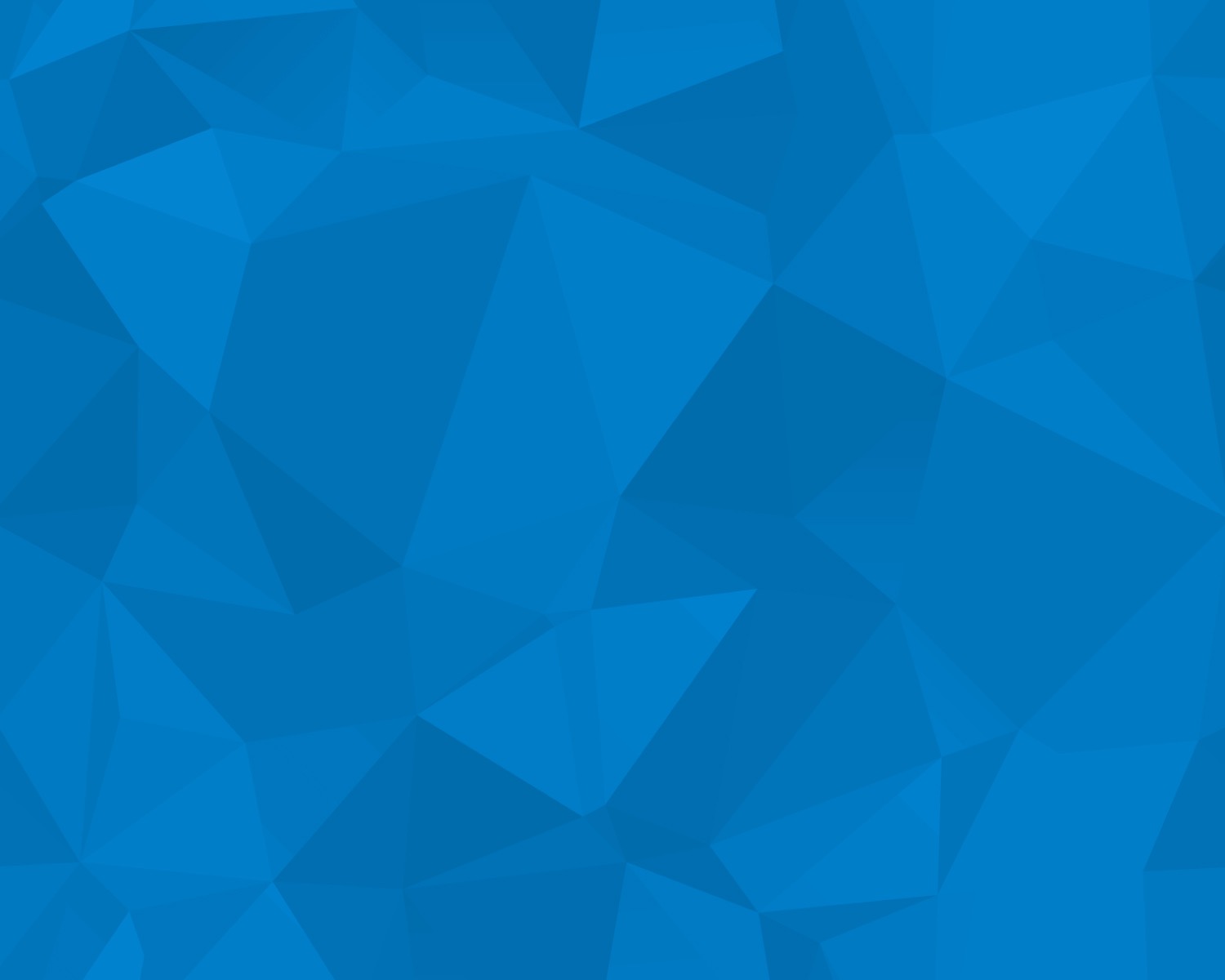 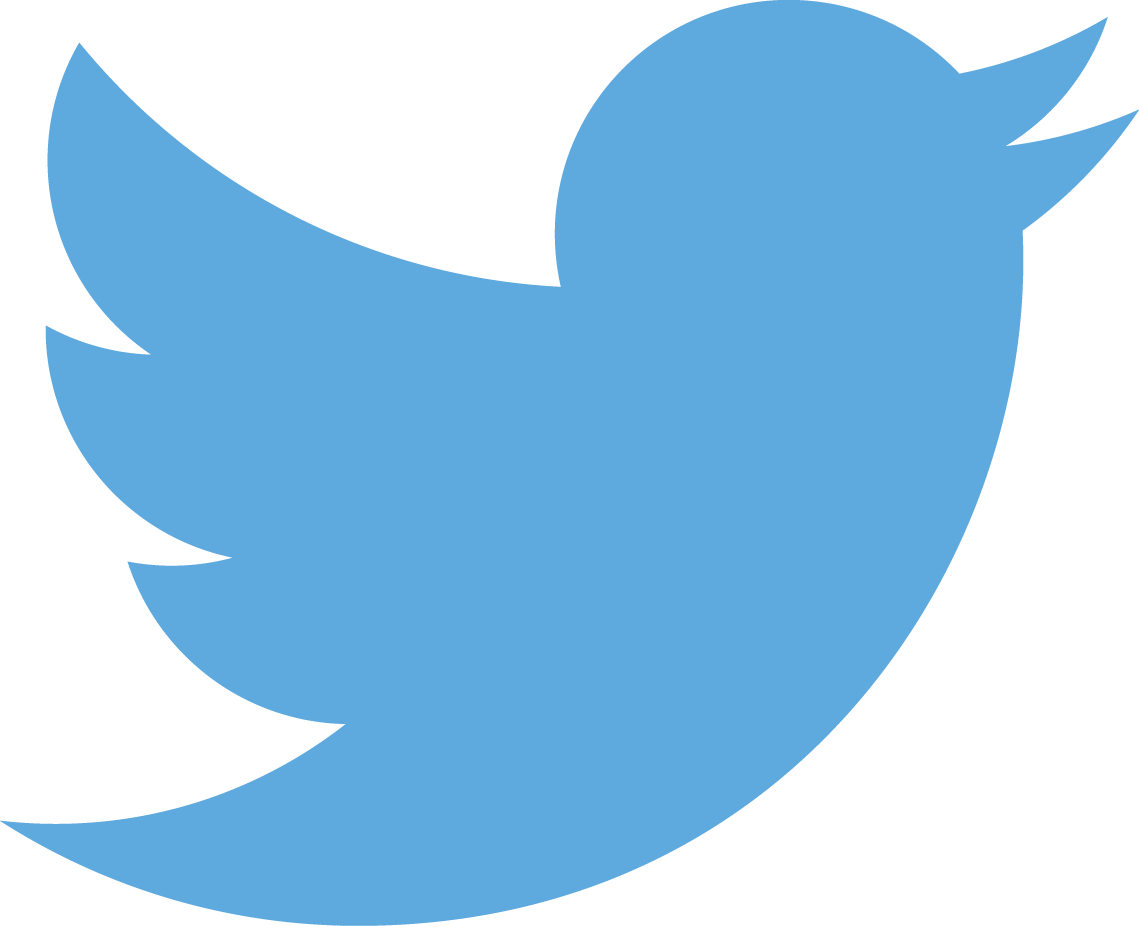 Tweet This Shit: derric.link/expert
I Just Became a Twitter Marketing Expert in 30 Minutes or Less. Thanks @SixPeppers.
Derric.link/slides
Derric.link/twitter
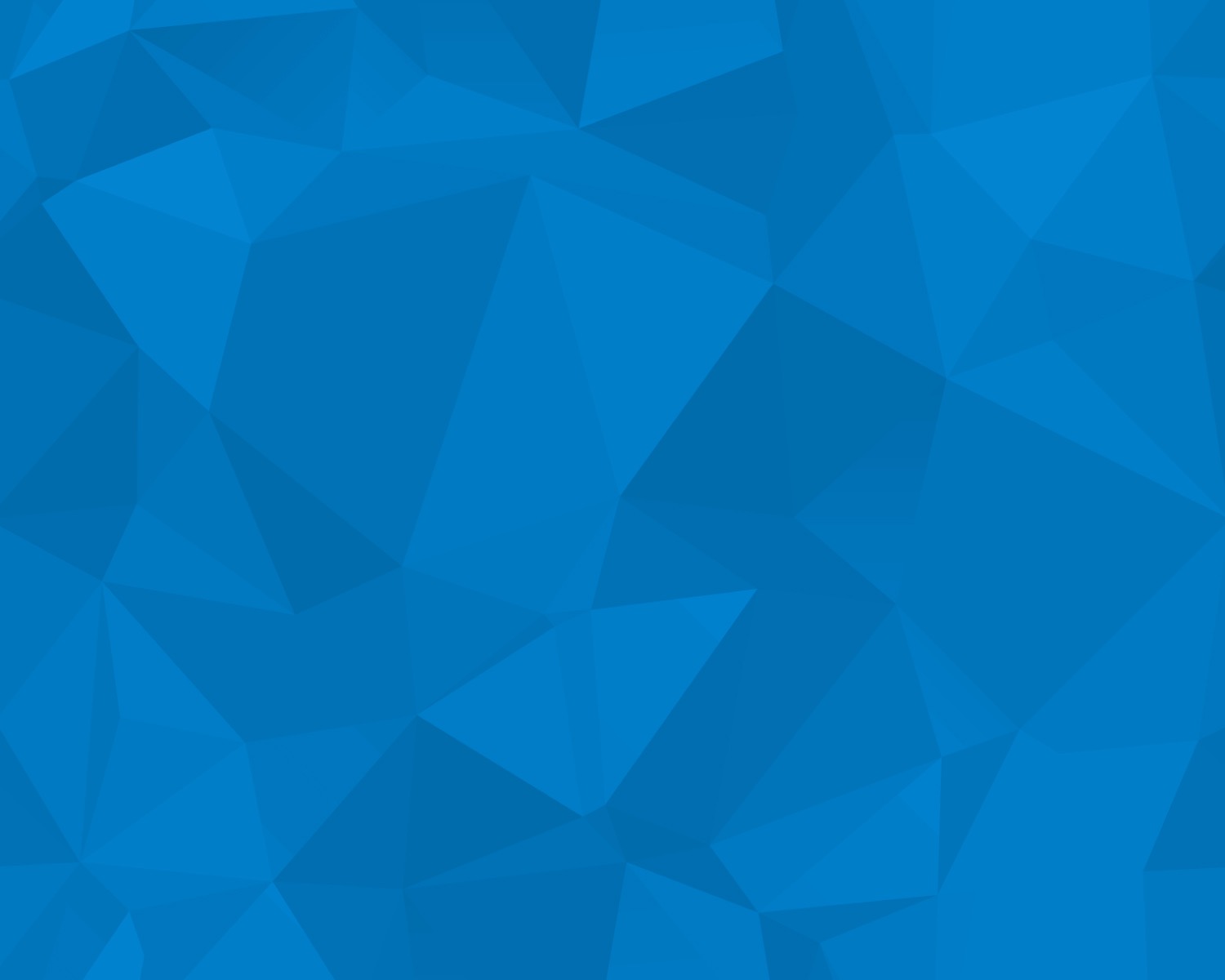 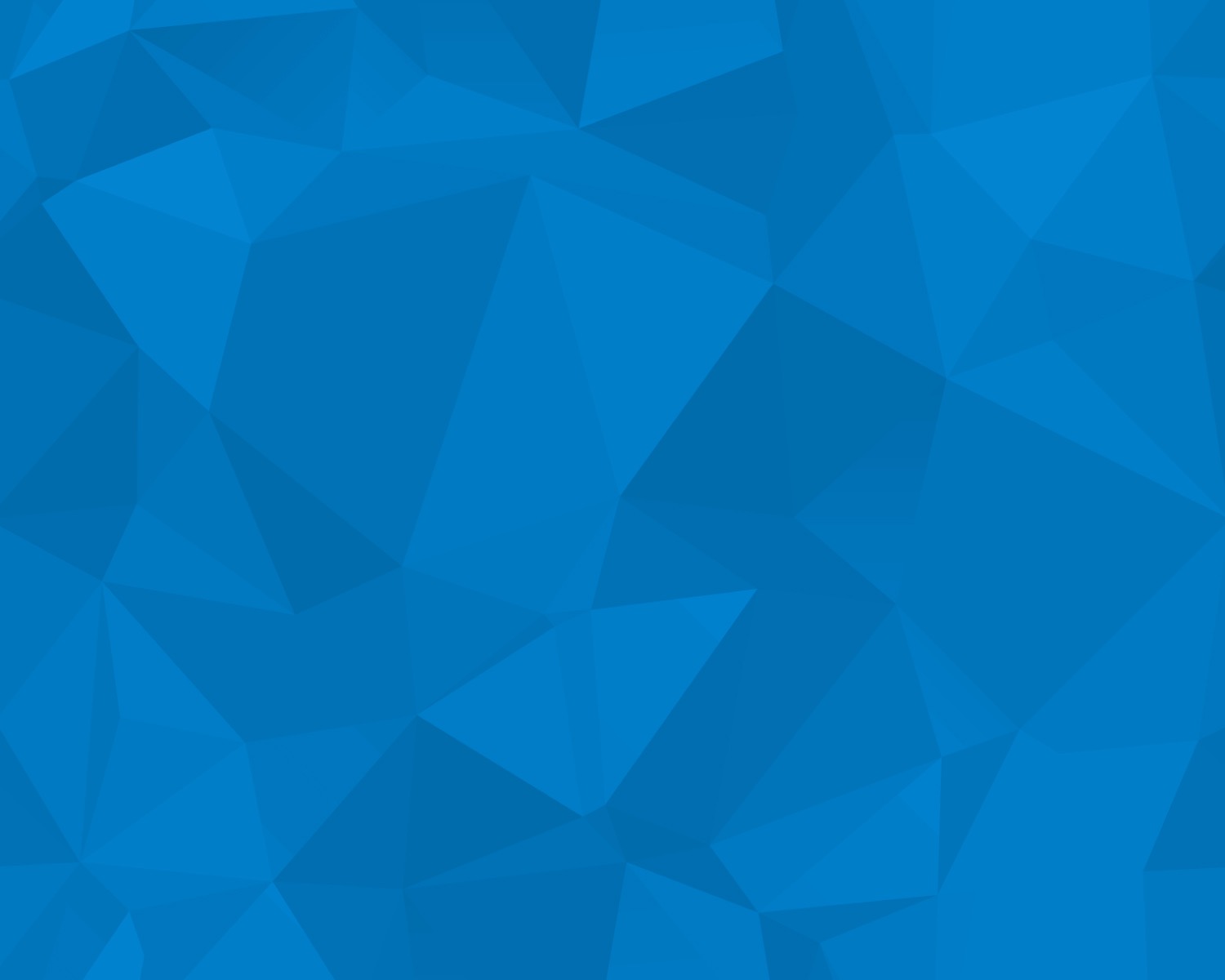 Questions
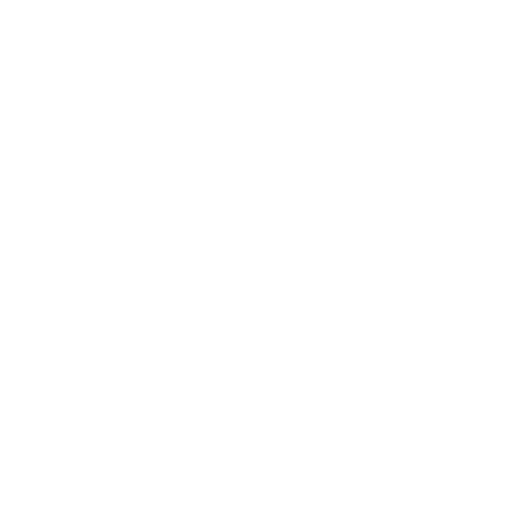 Plz Follow:
@RebrandlyBuzz
Me:
@SixPeppers
Slide Deck:
Derric.link/slides